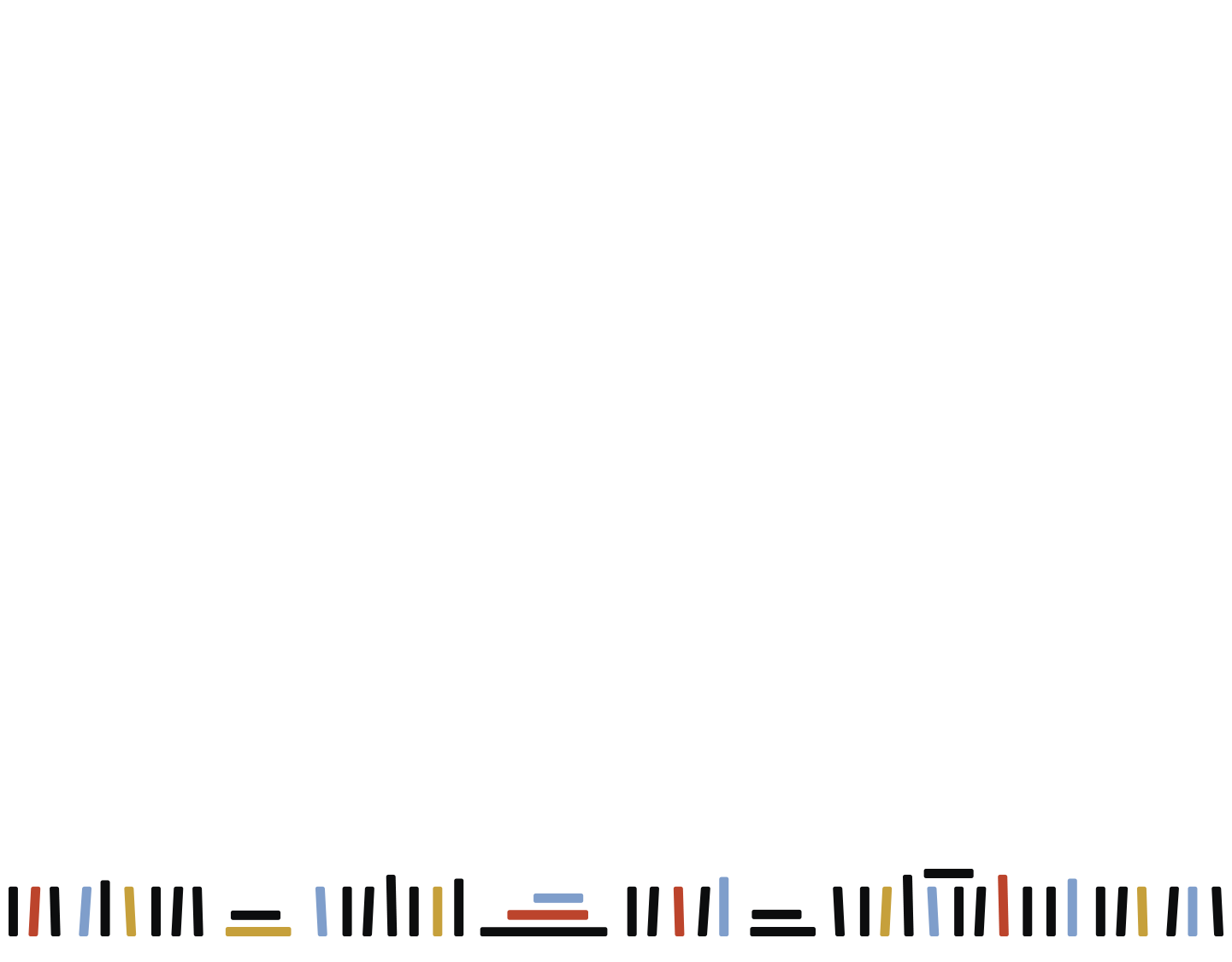 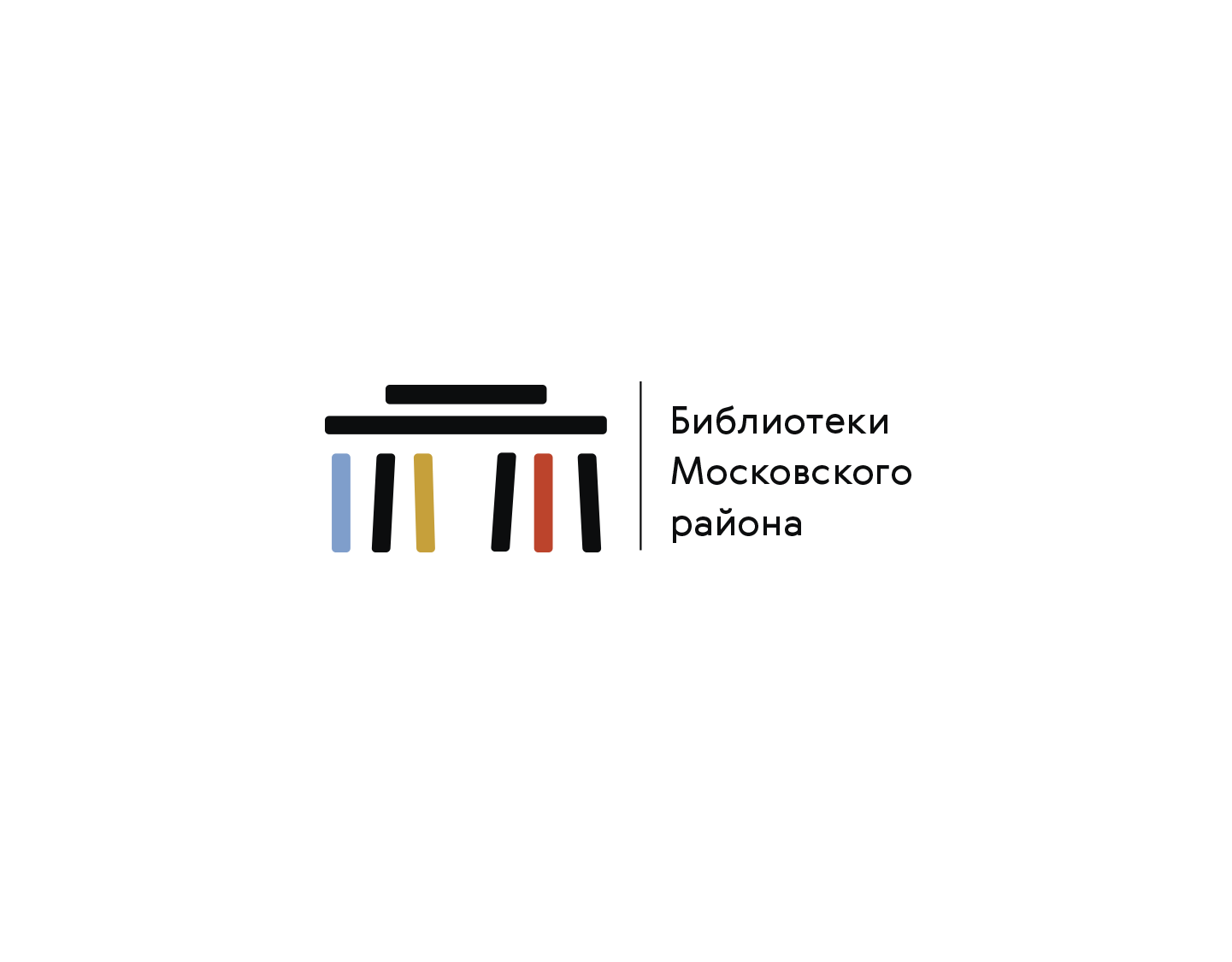 Библиотечный сквер: идея, воплощение, результат
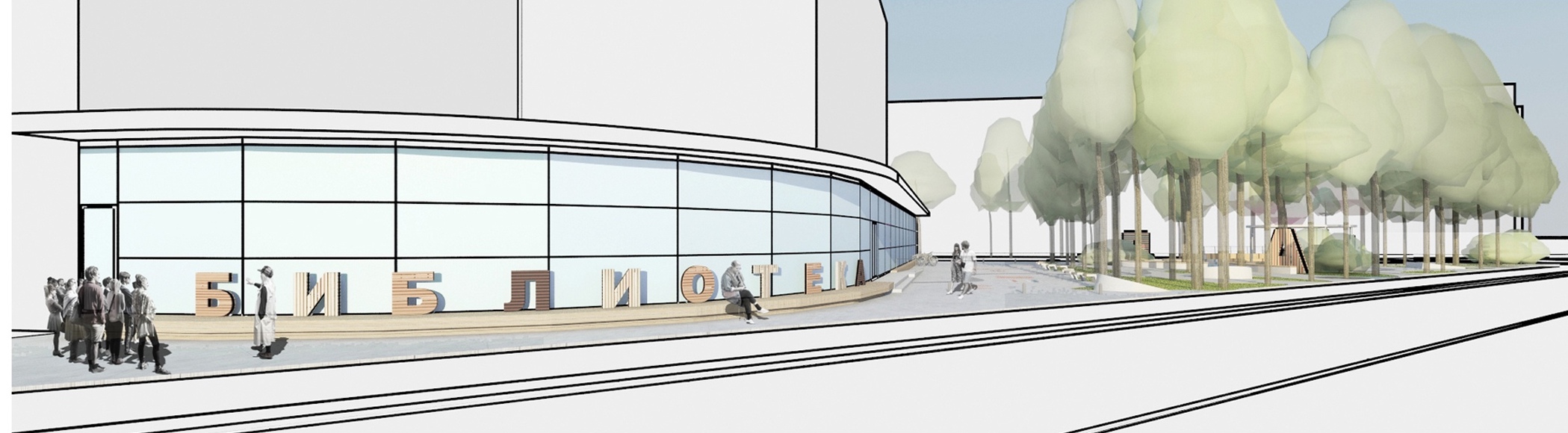 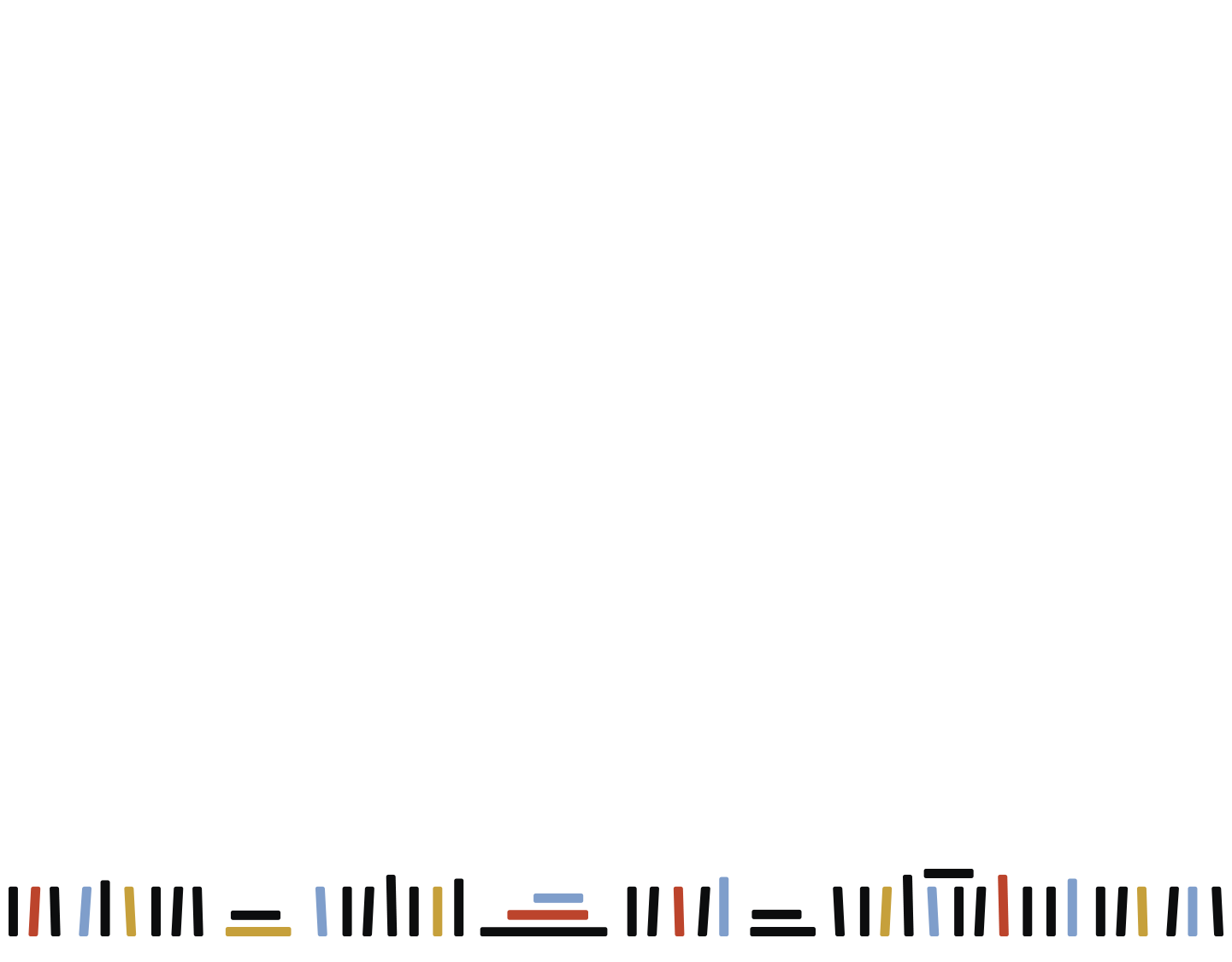 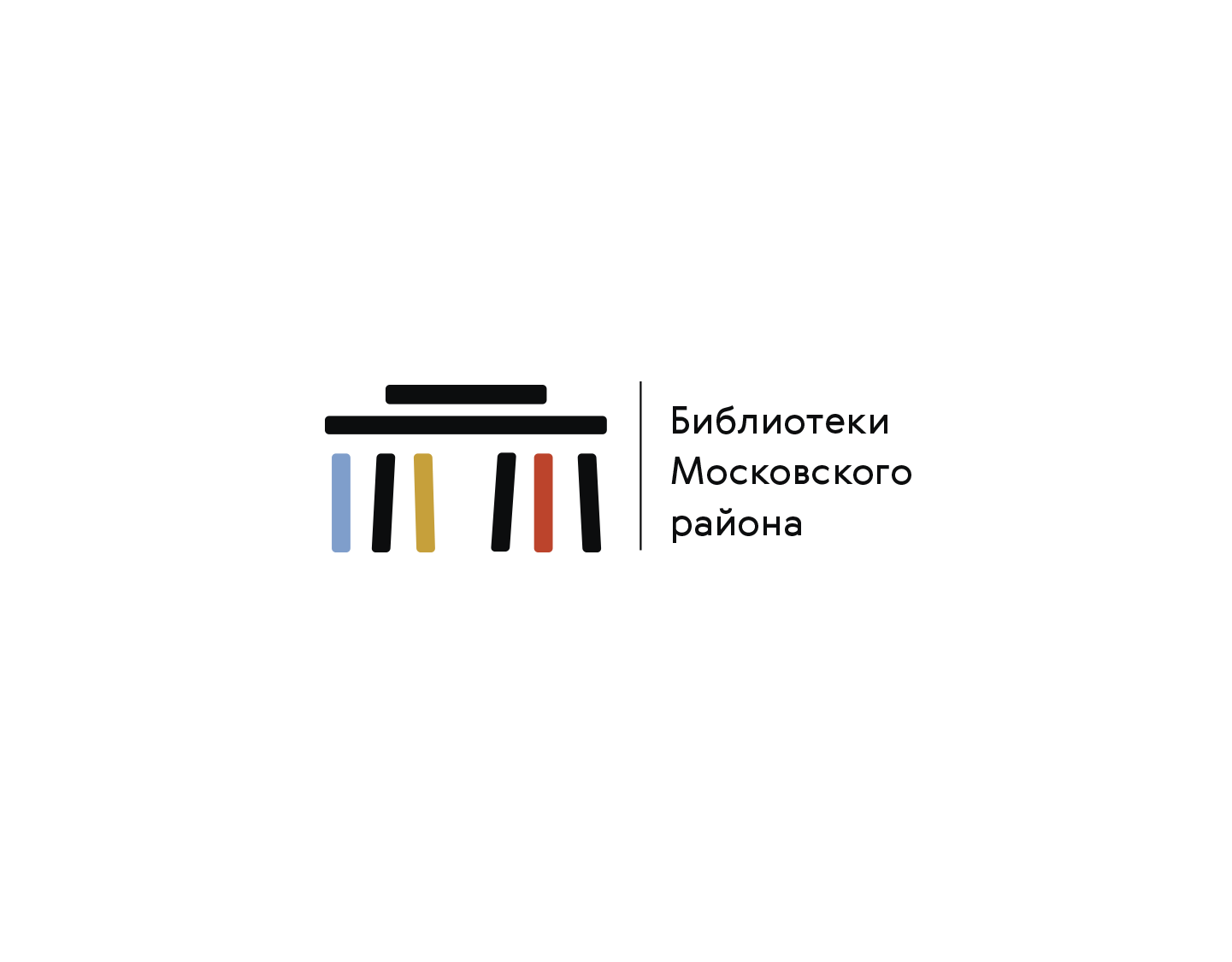 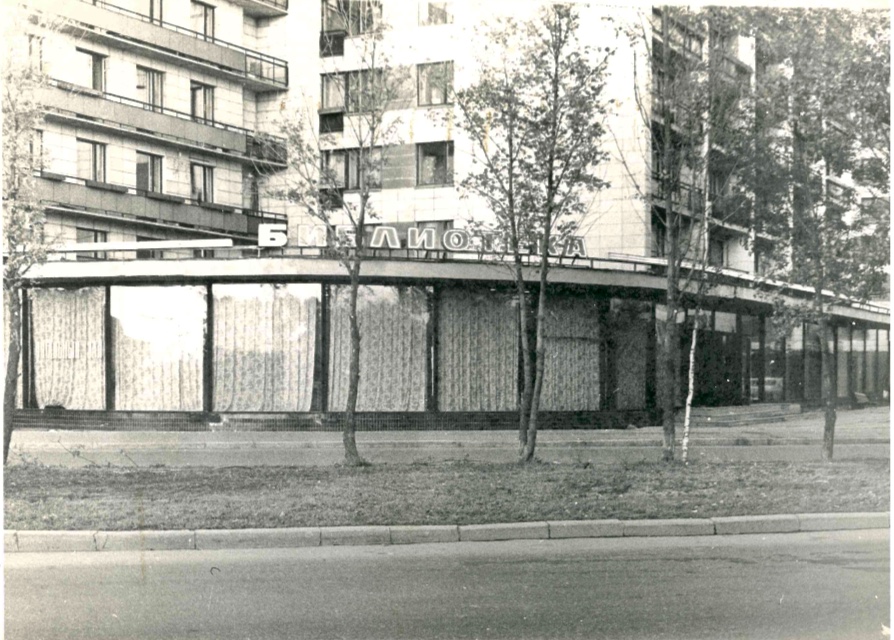 Год основания
Библиотеки: 1967.
Архитектурное бюро С.Б. Сперанского
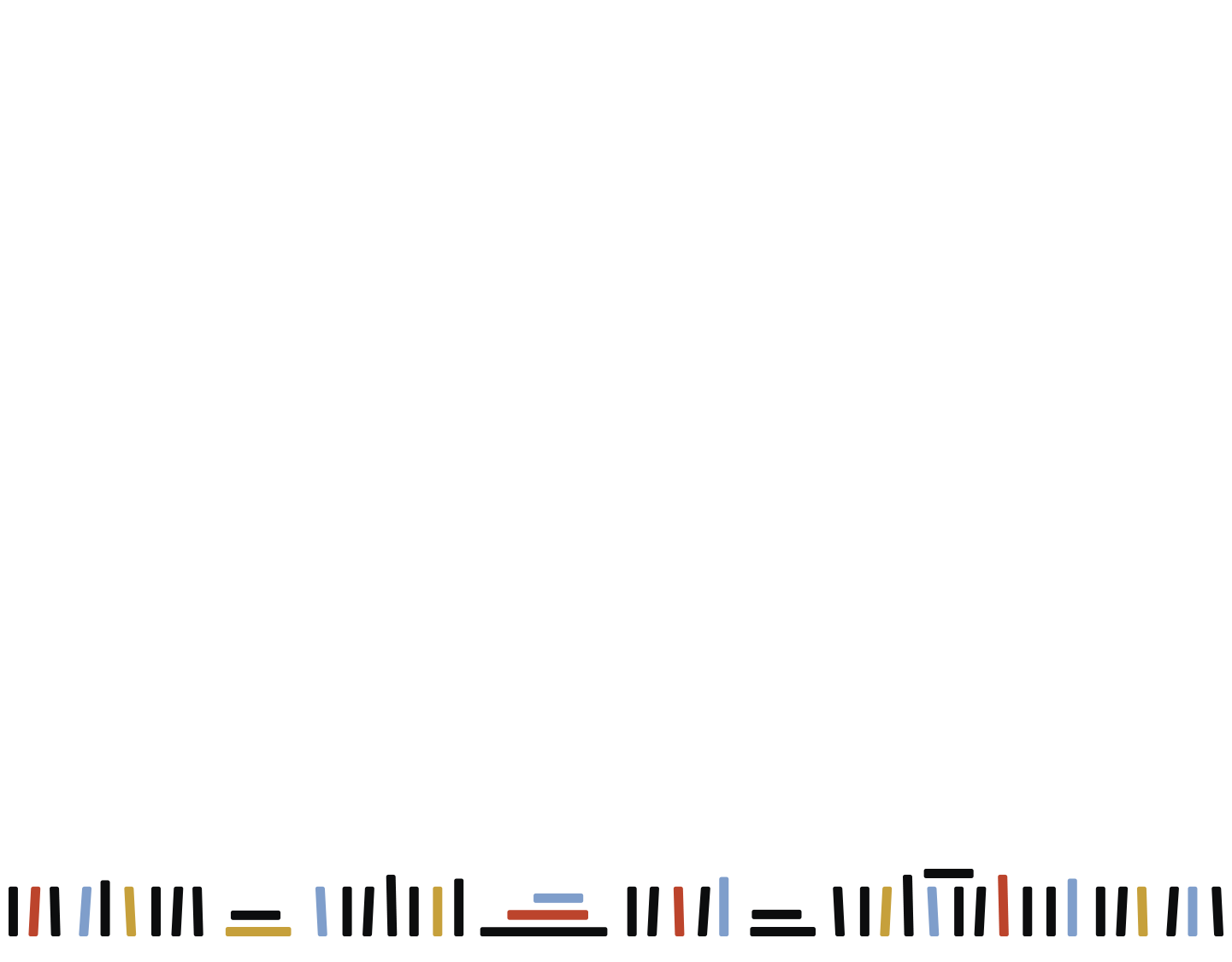 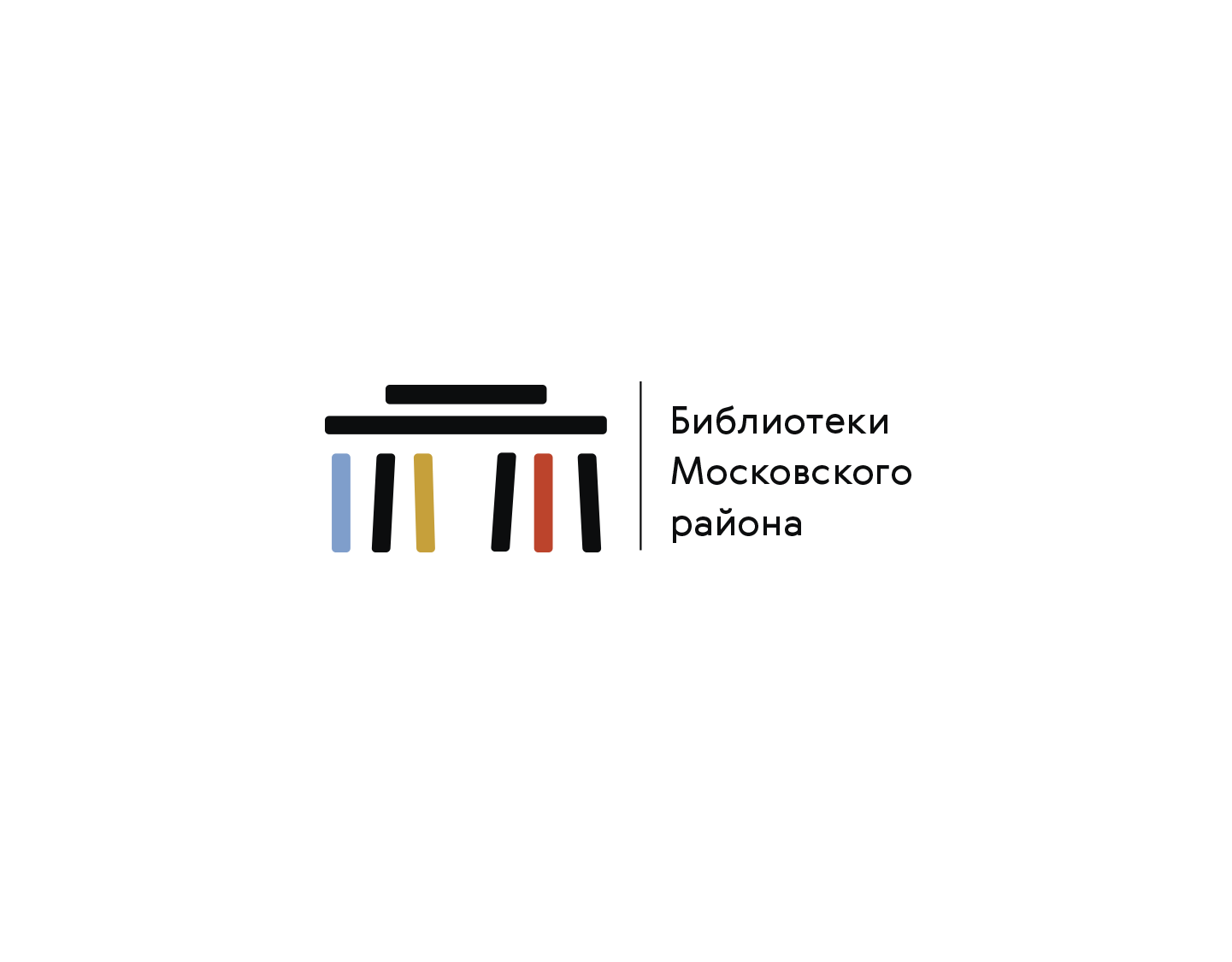 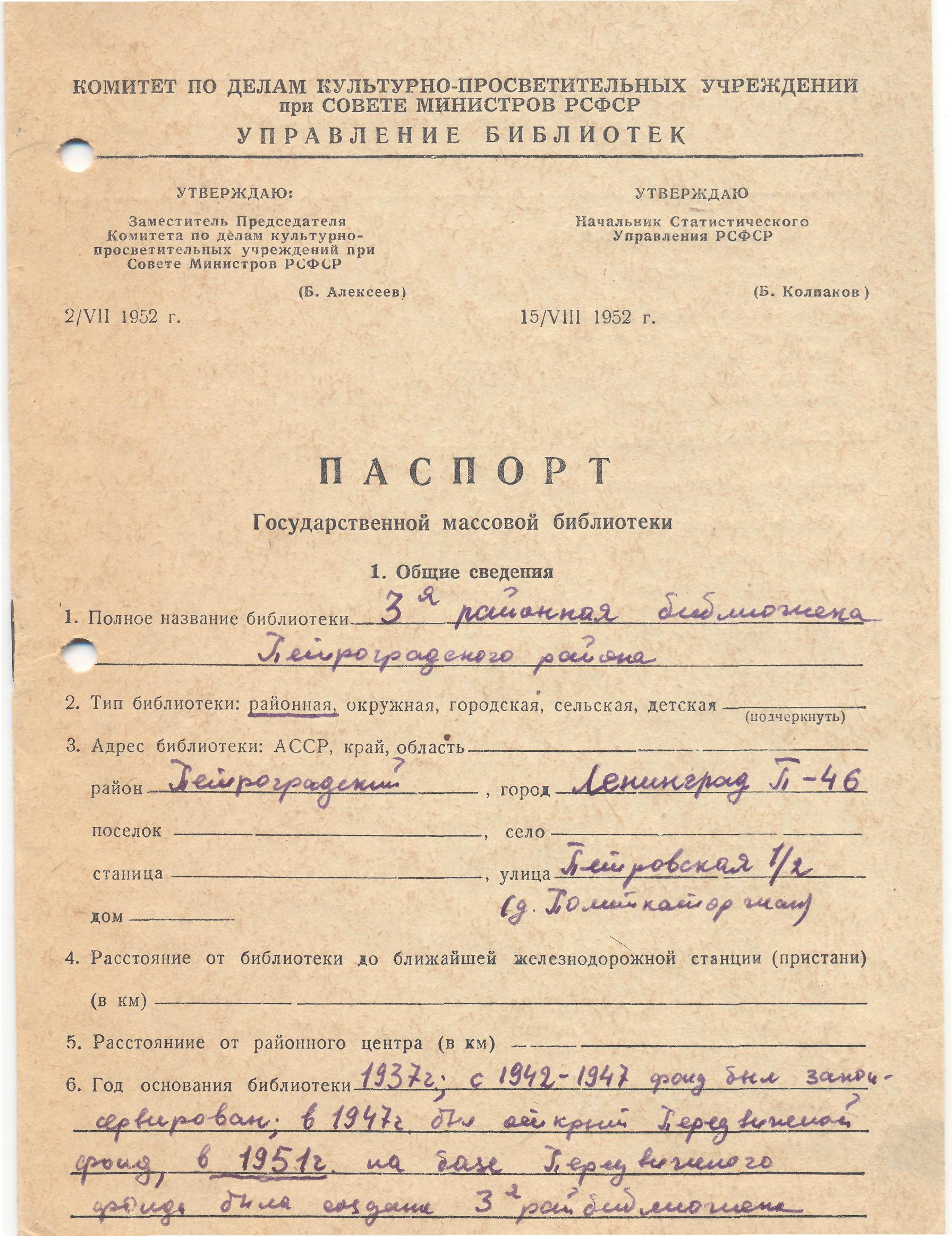 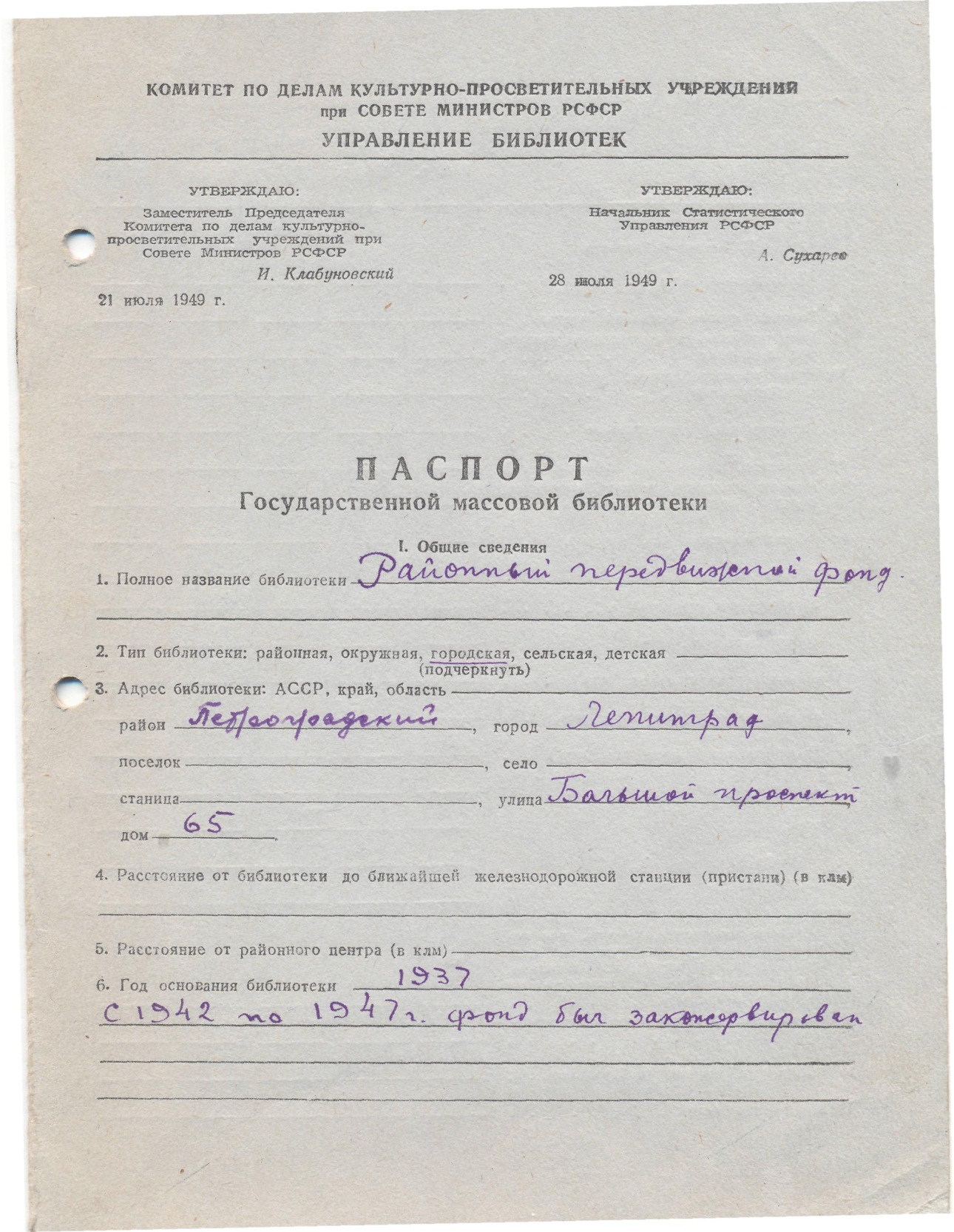 История «Библиотеки Друзей» берет свое начало в Петроградском районе: фонды Третьей районной библиотеки послужили основой для создания в Московском районе библиотеки «Юбилейная»
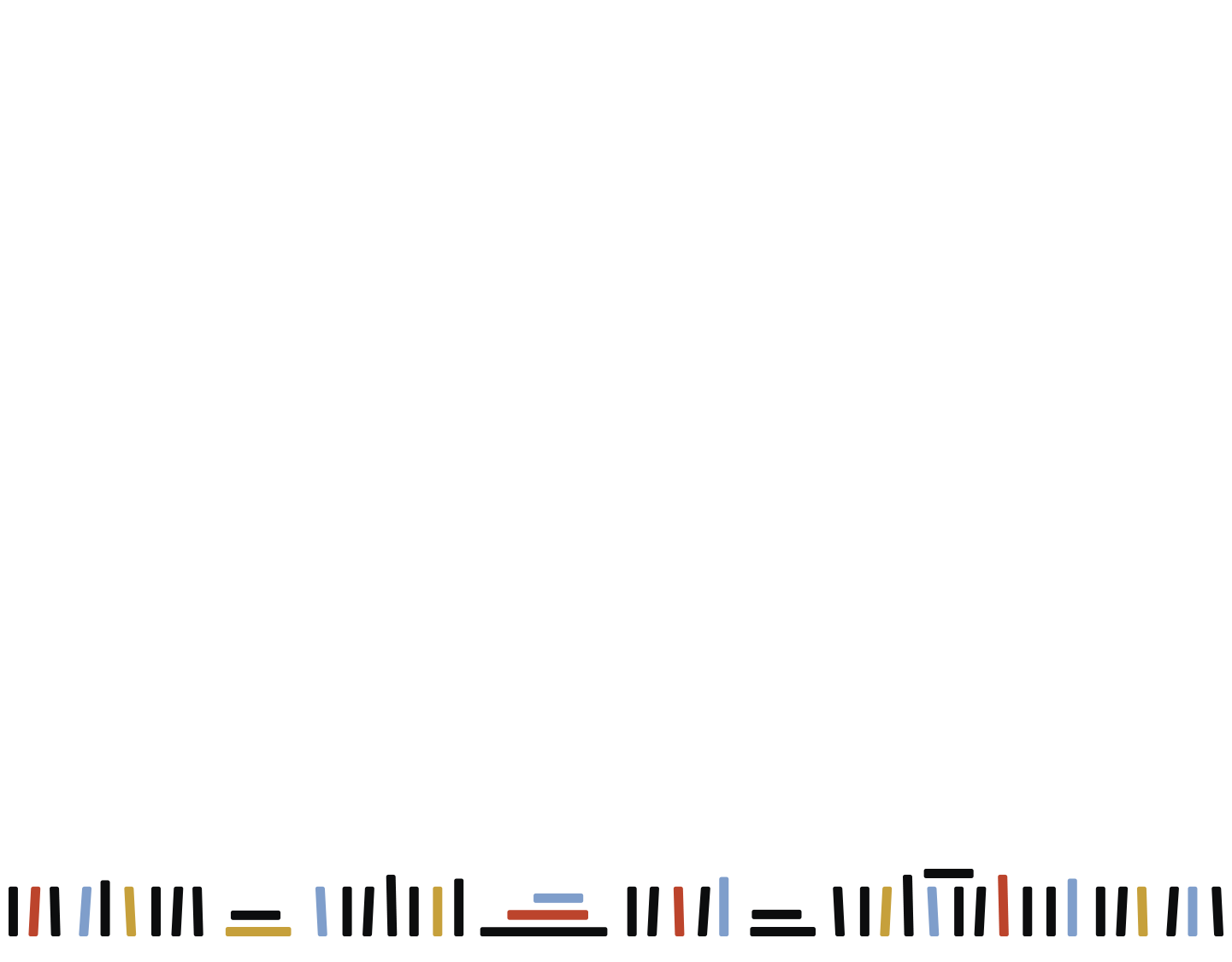 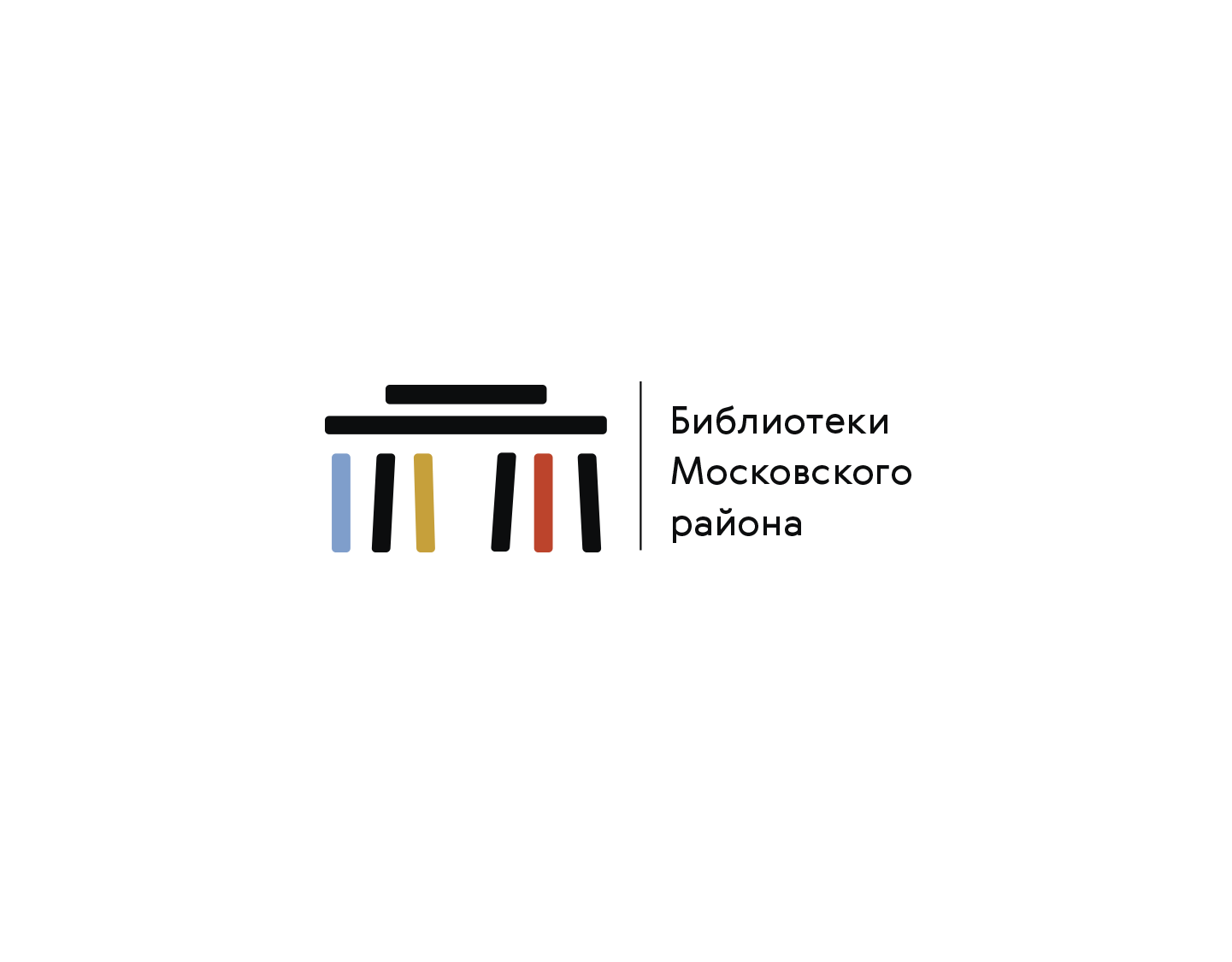 Уличные мероприятия «Библиотеки Друзей»
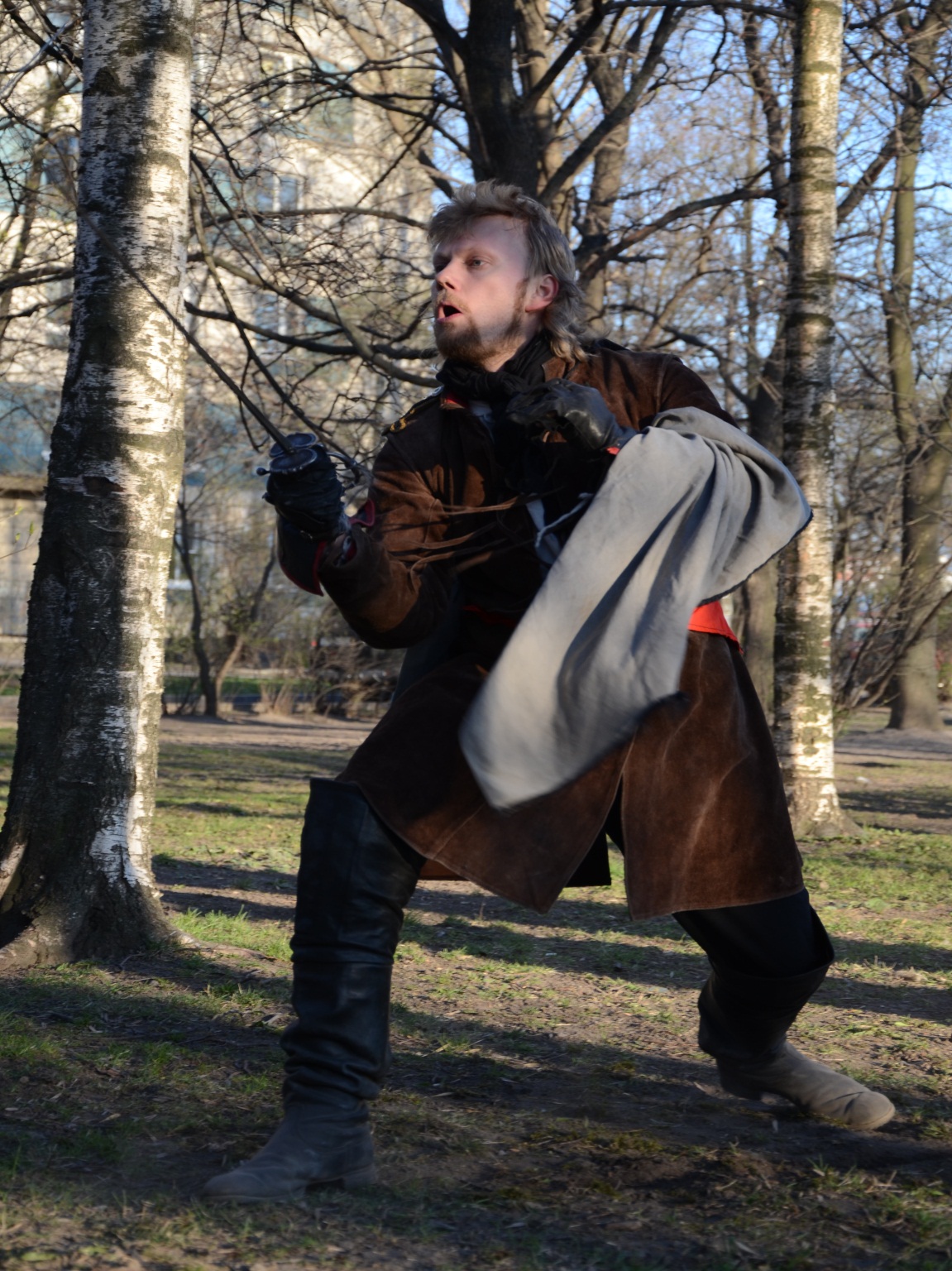 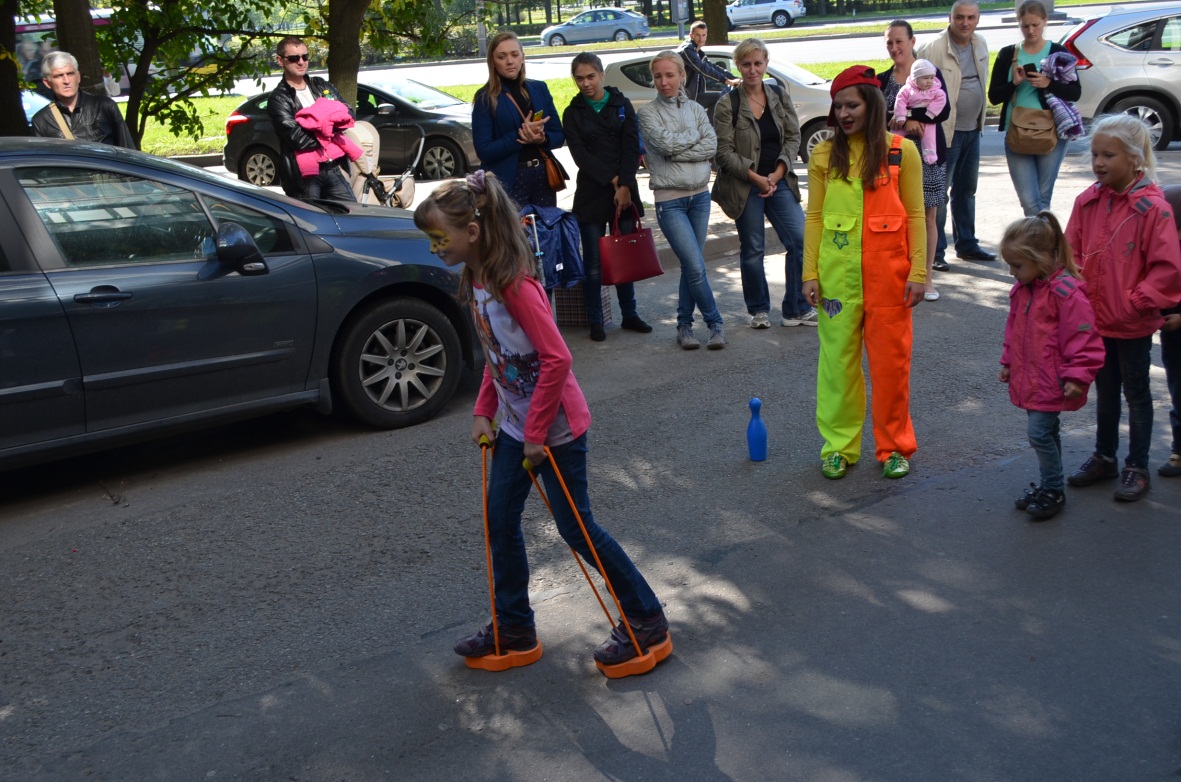 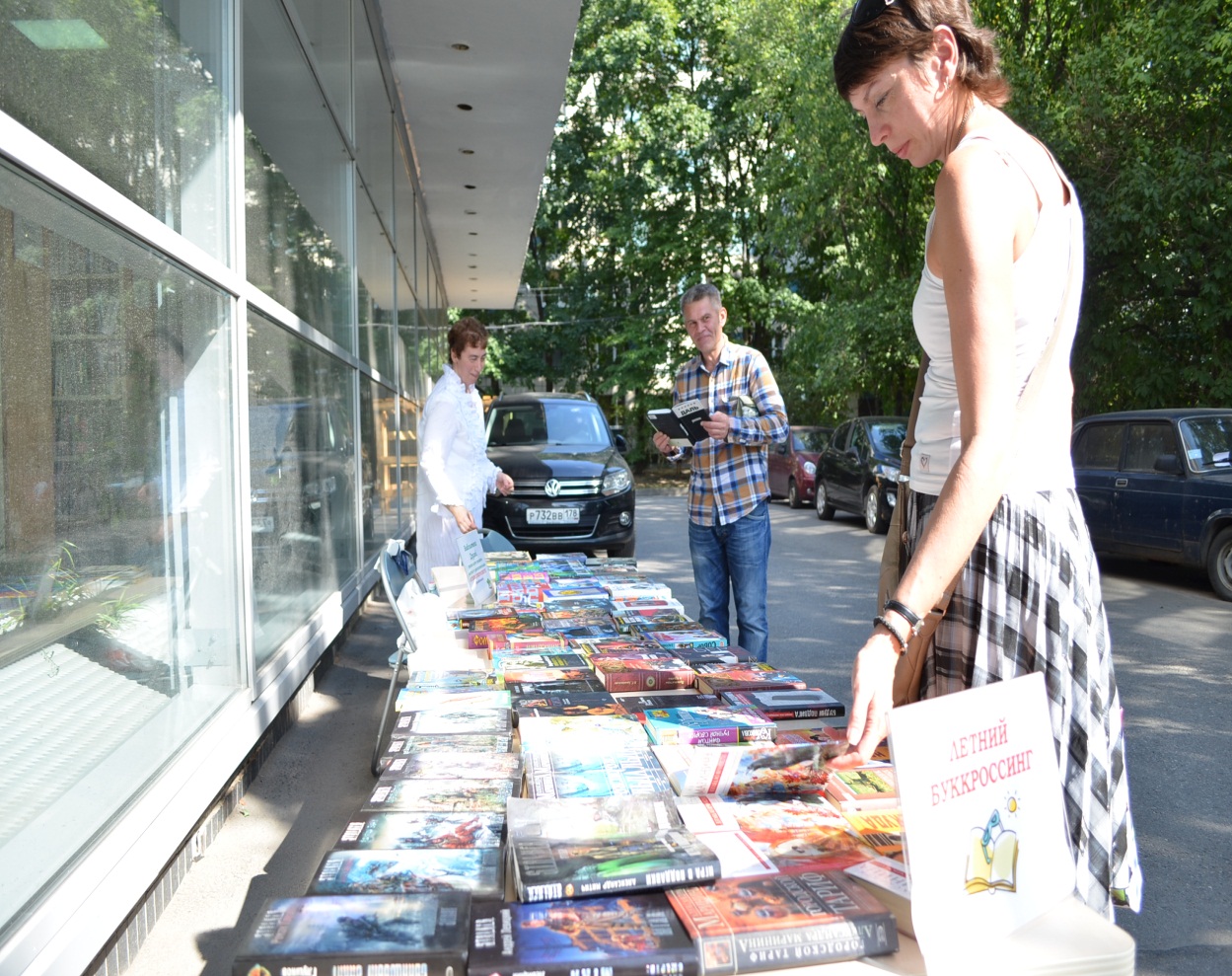 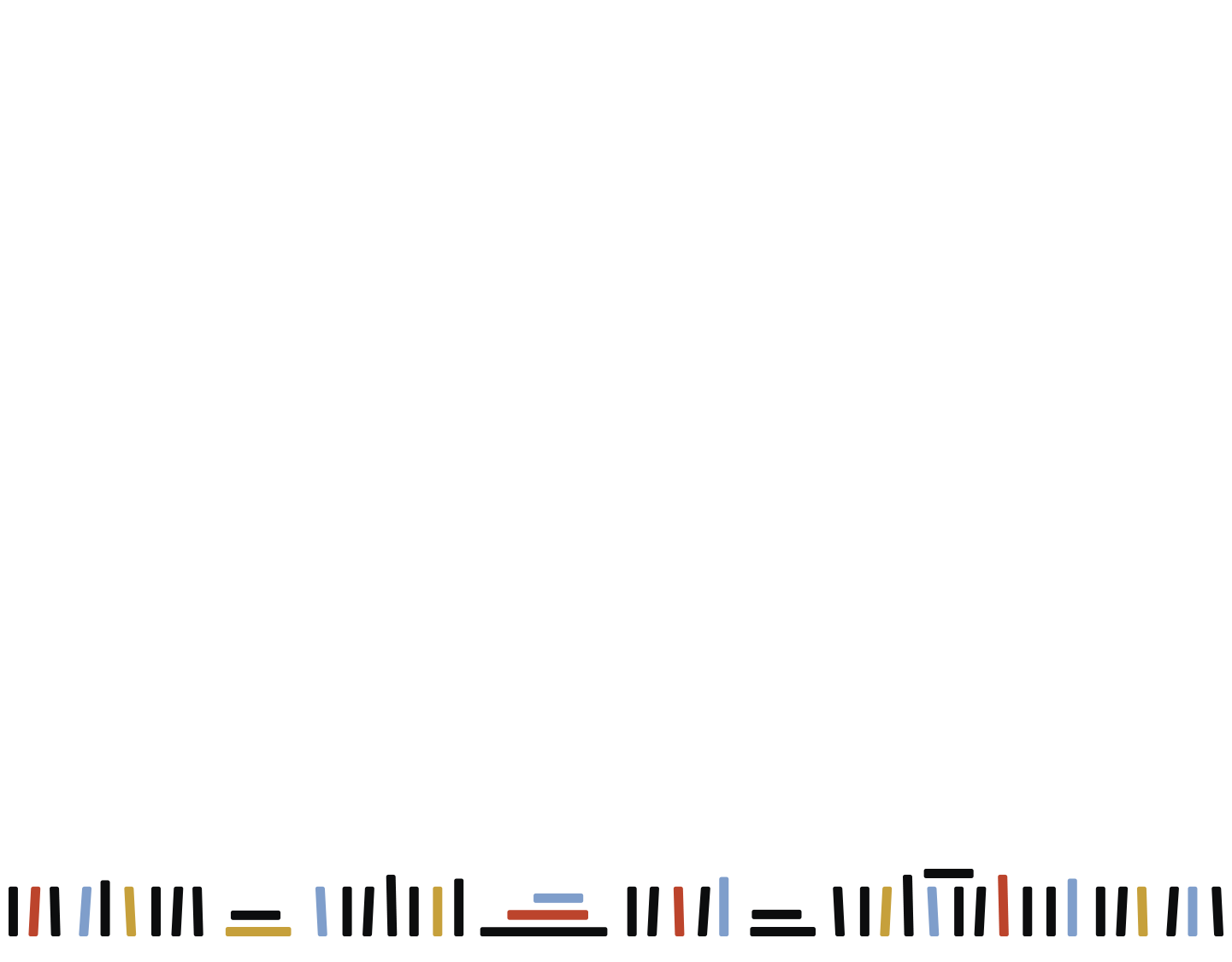 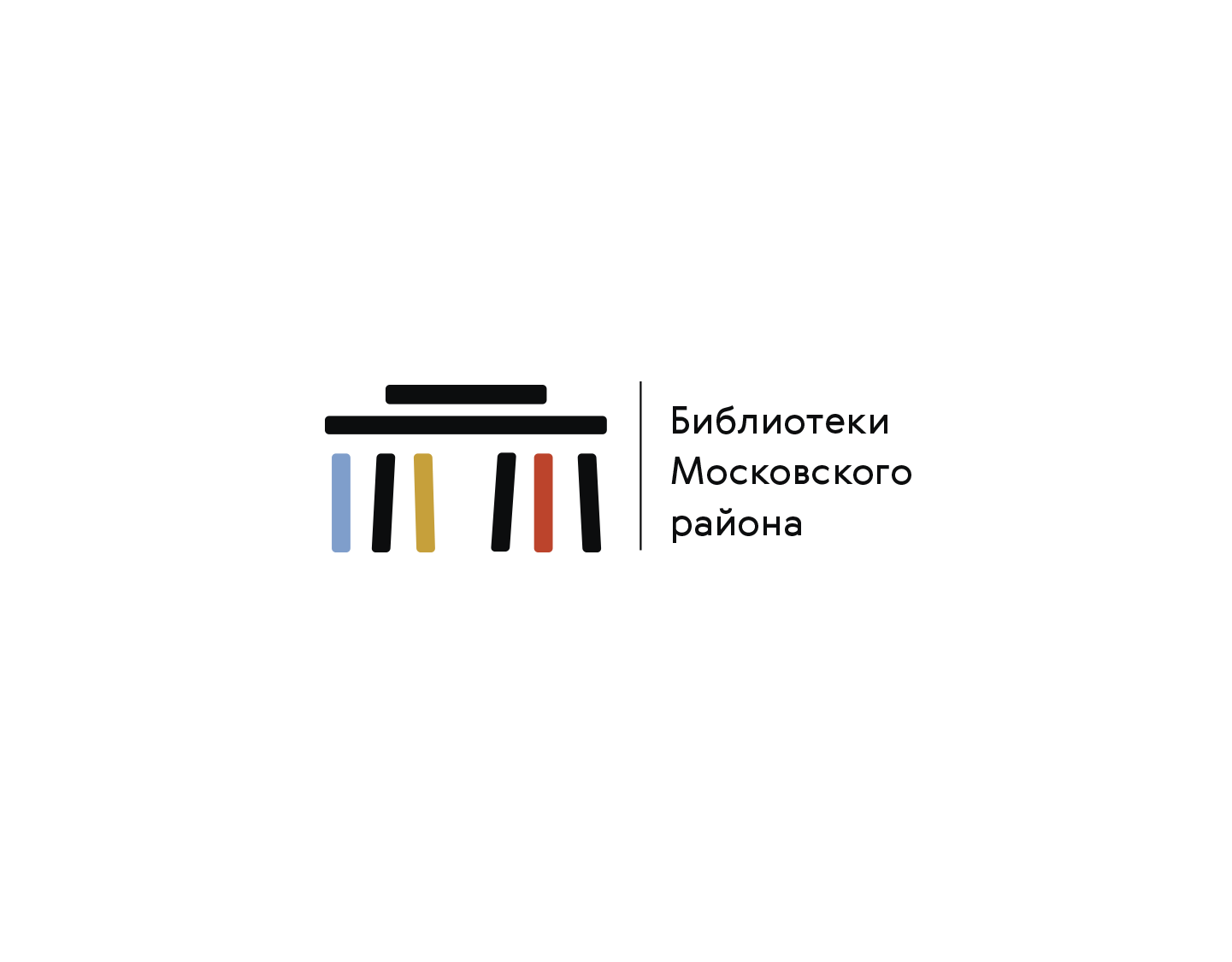 Вид библиотеки  в период начала работы над проектом
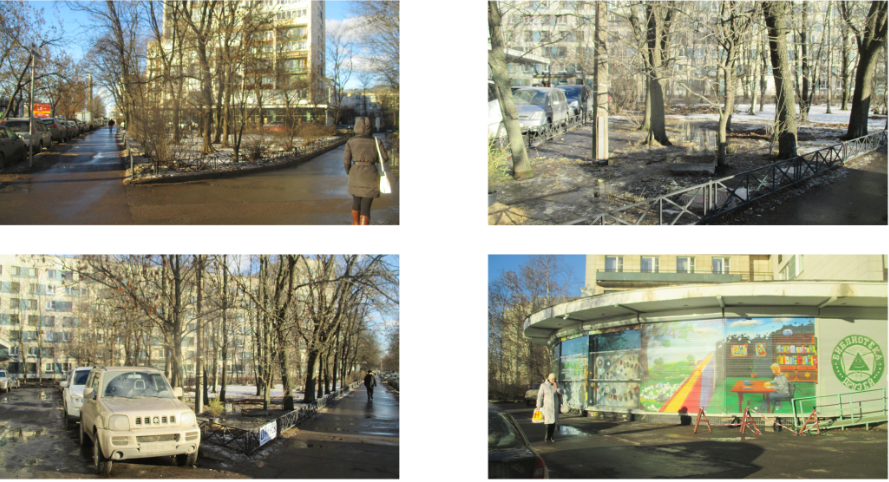 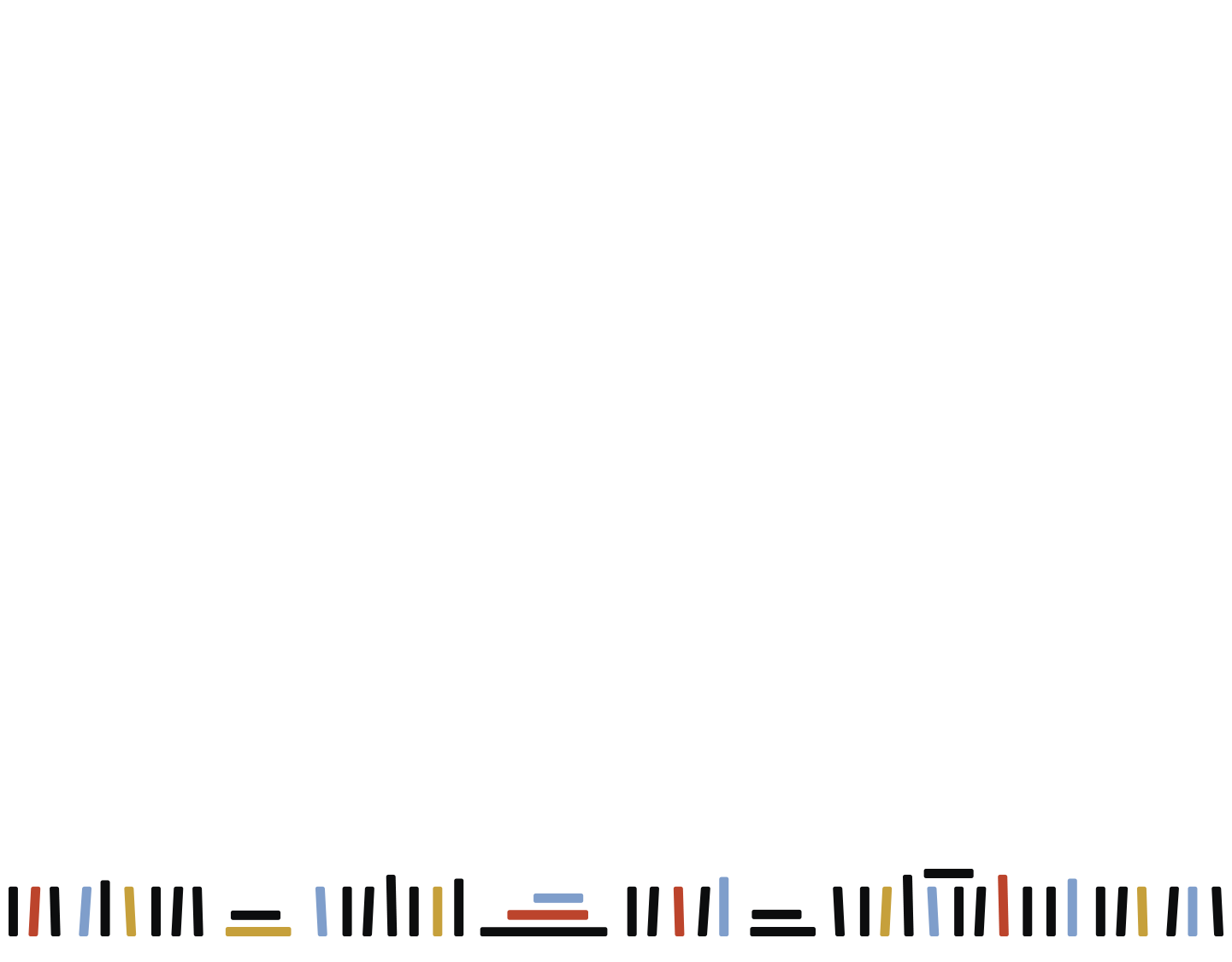 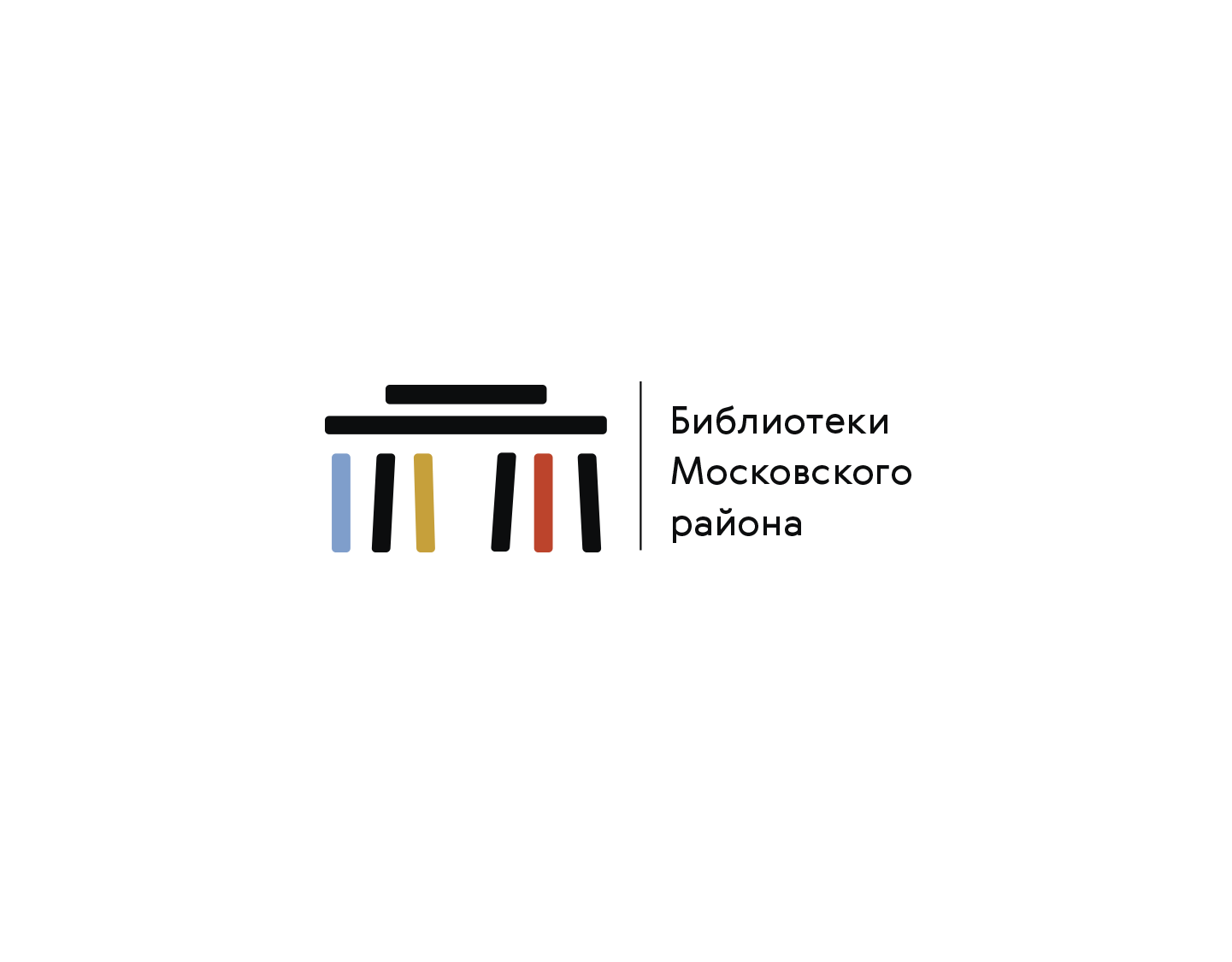 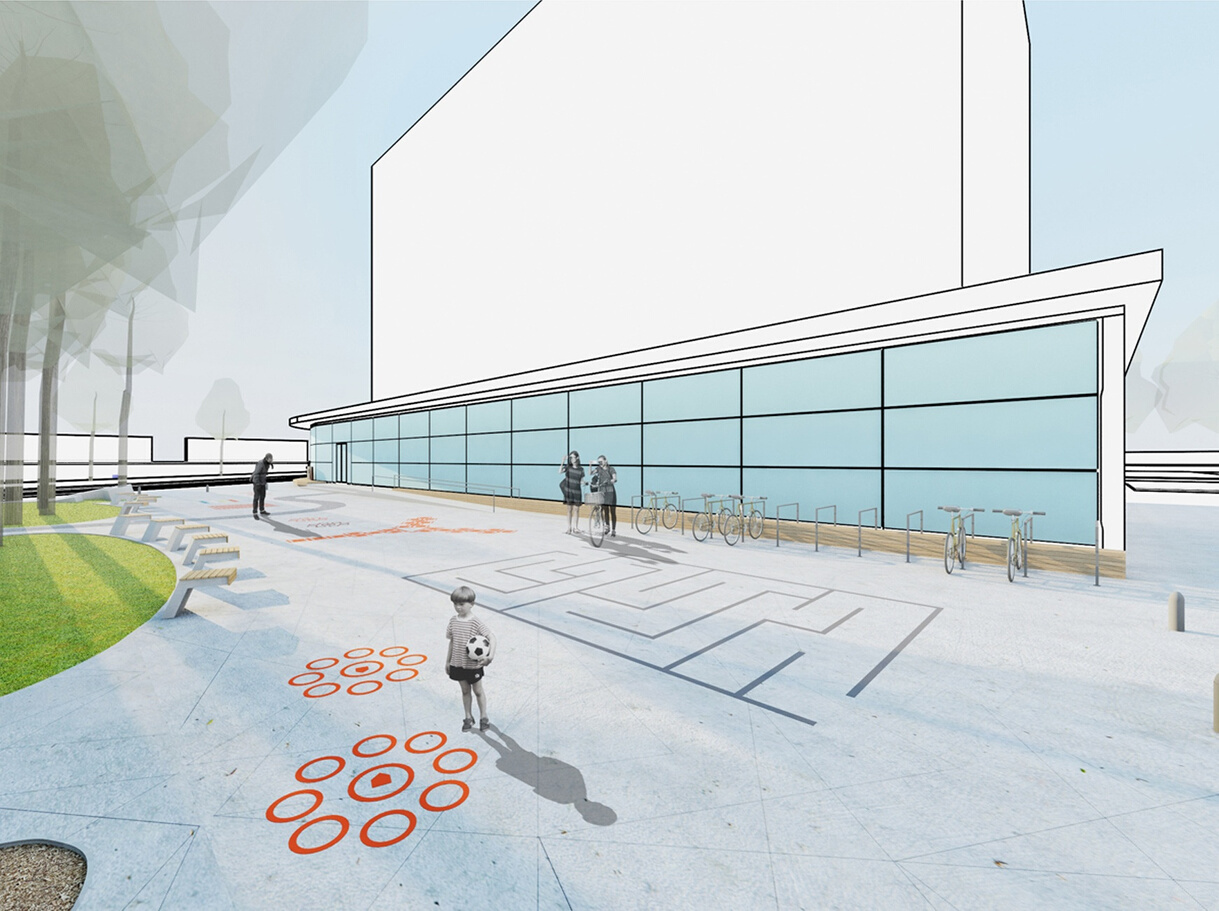 2016 год-начало обсуждения идеи создания сквера с урбанистами. 
Организация рабочей группы на базе библиотеки.
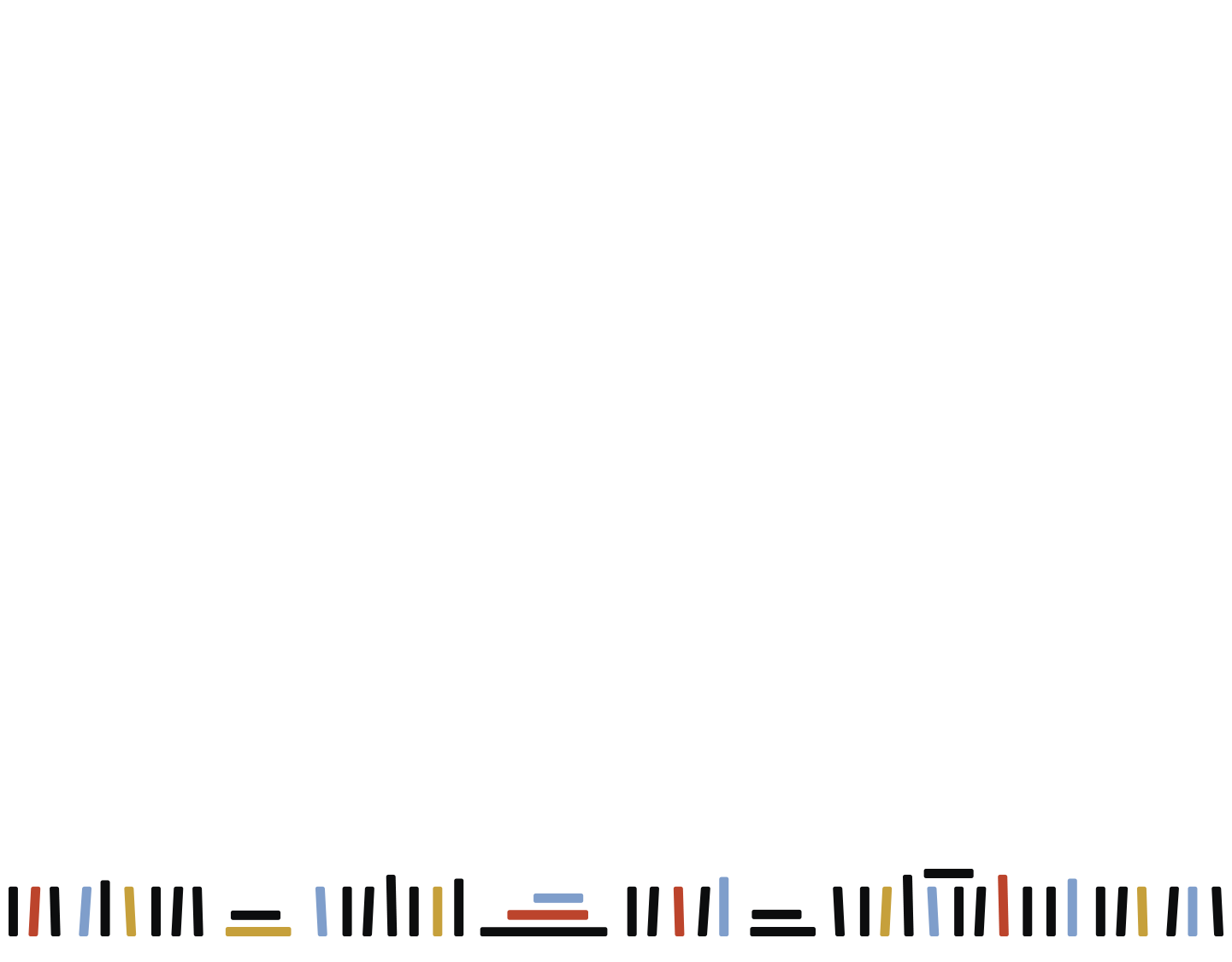 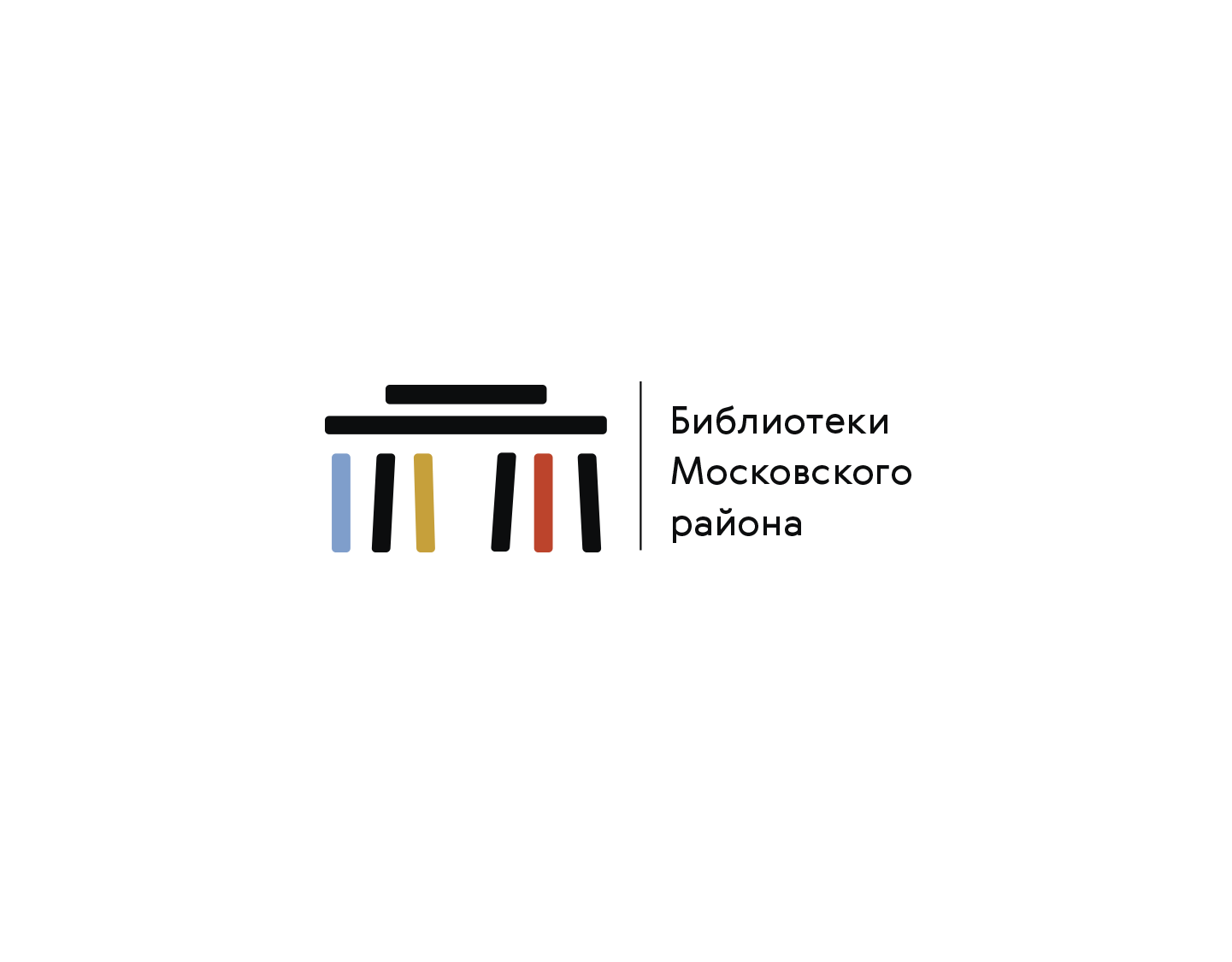 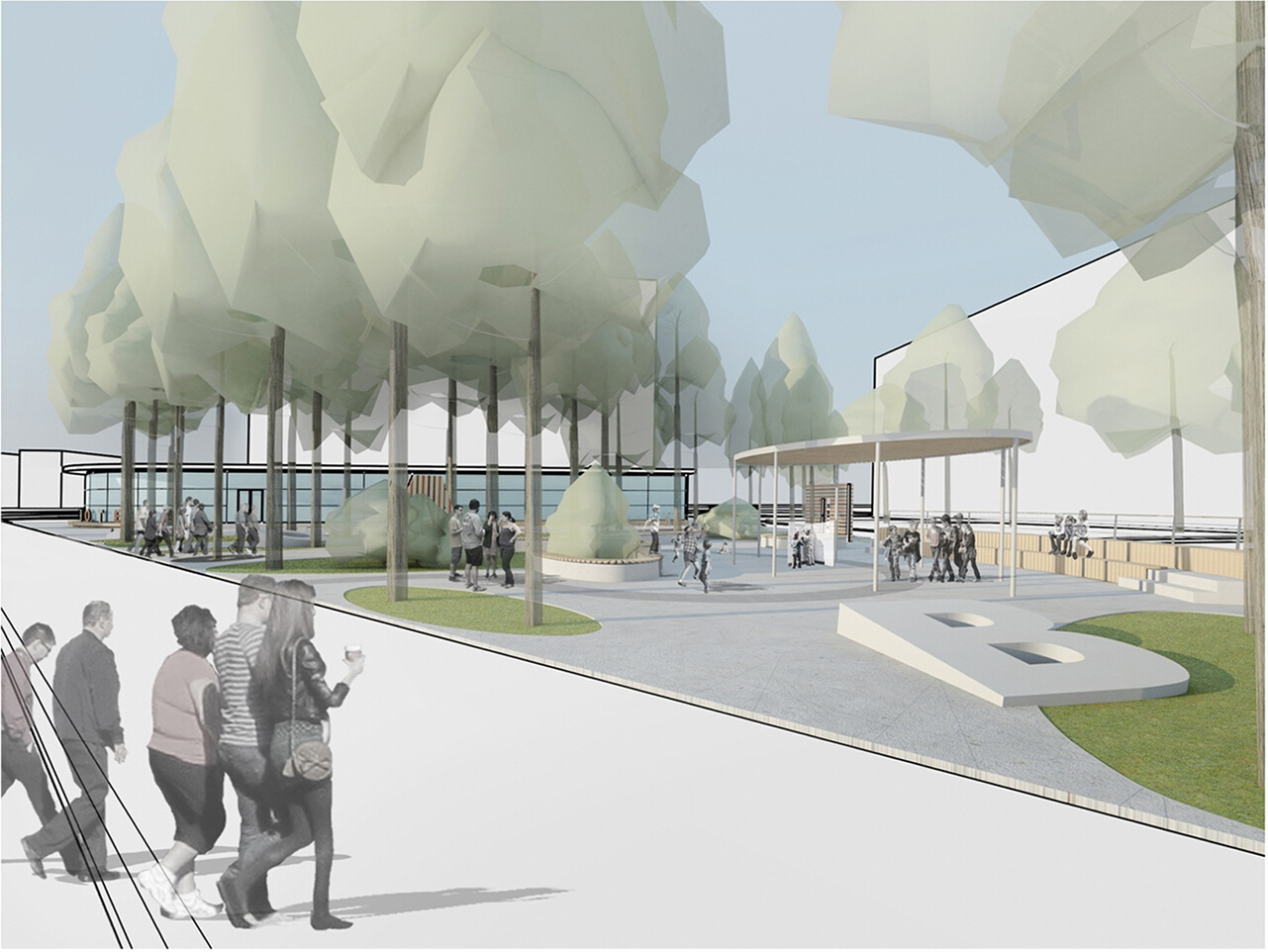 2017 год-Проект «Сквер у Библиотеки Друзей»-победитель конкурса «Твой бюджет»
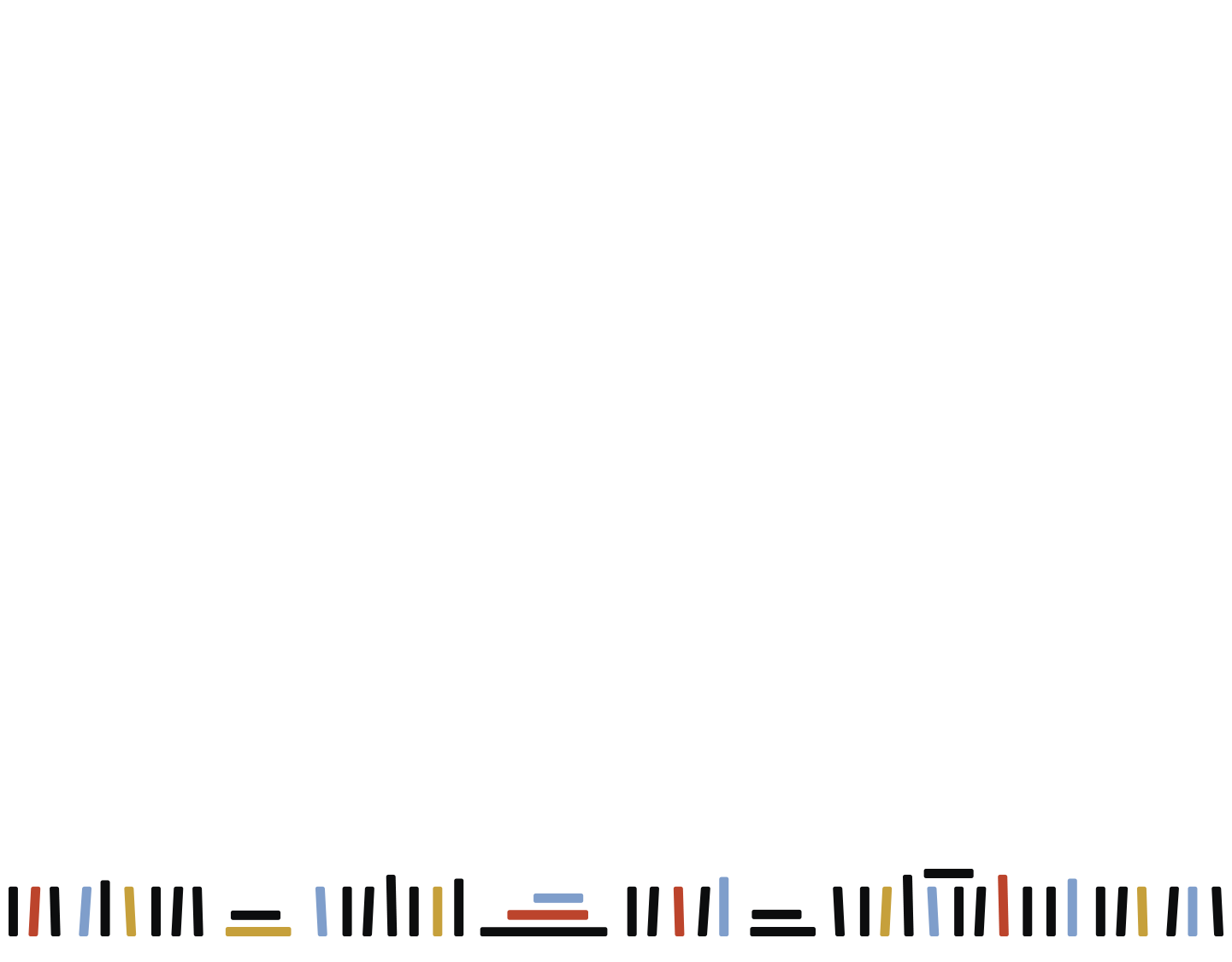 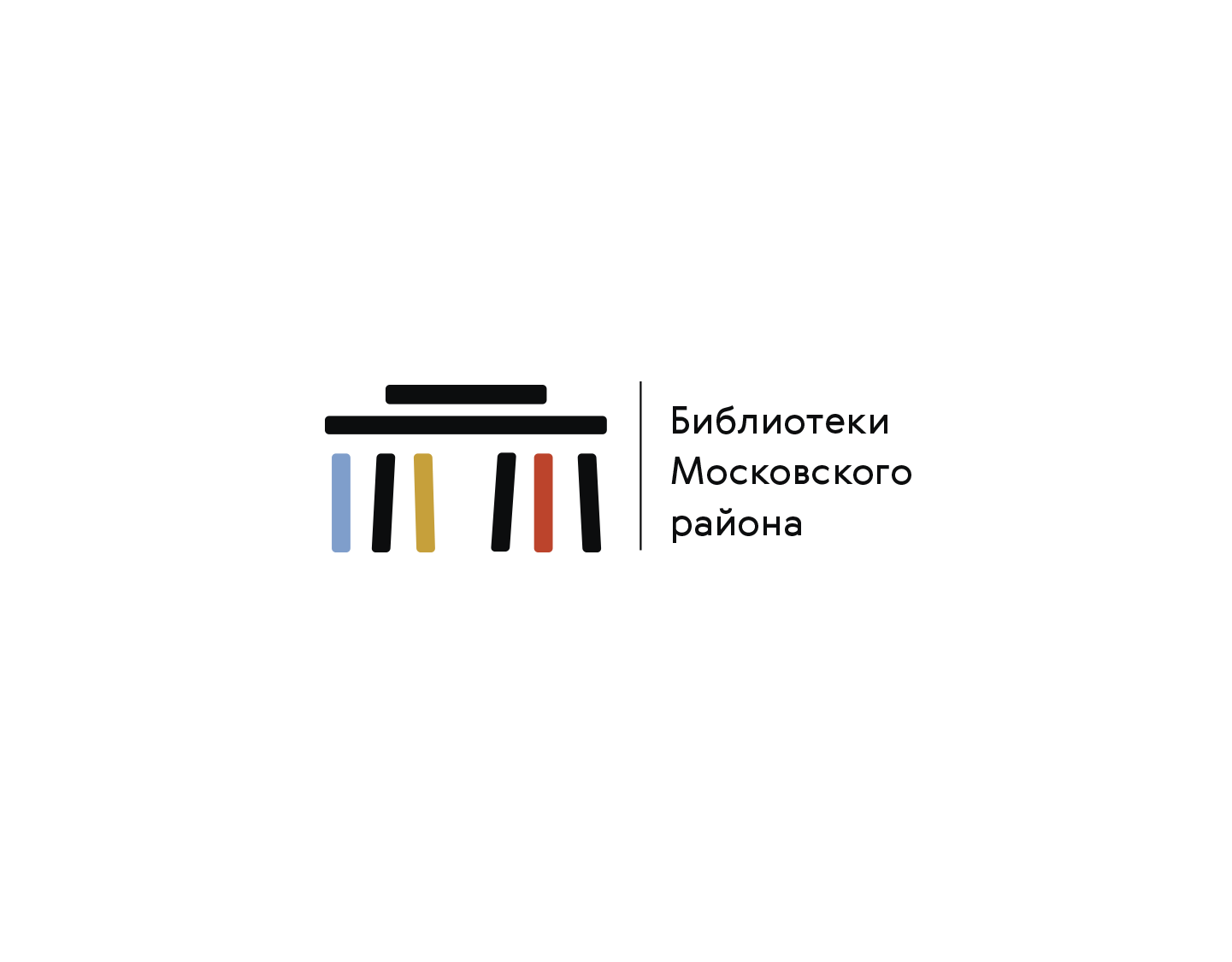 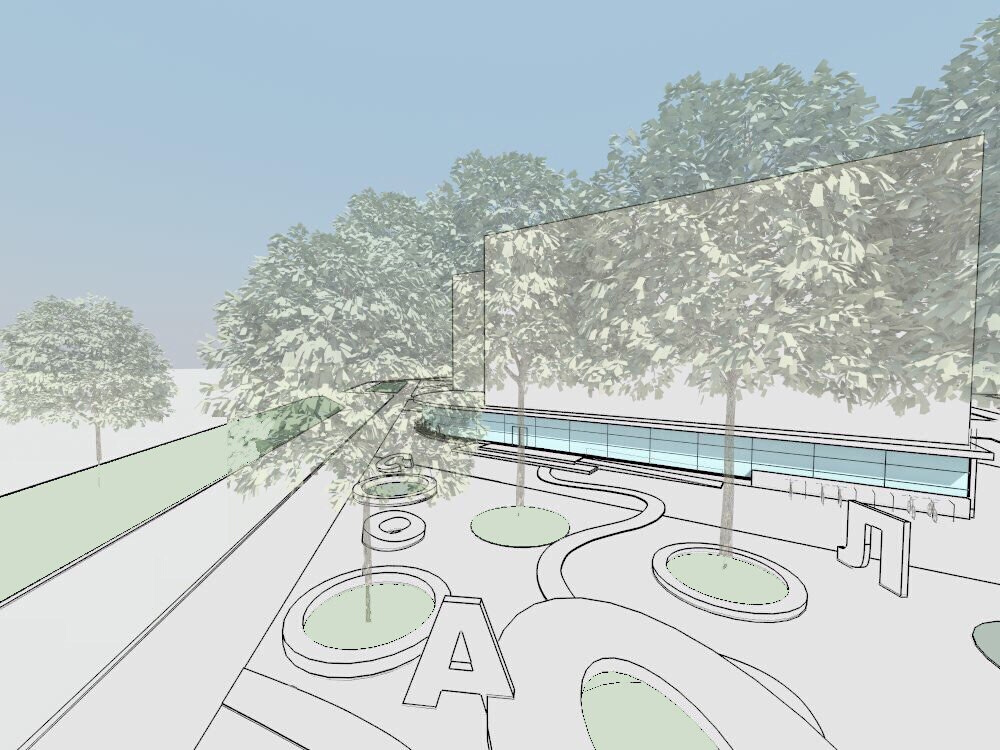 Начало благоустройства-2019 год
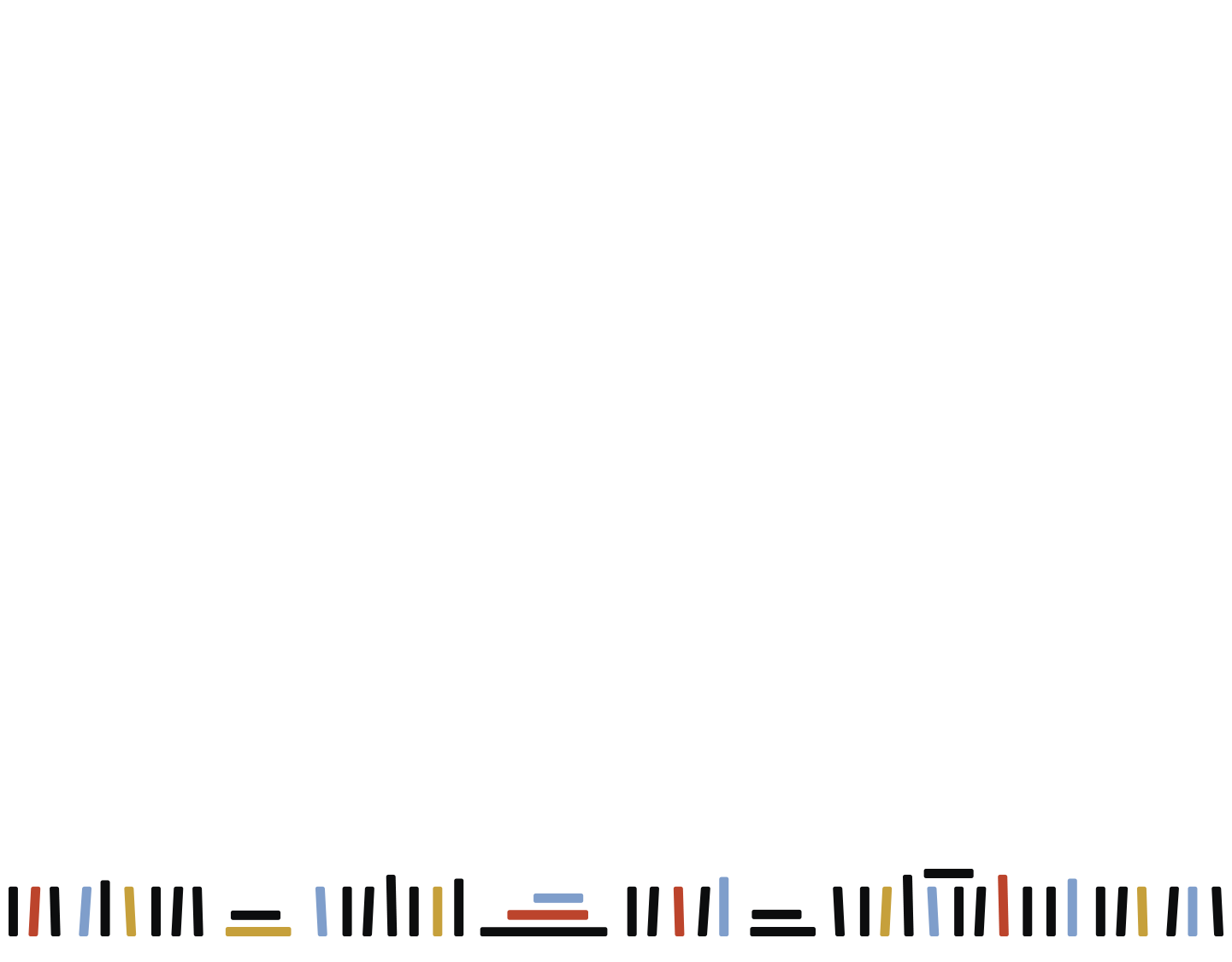 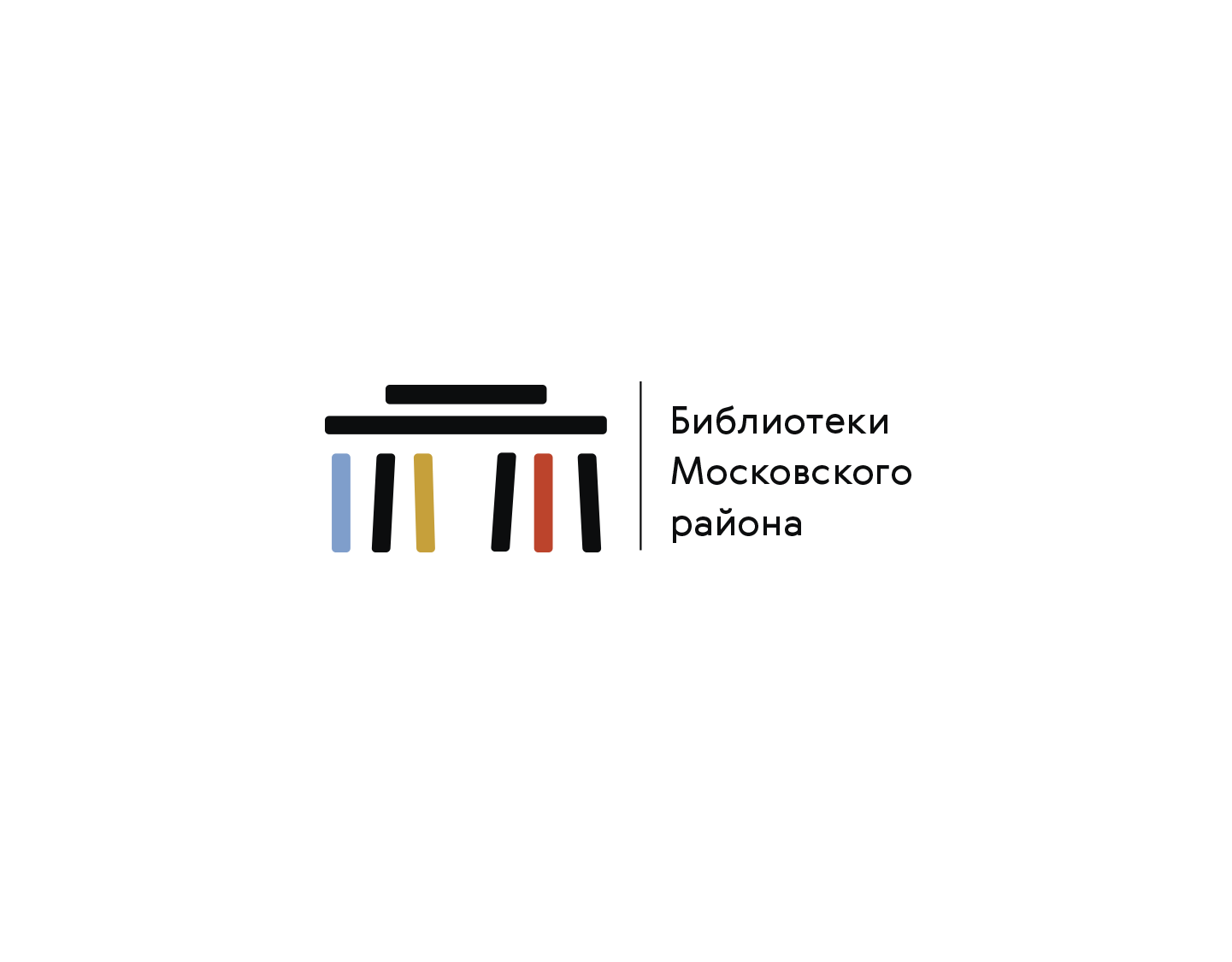 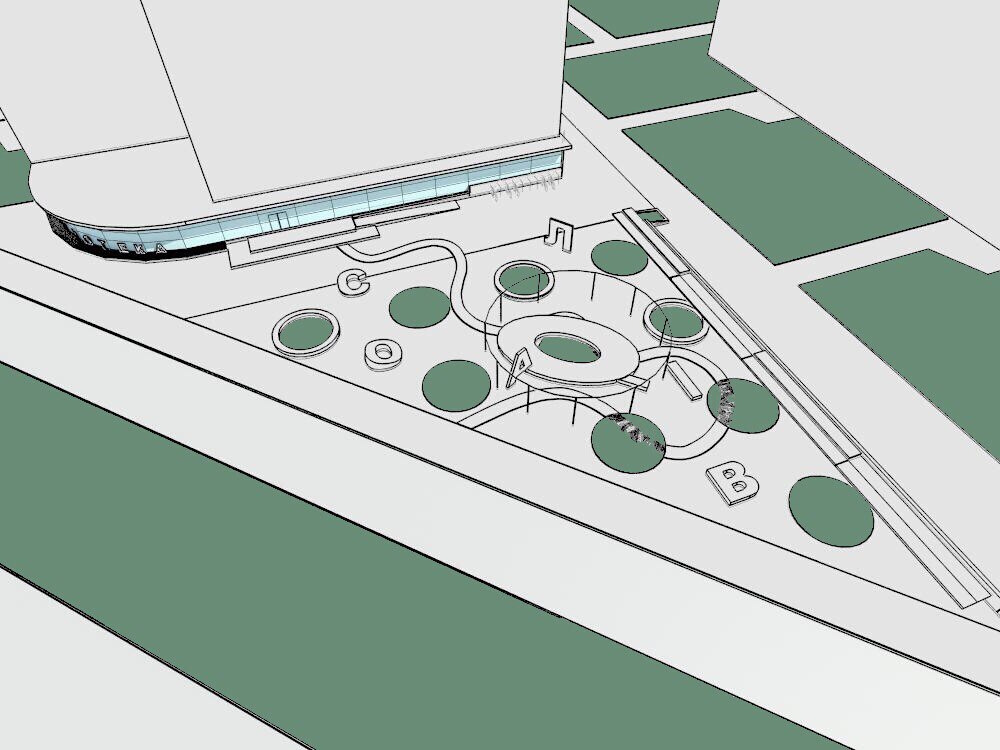 Сквер-визитная карточка библиотеки. Зонирование: распределены  зоны для мероприятий и зоны отдыха и игр.
Сохранение деревьев.
Ограничение проезда.
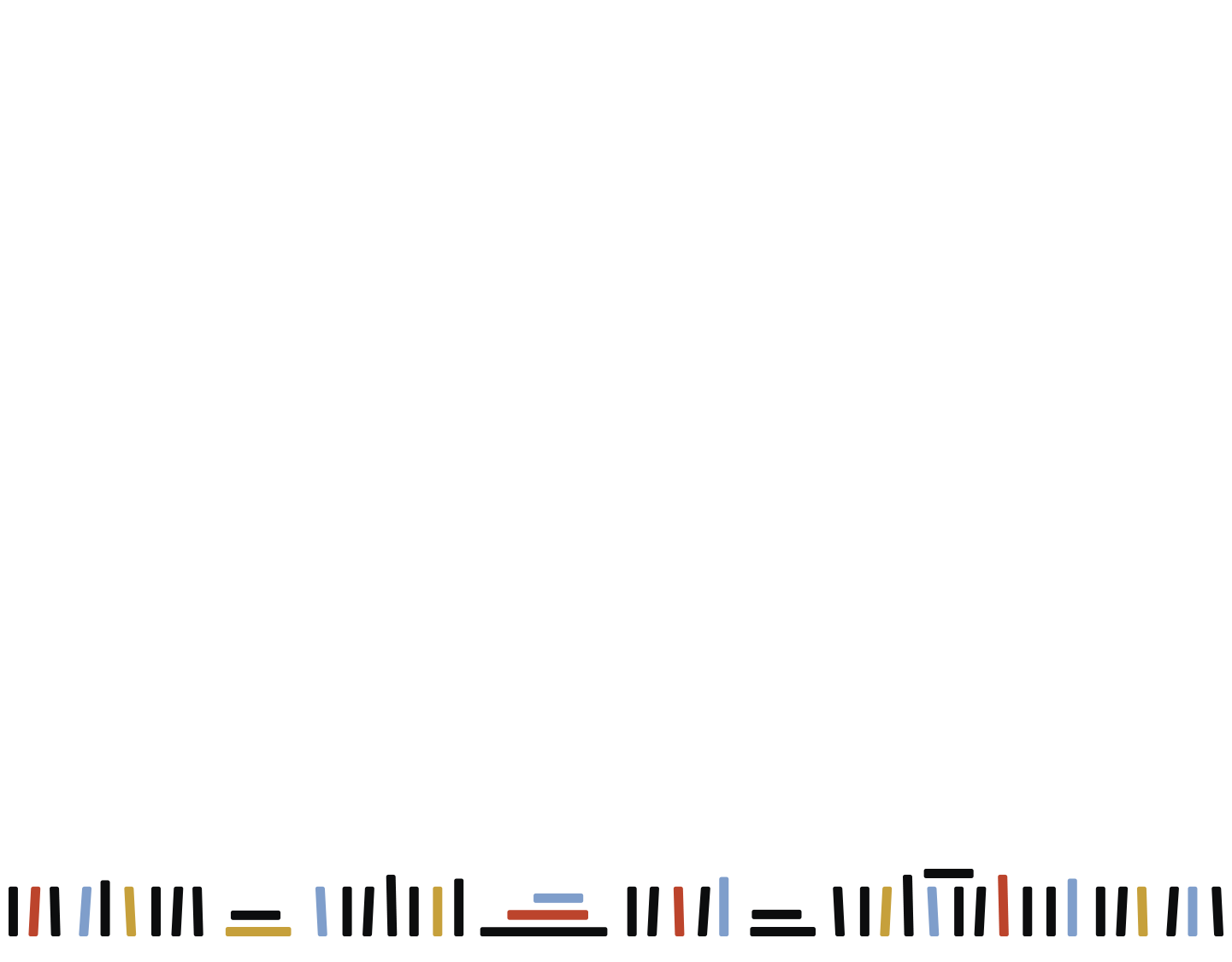 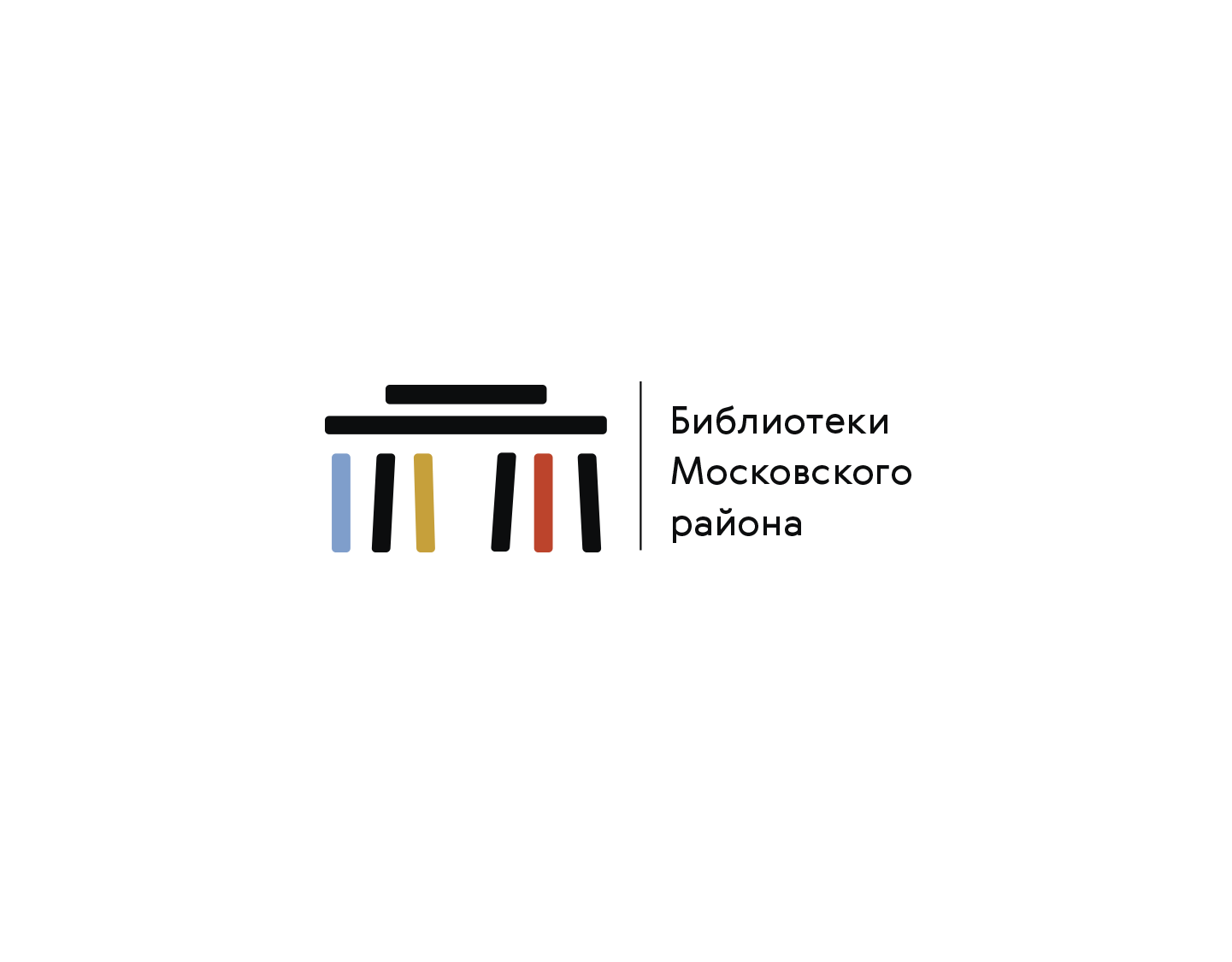 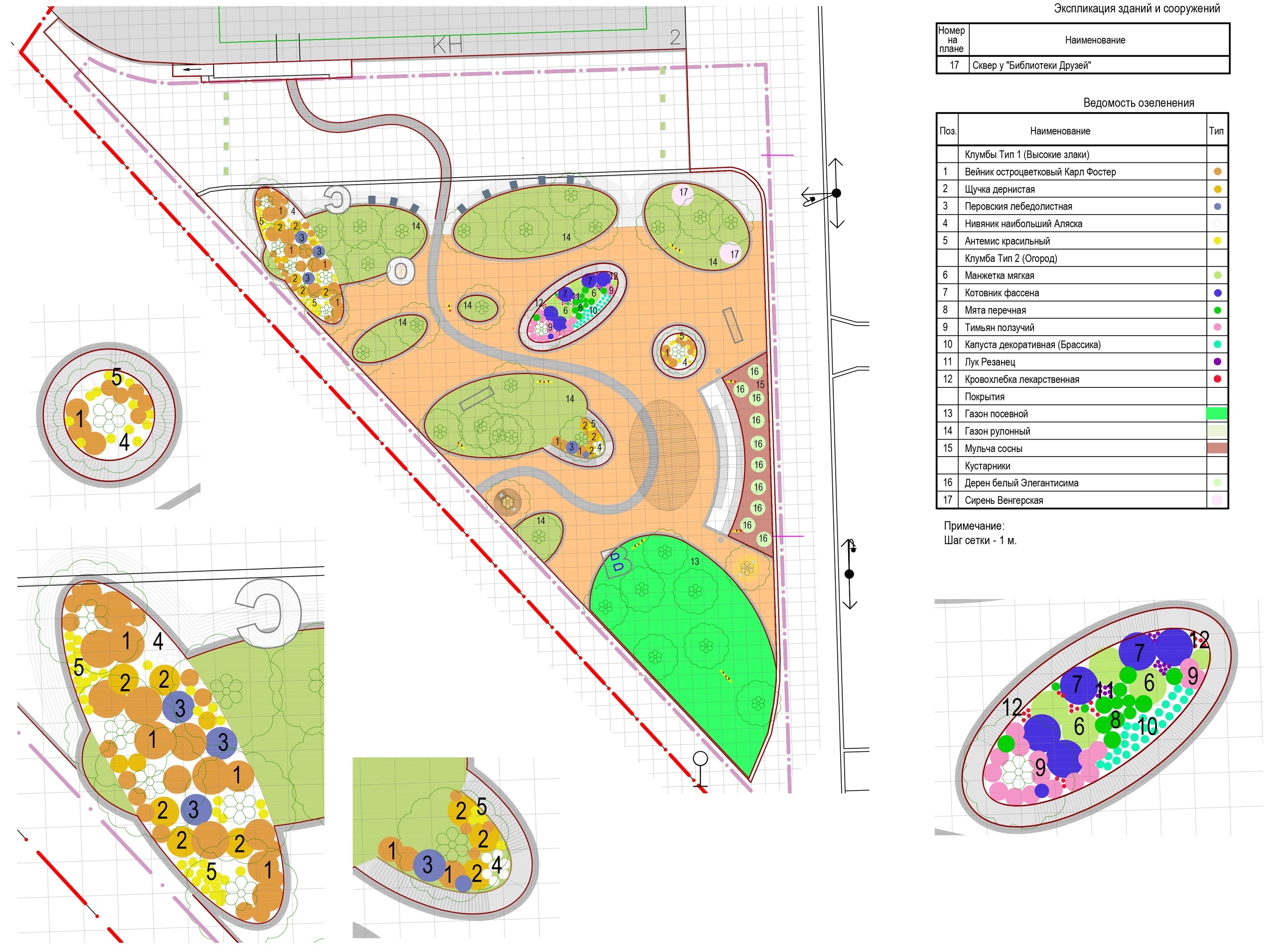 Схема зонирования сквера
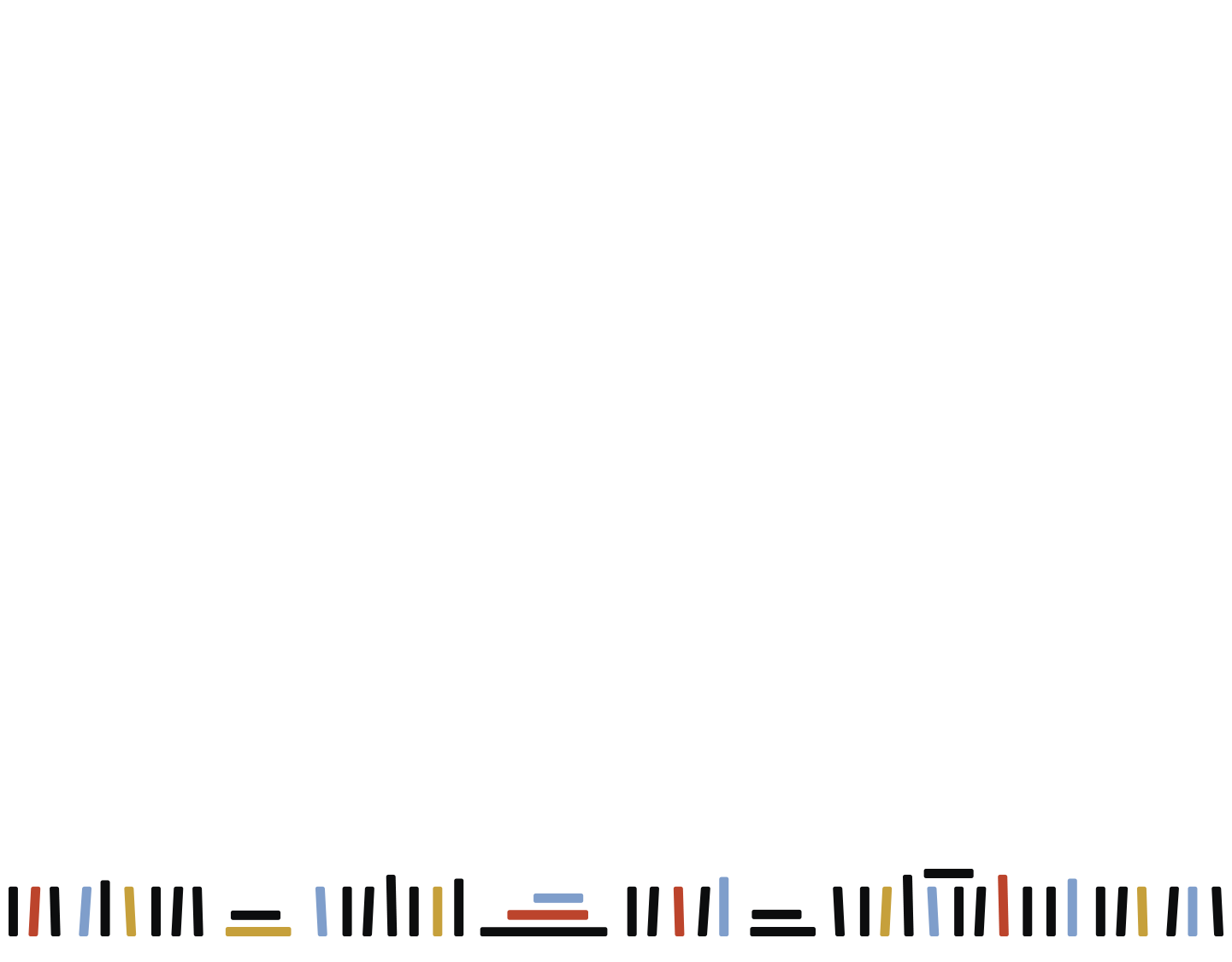 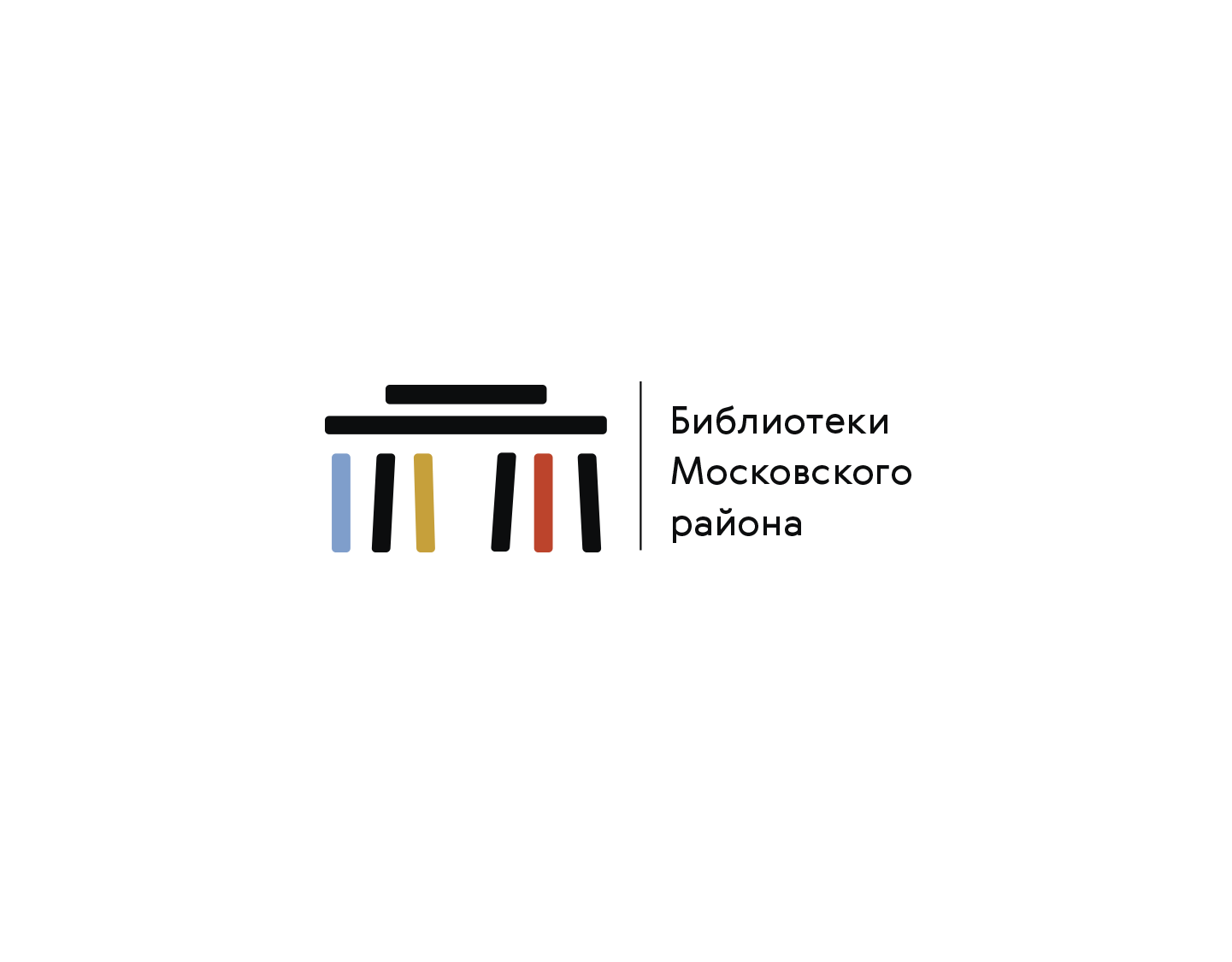 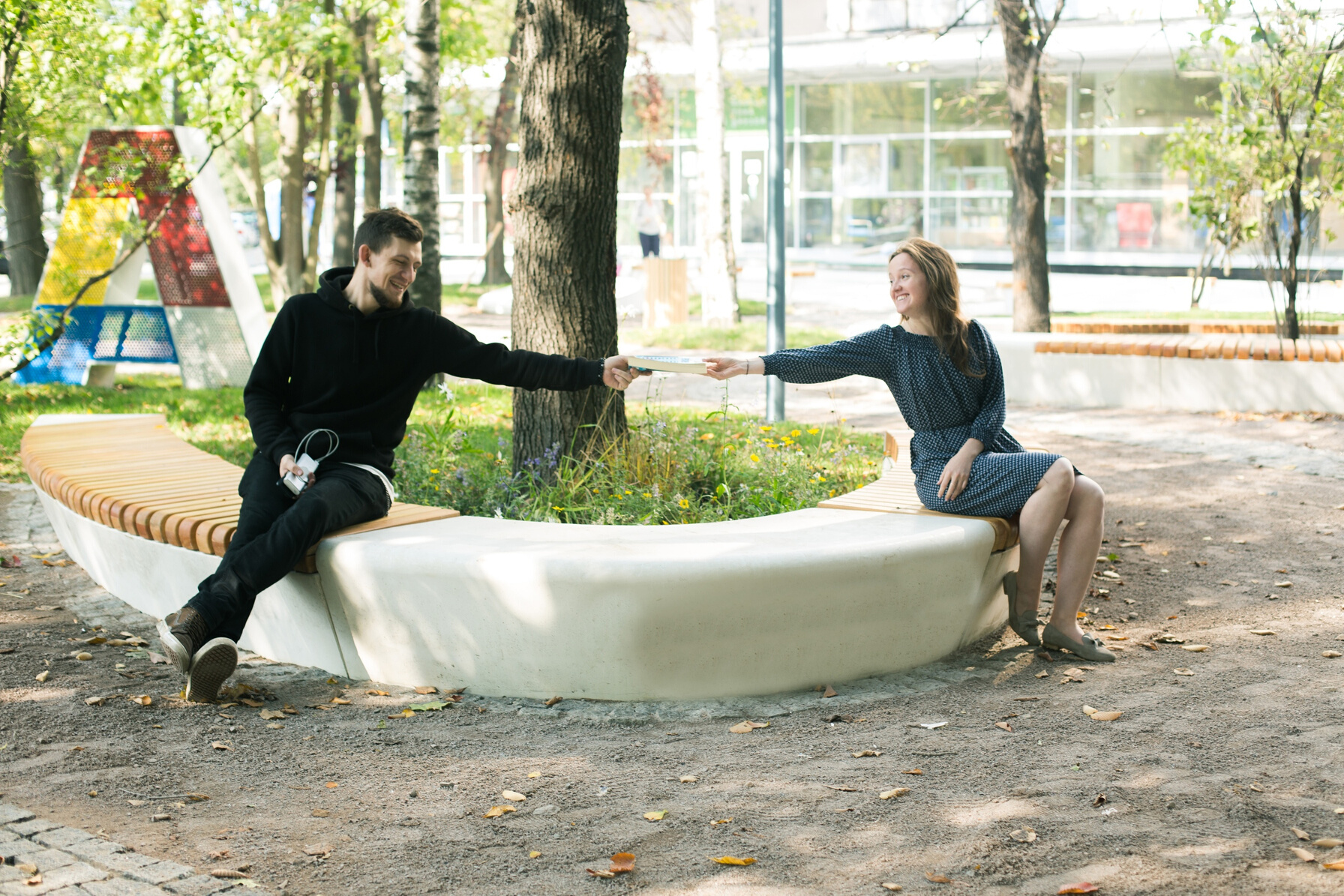 Зоны для  чтения и отдыха
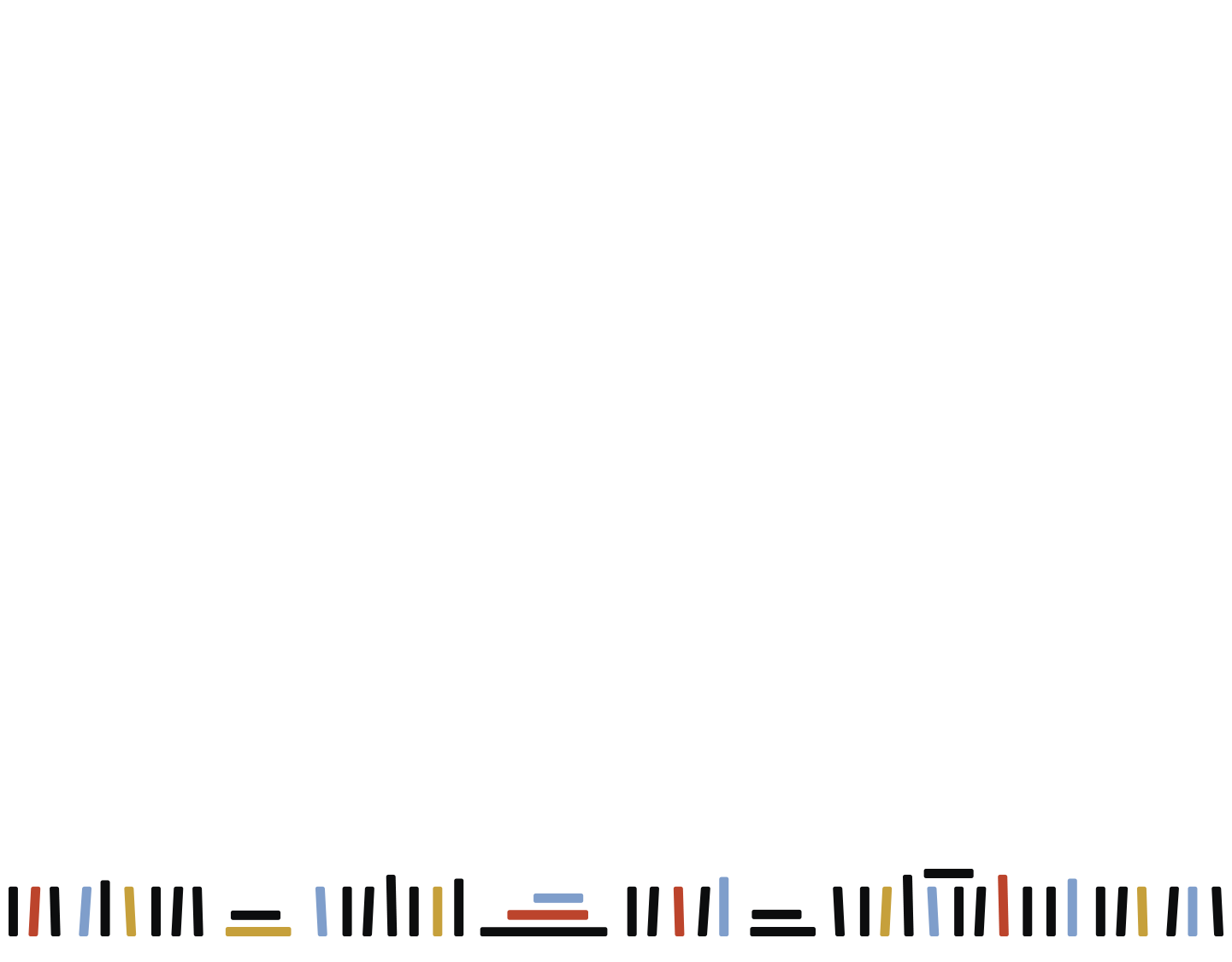 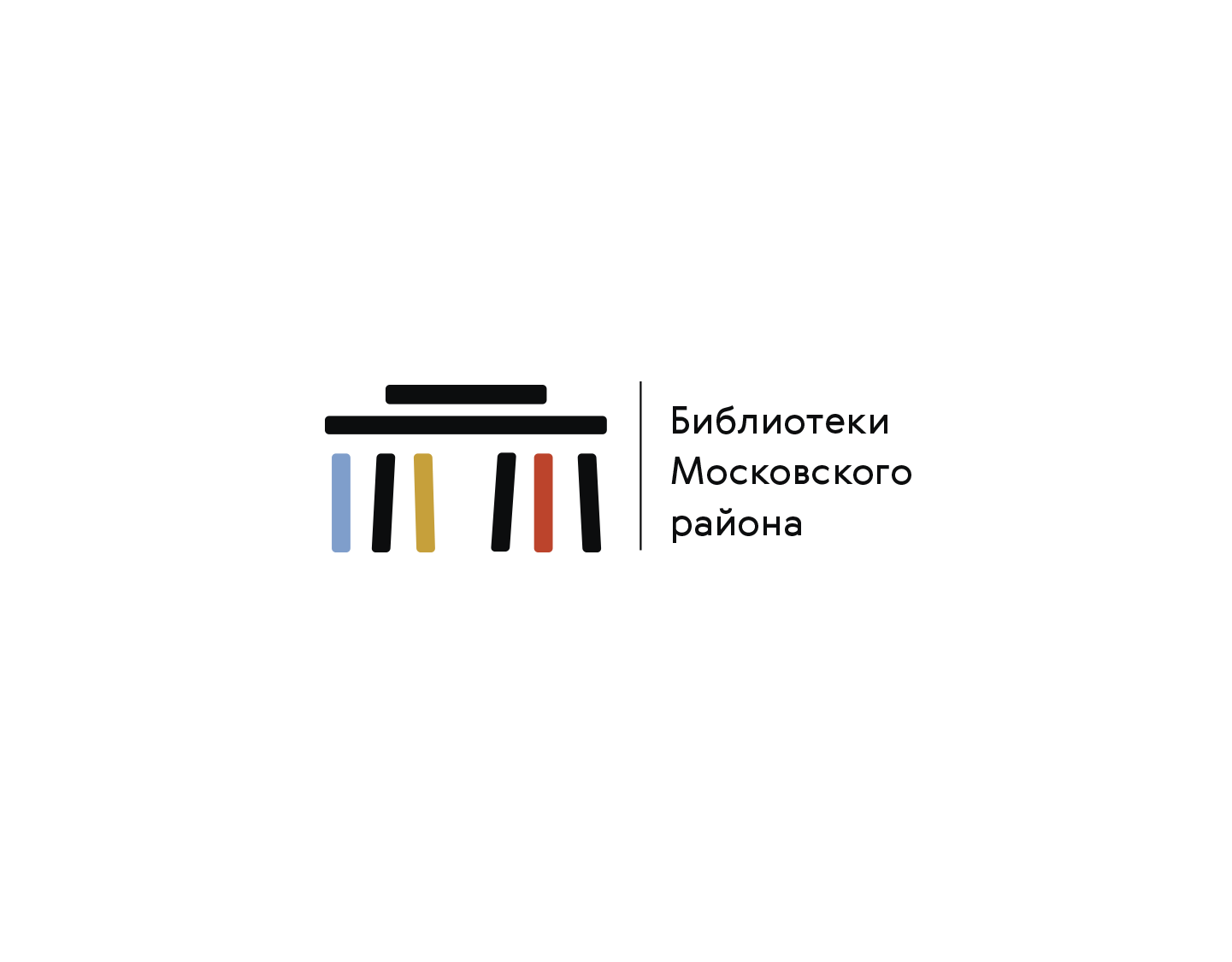 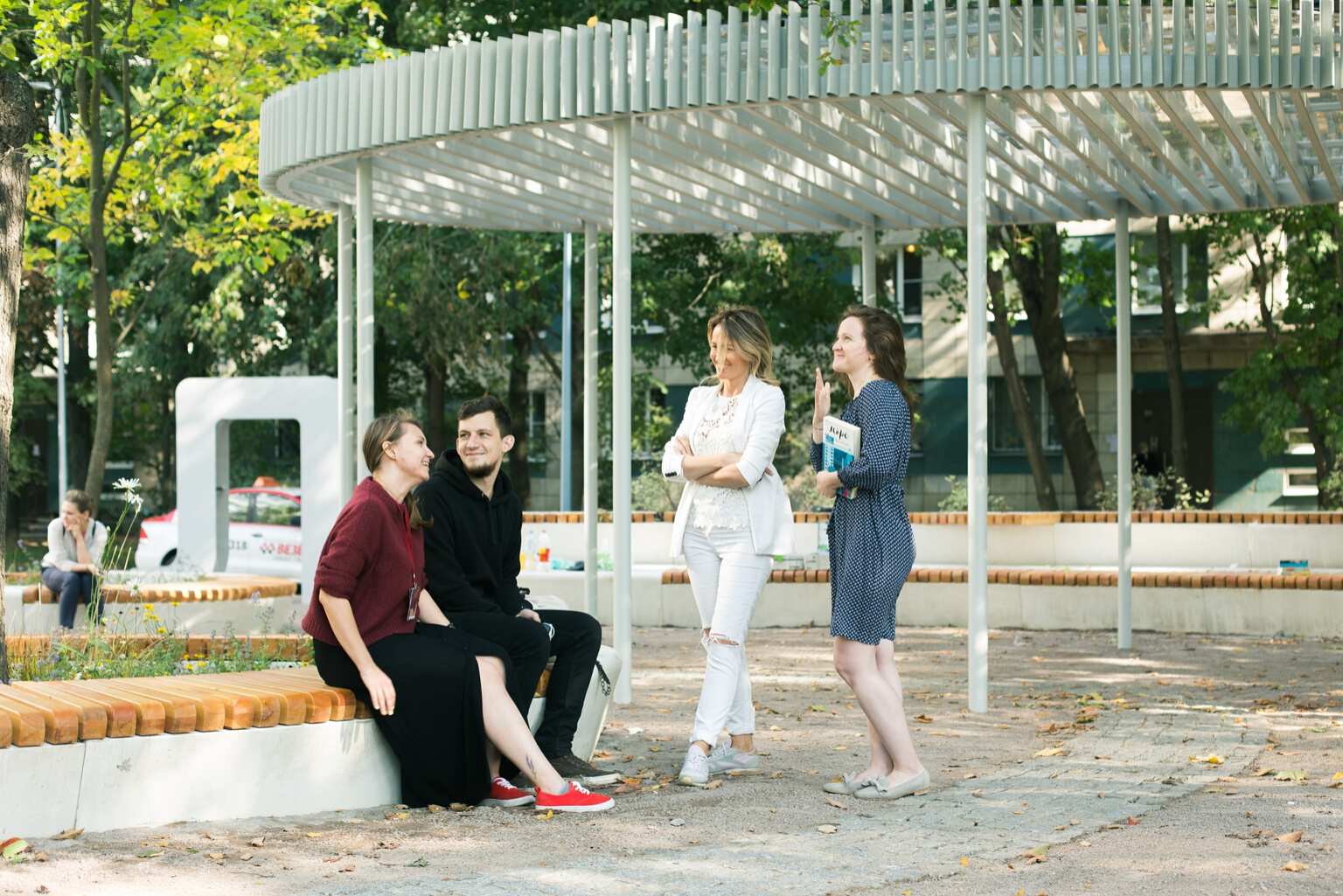 Место для проведения массовых мероприятий
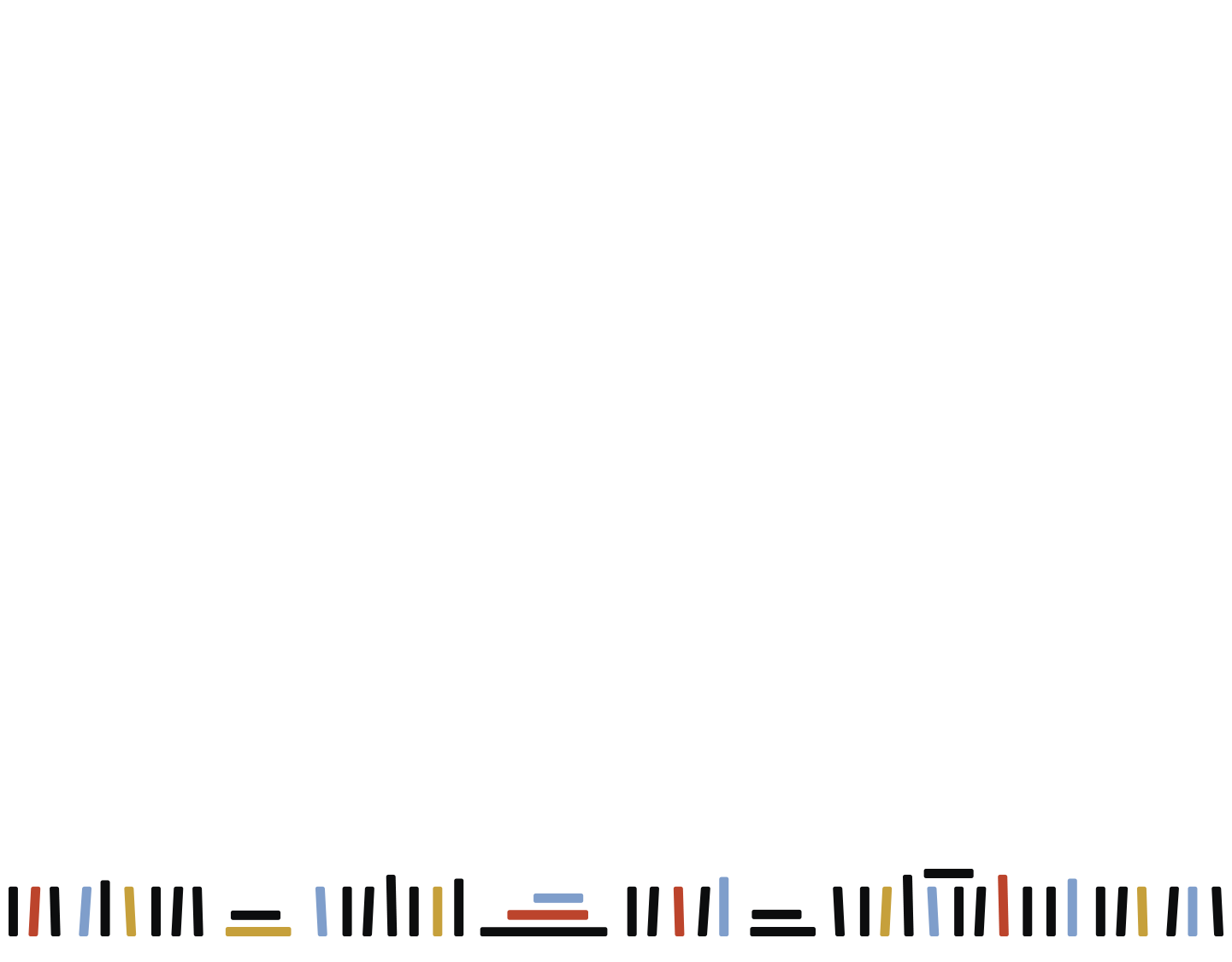 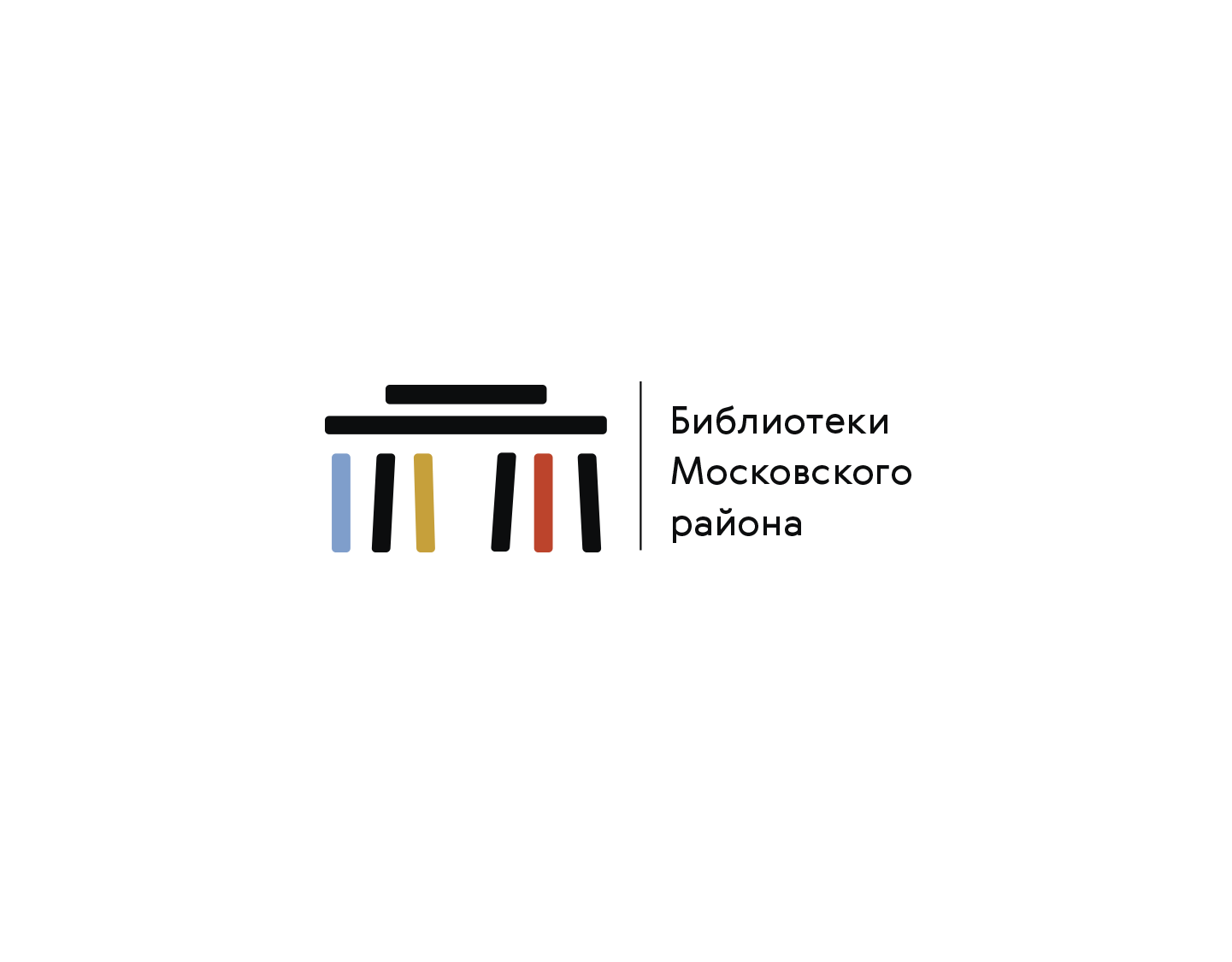 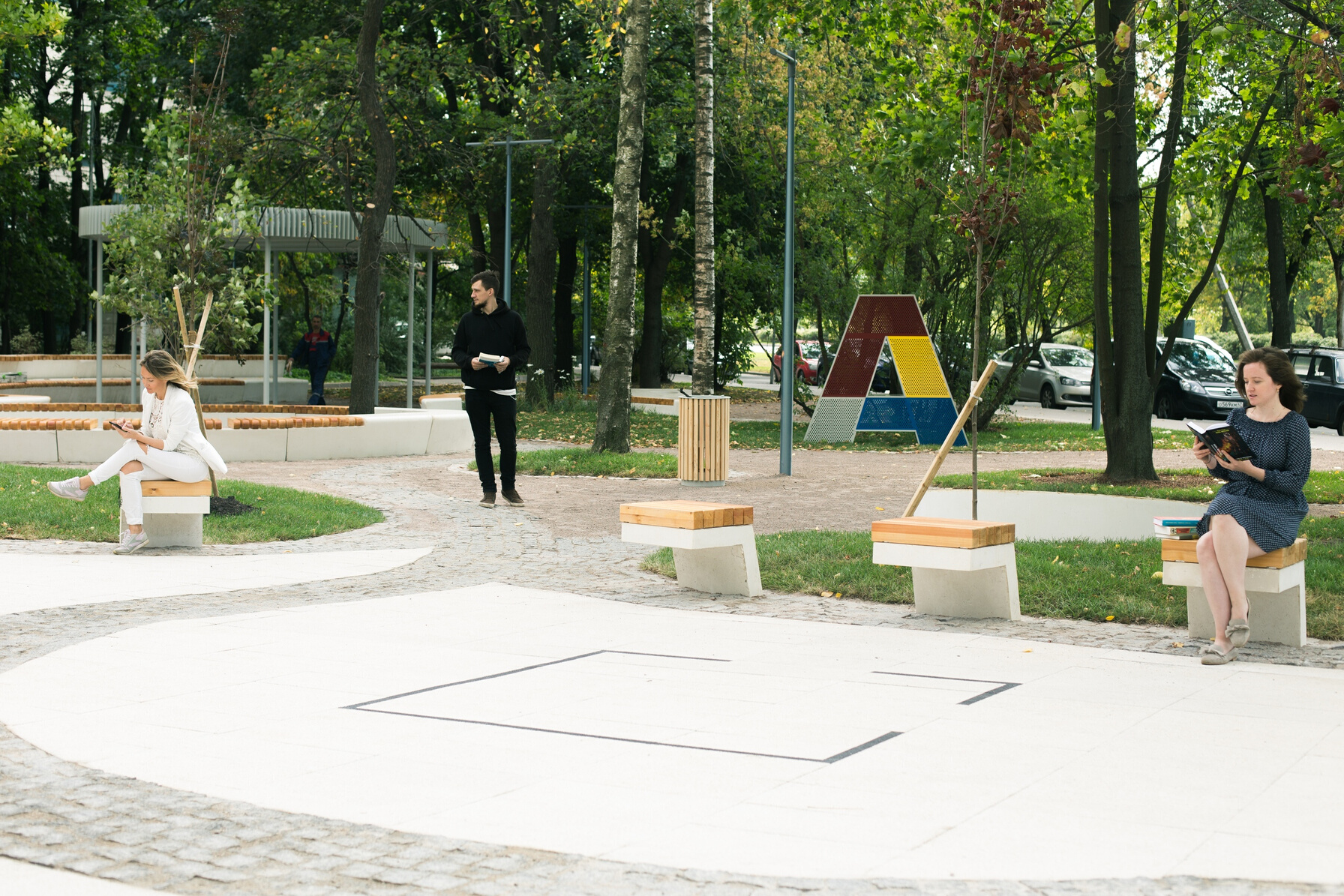 Площадка для детских игр и отдыха мам
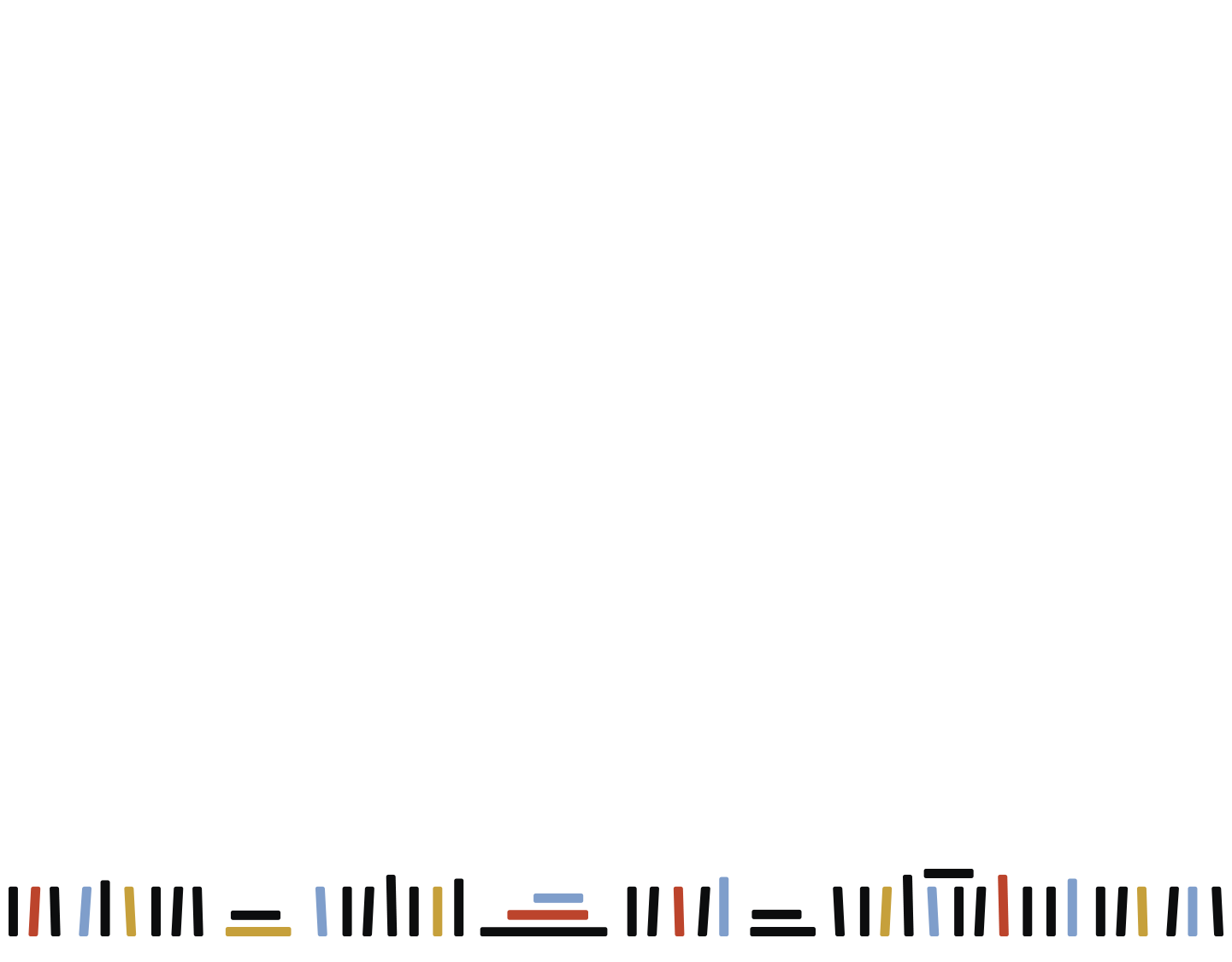 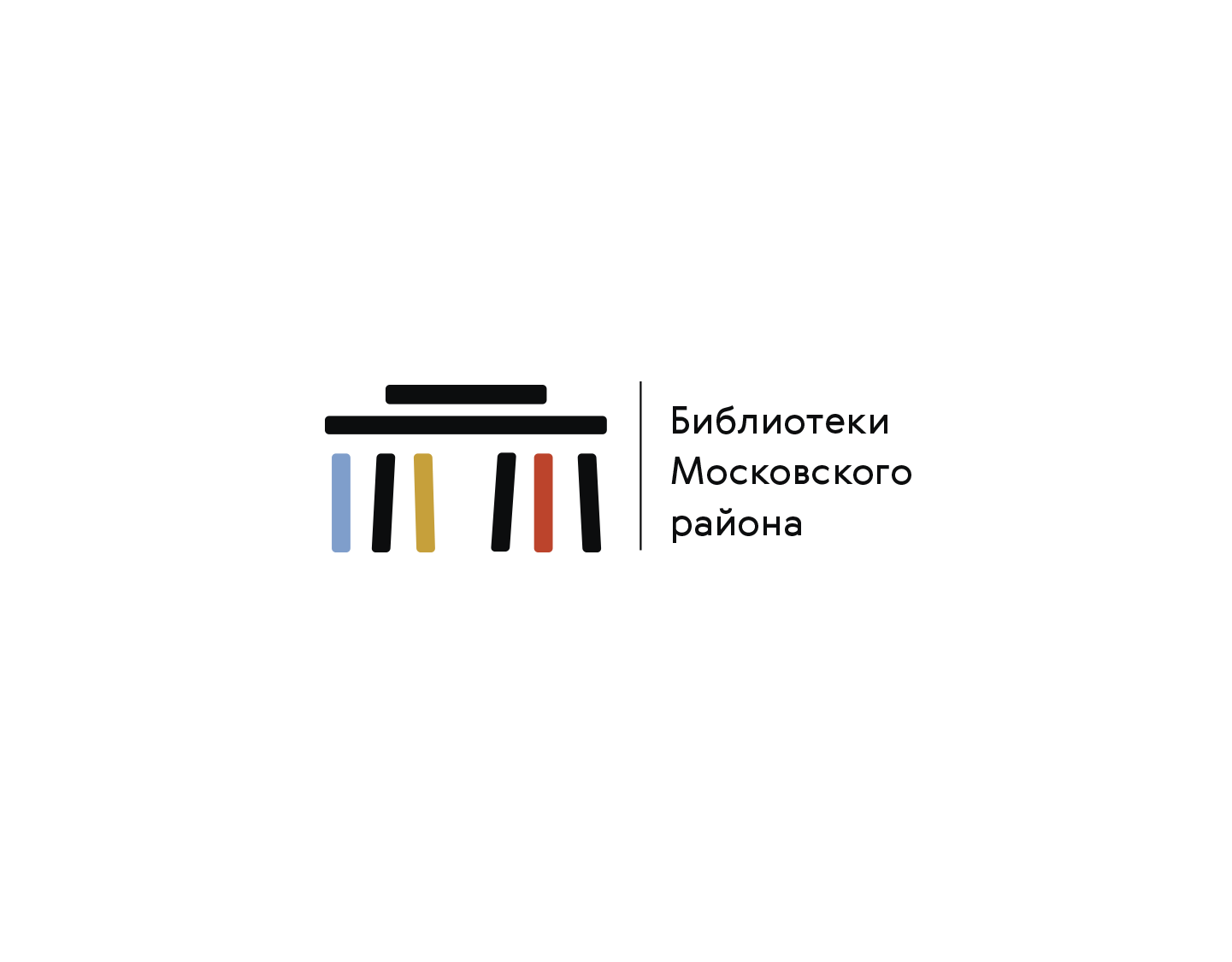 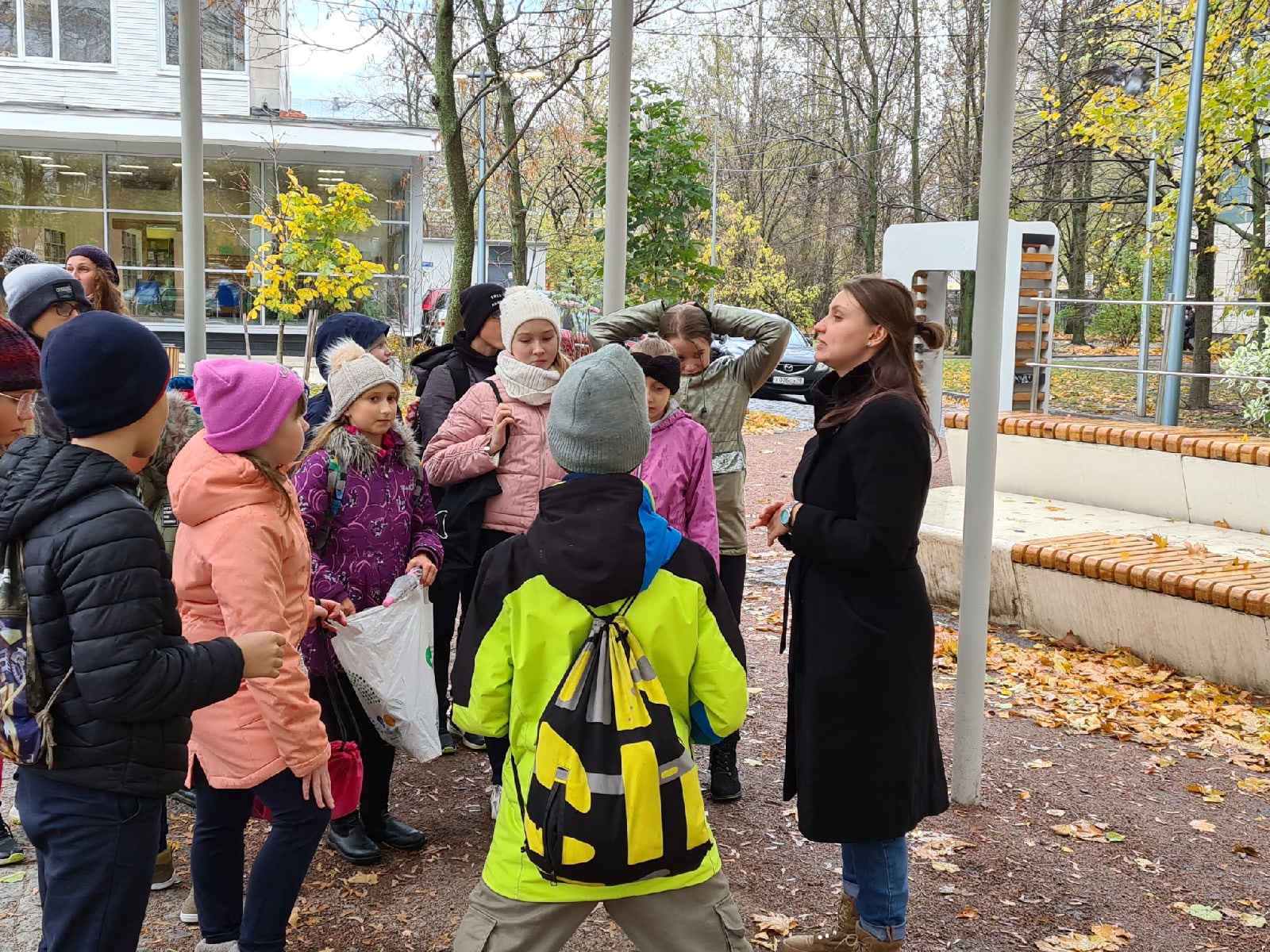 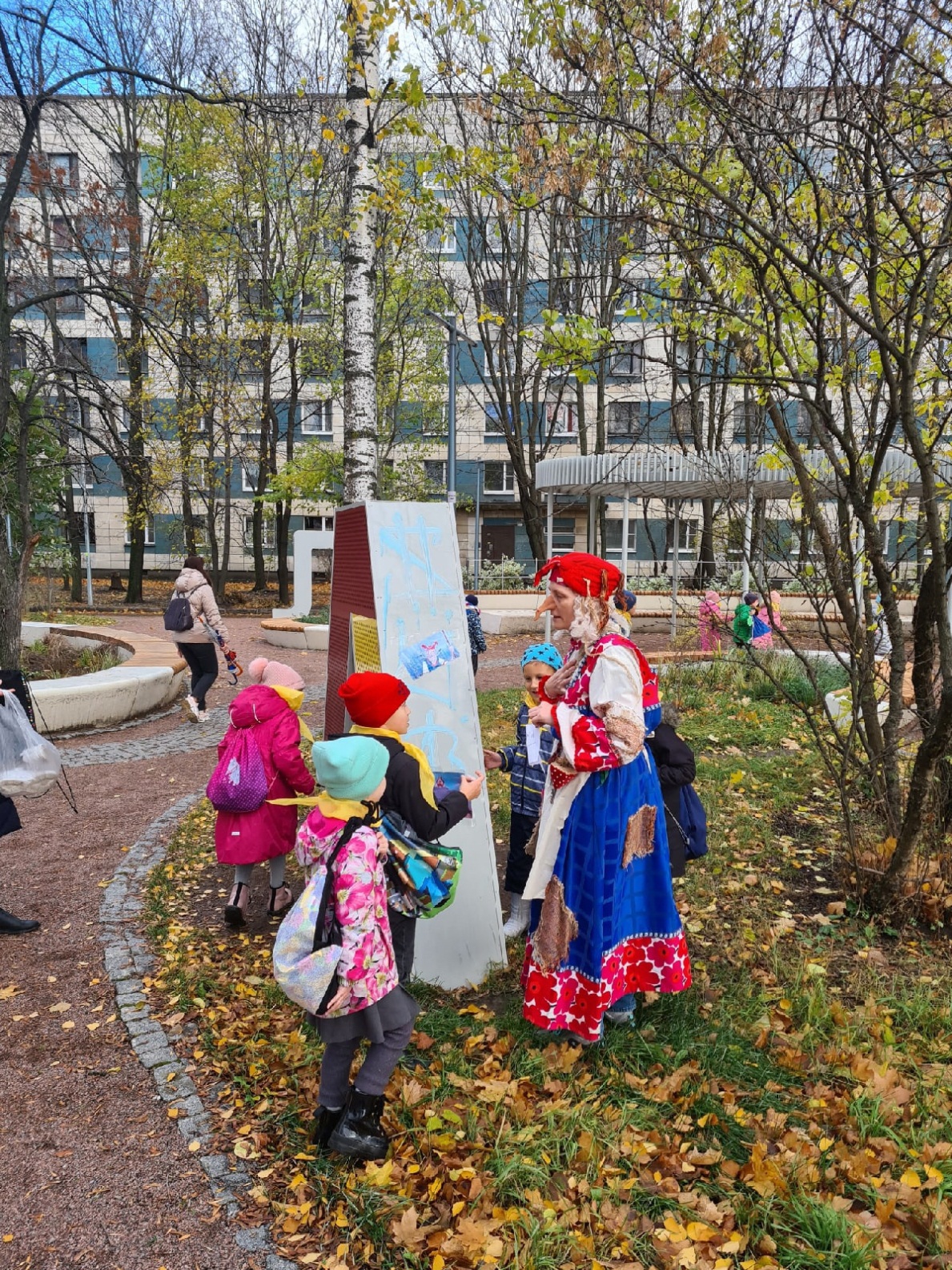 Мероприятия 
для школьников: квесты, интерактивные занятия
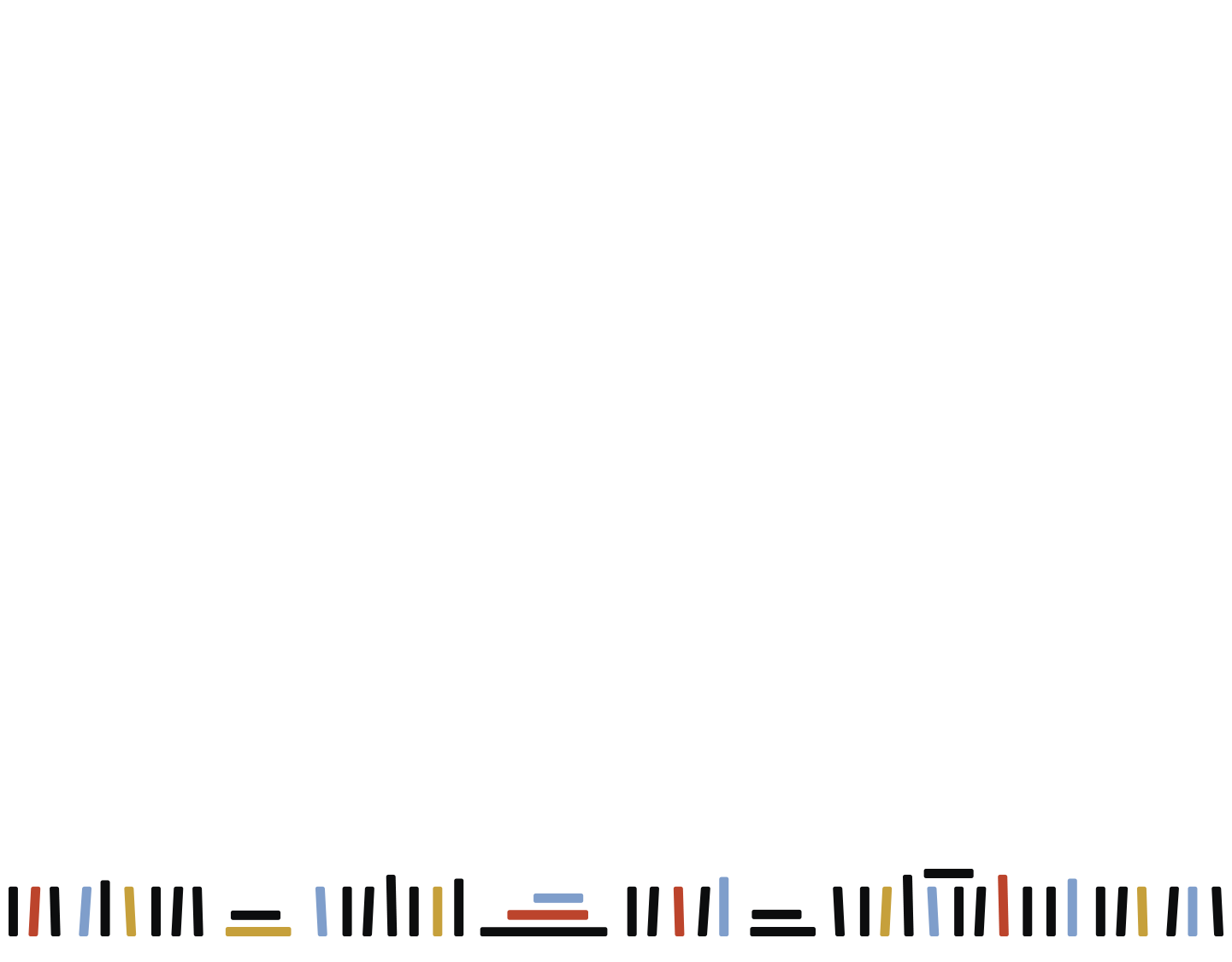 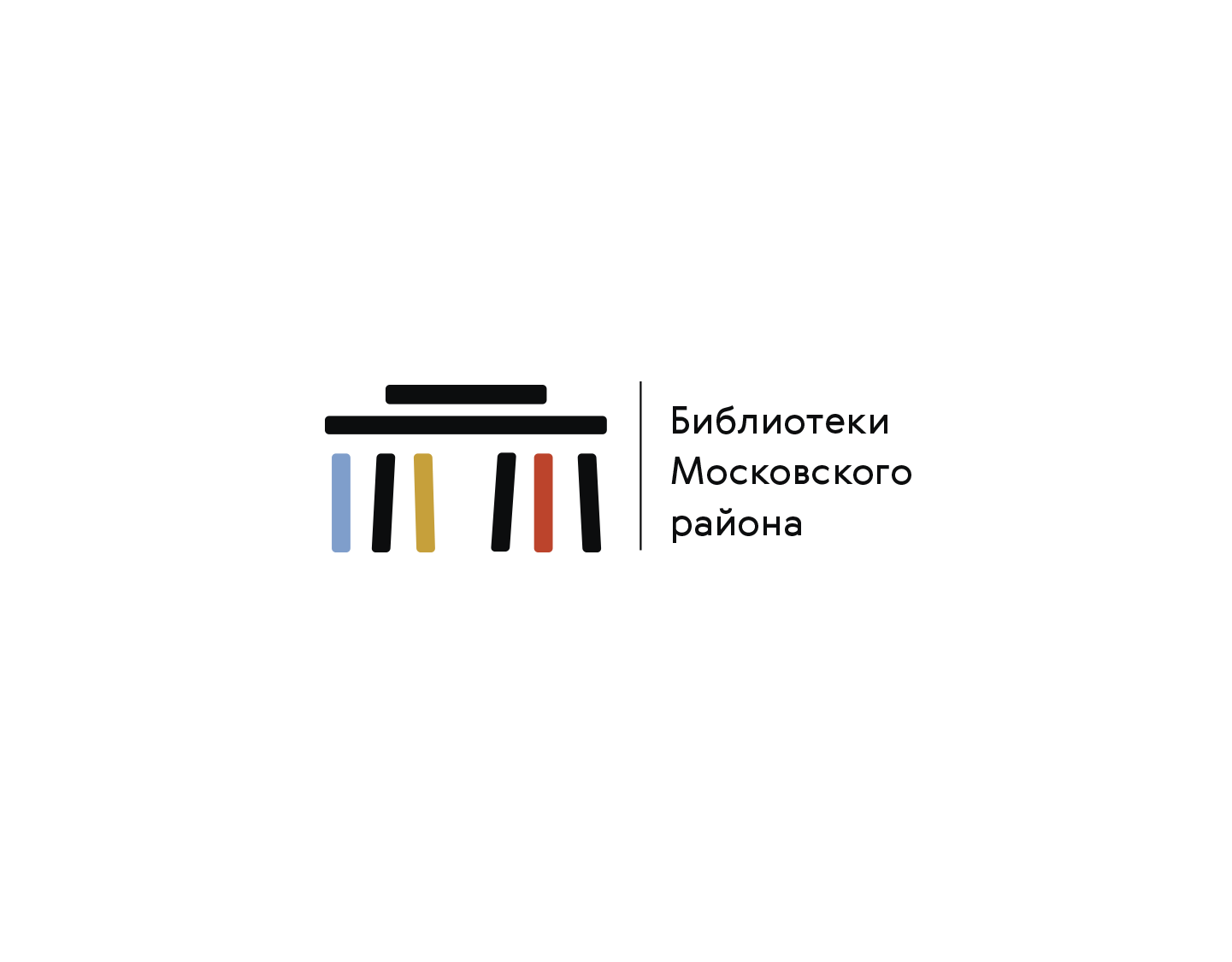 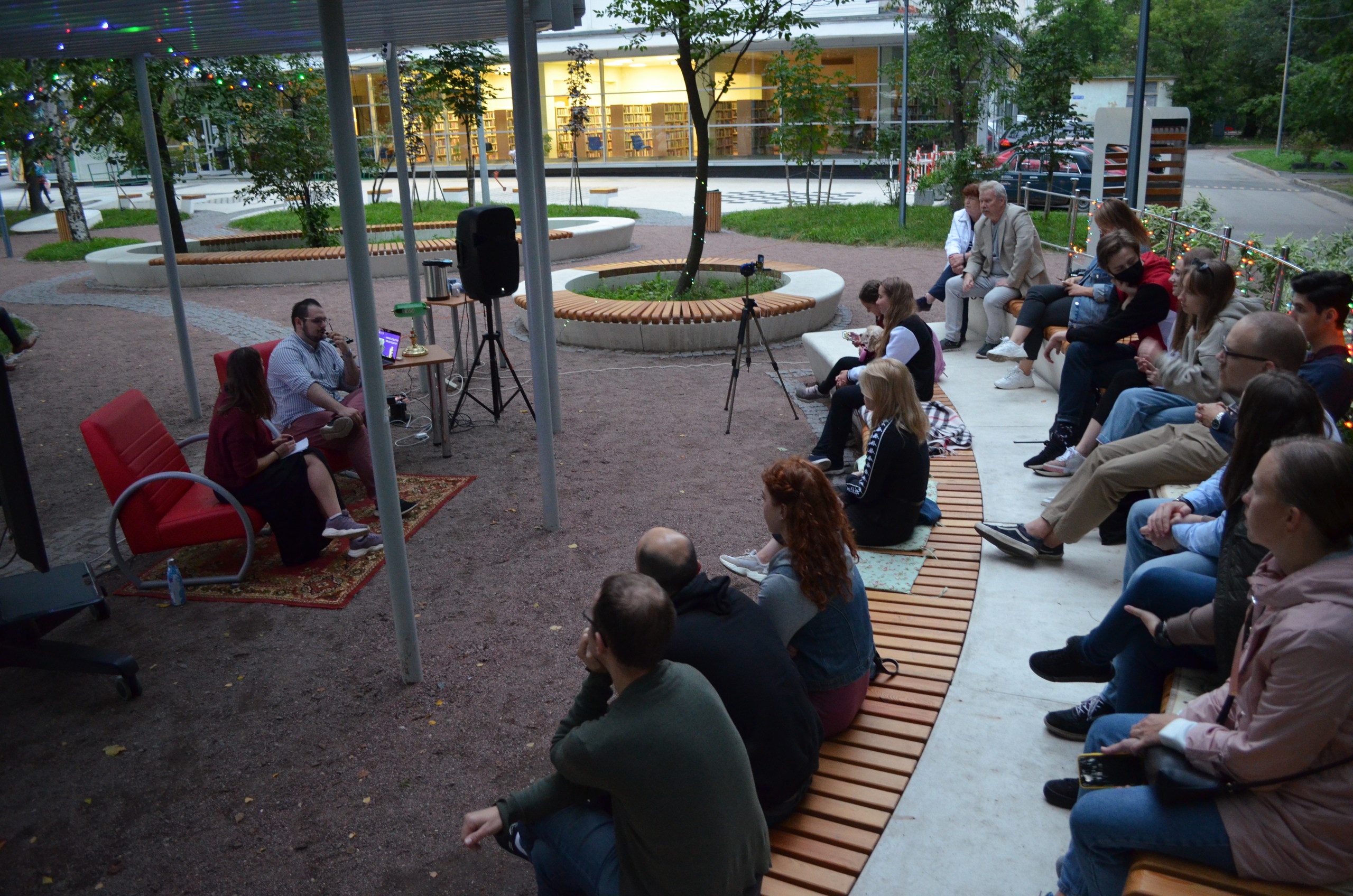 Для молодежи проводятся летние встречи с начинающими писателями и поэтами.
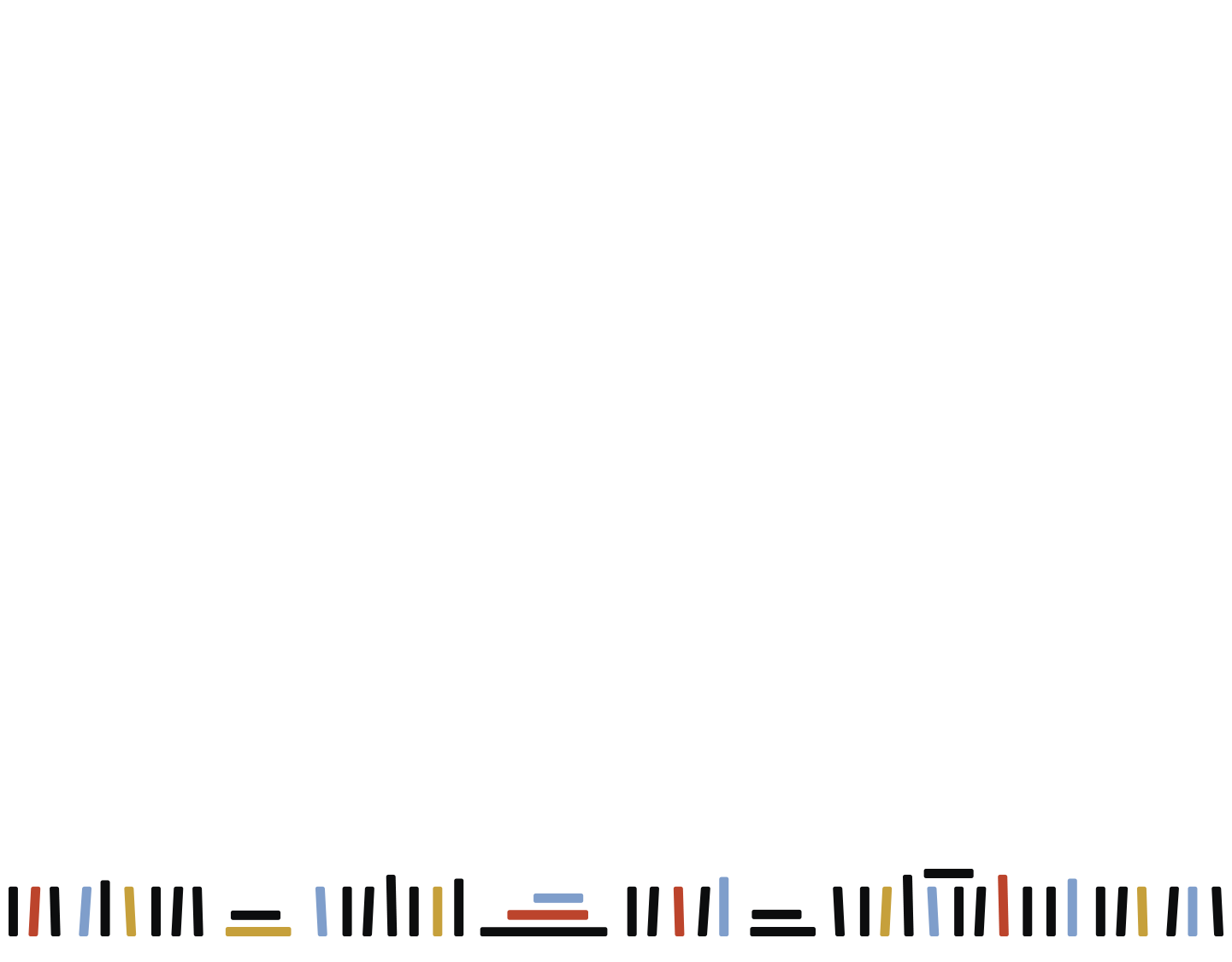 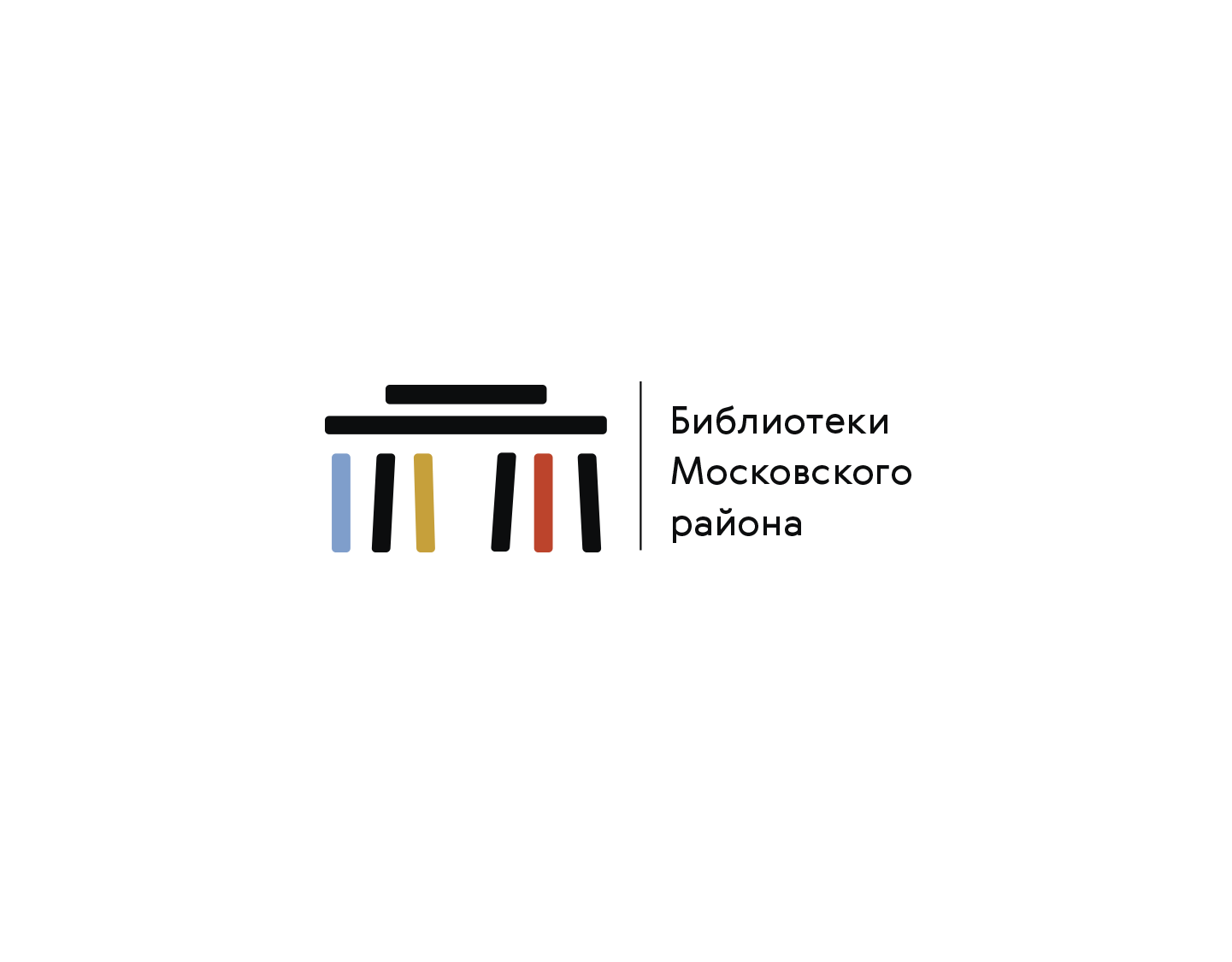 Уличные концерты и фримаркеты
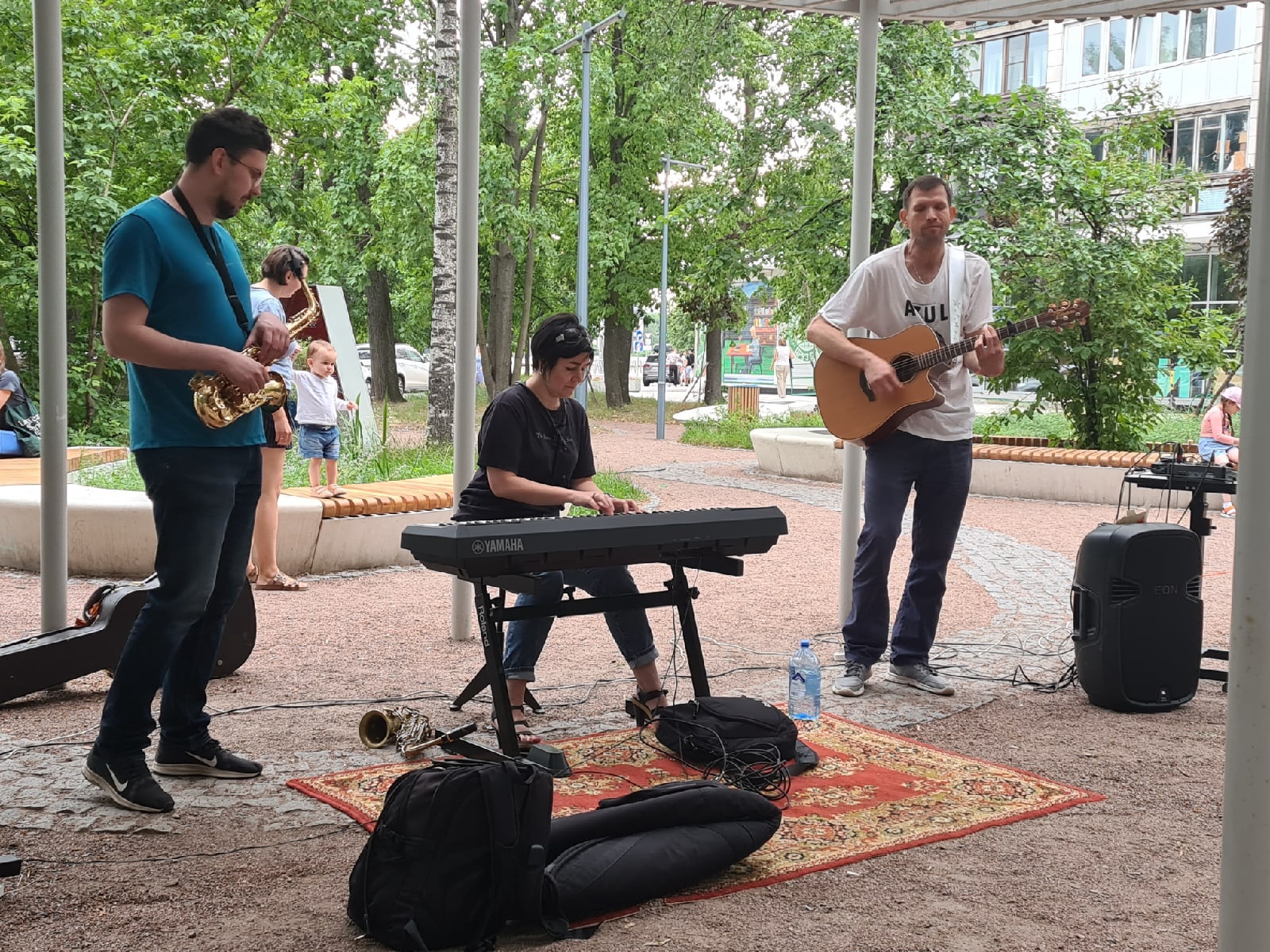 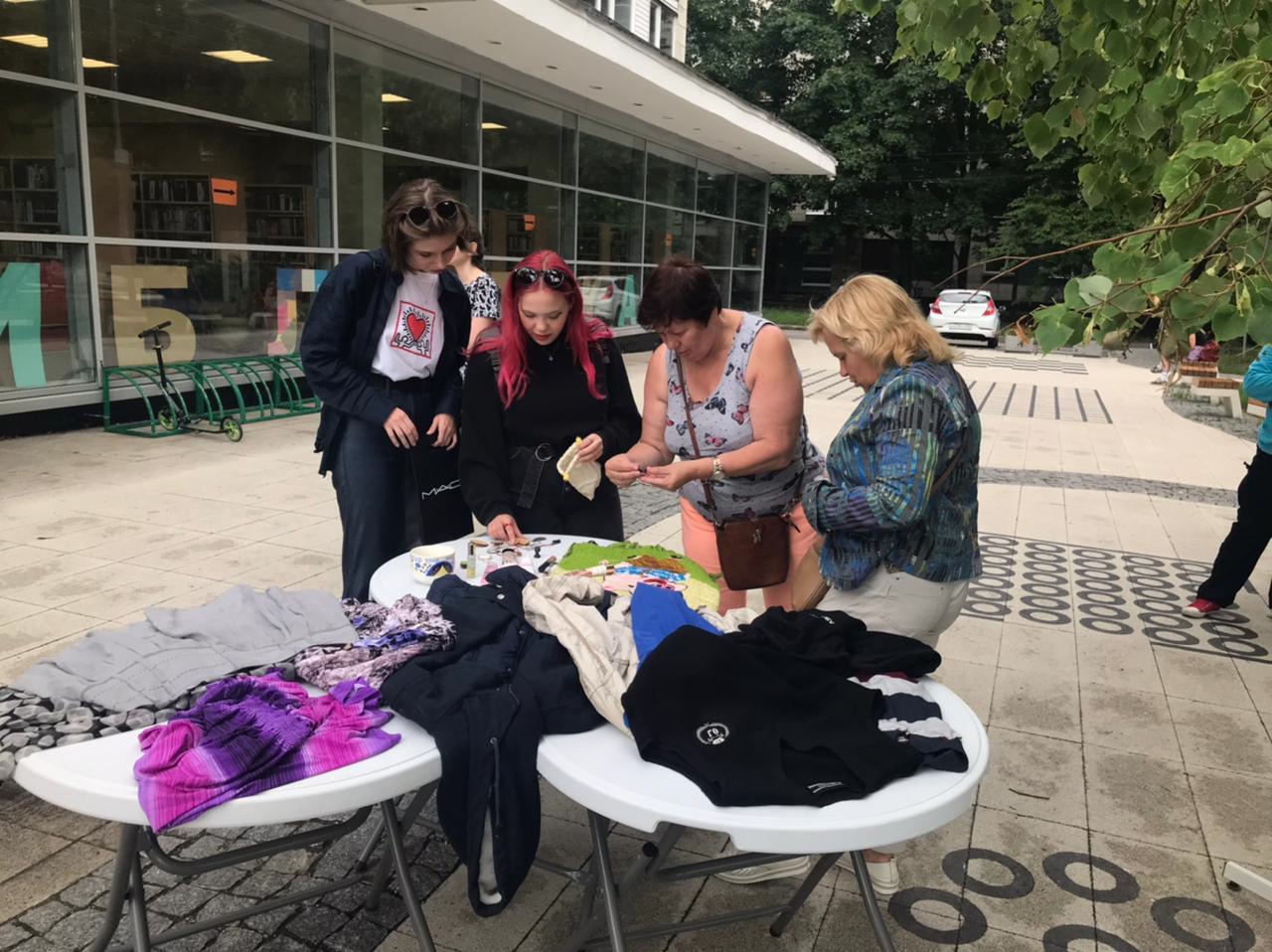 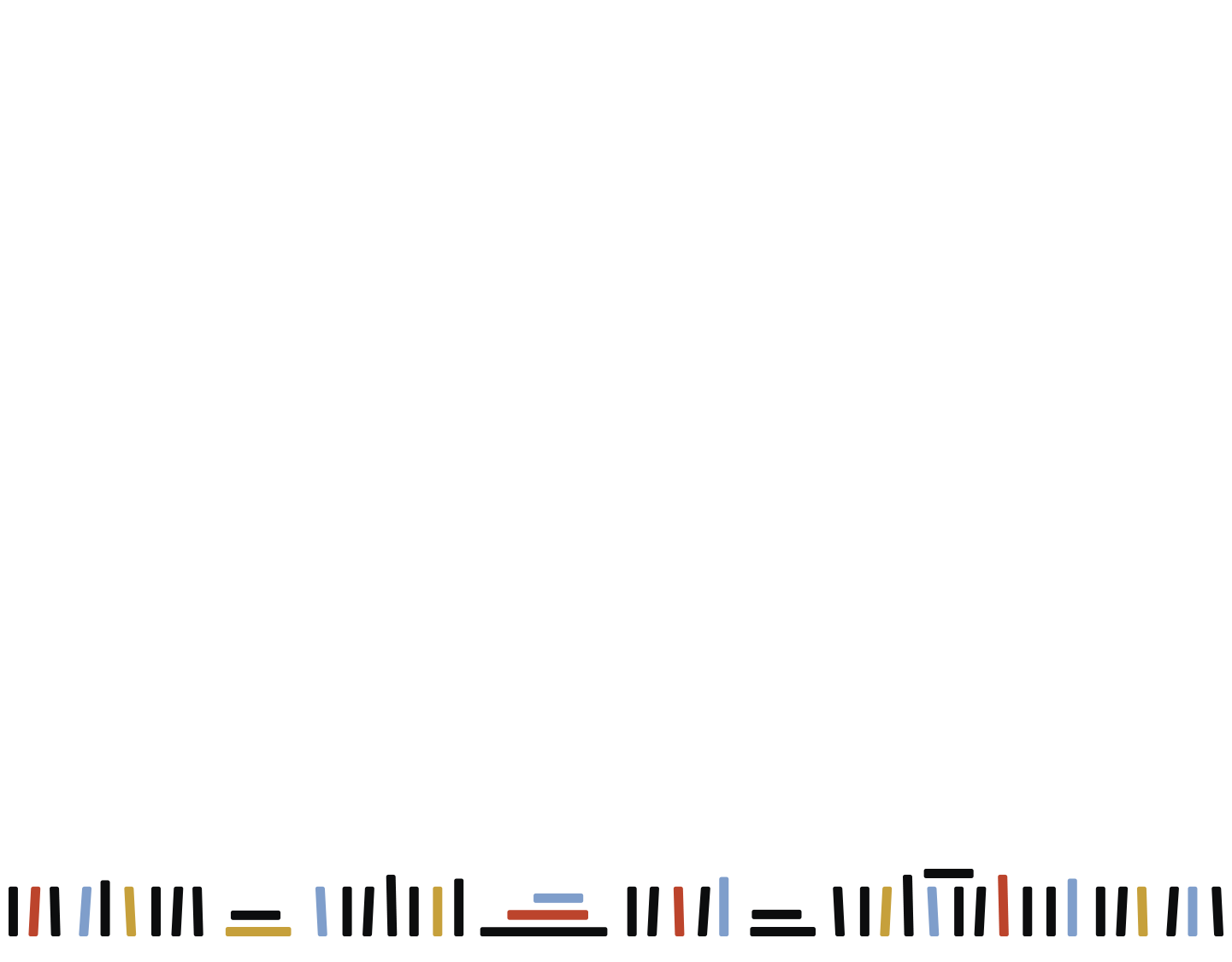 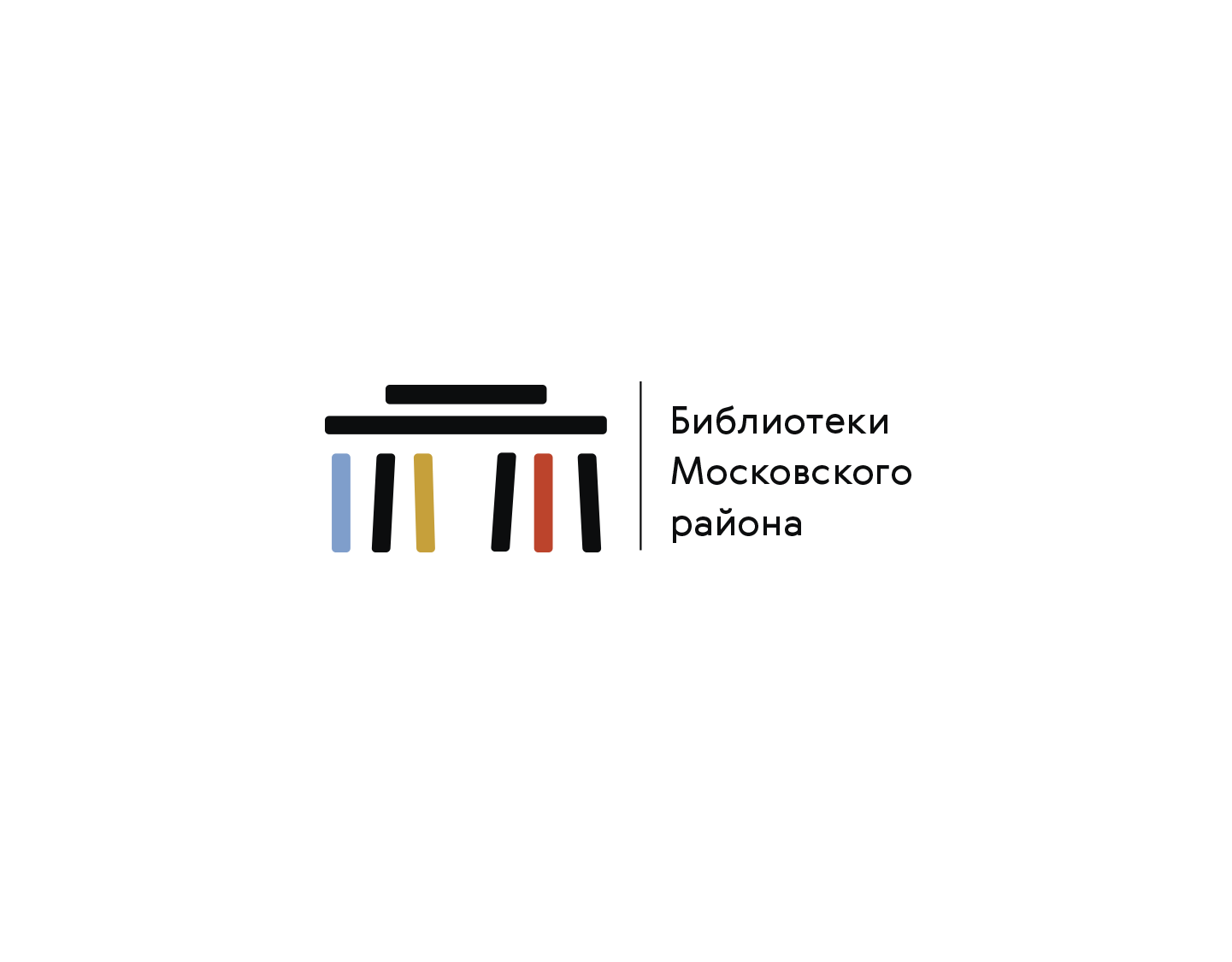 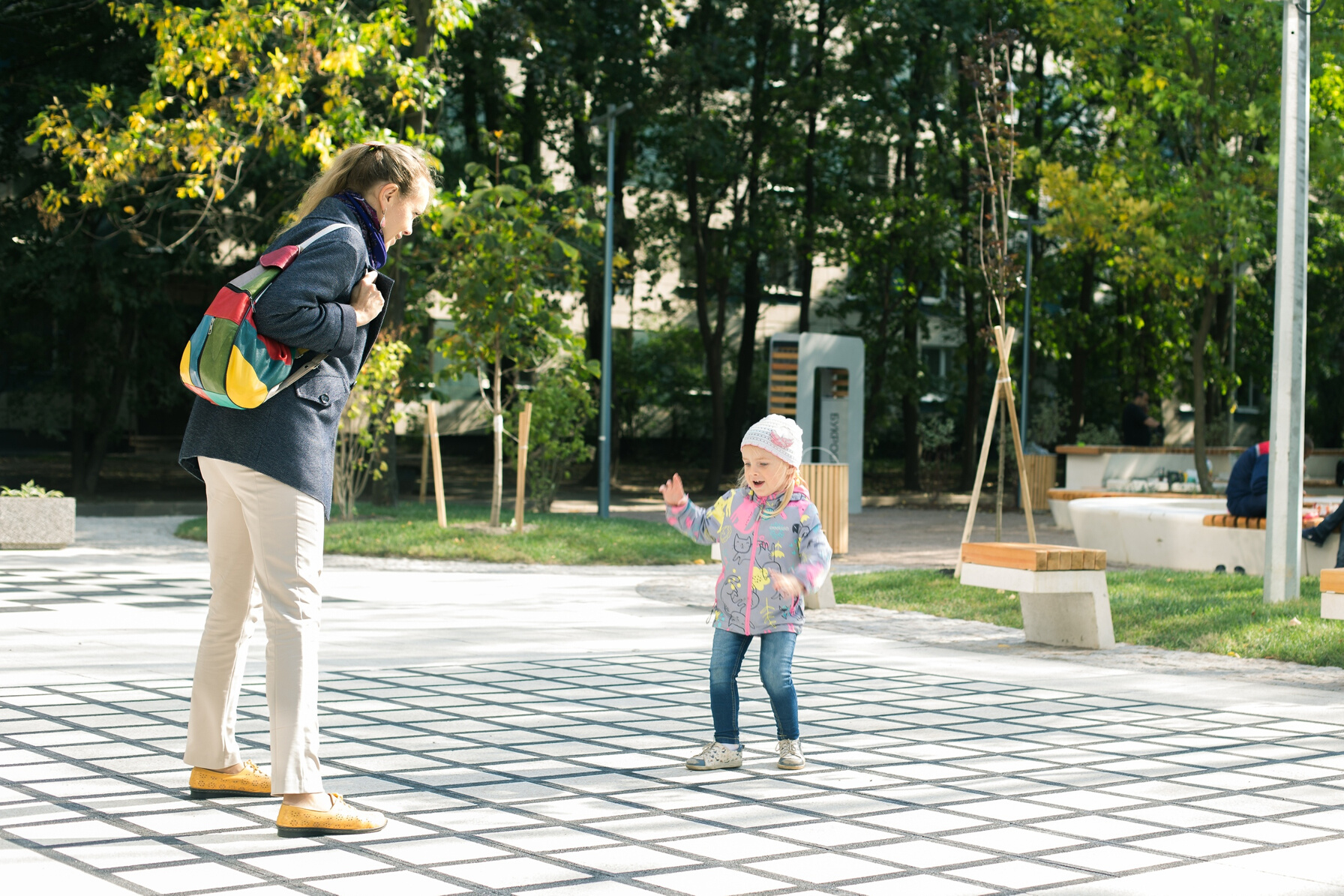 Игровая площадка.
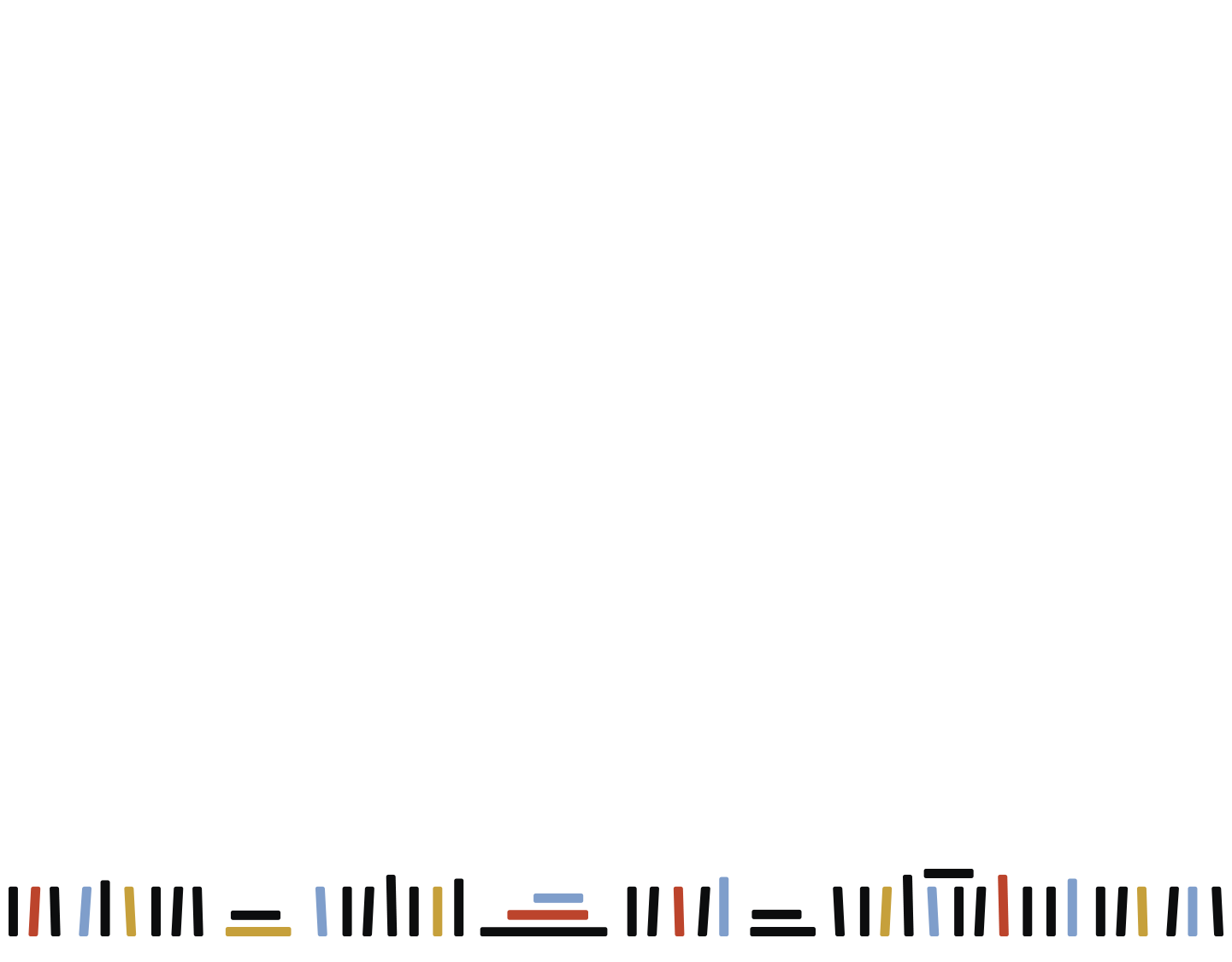 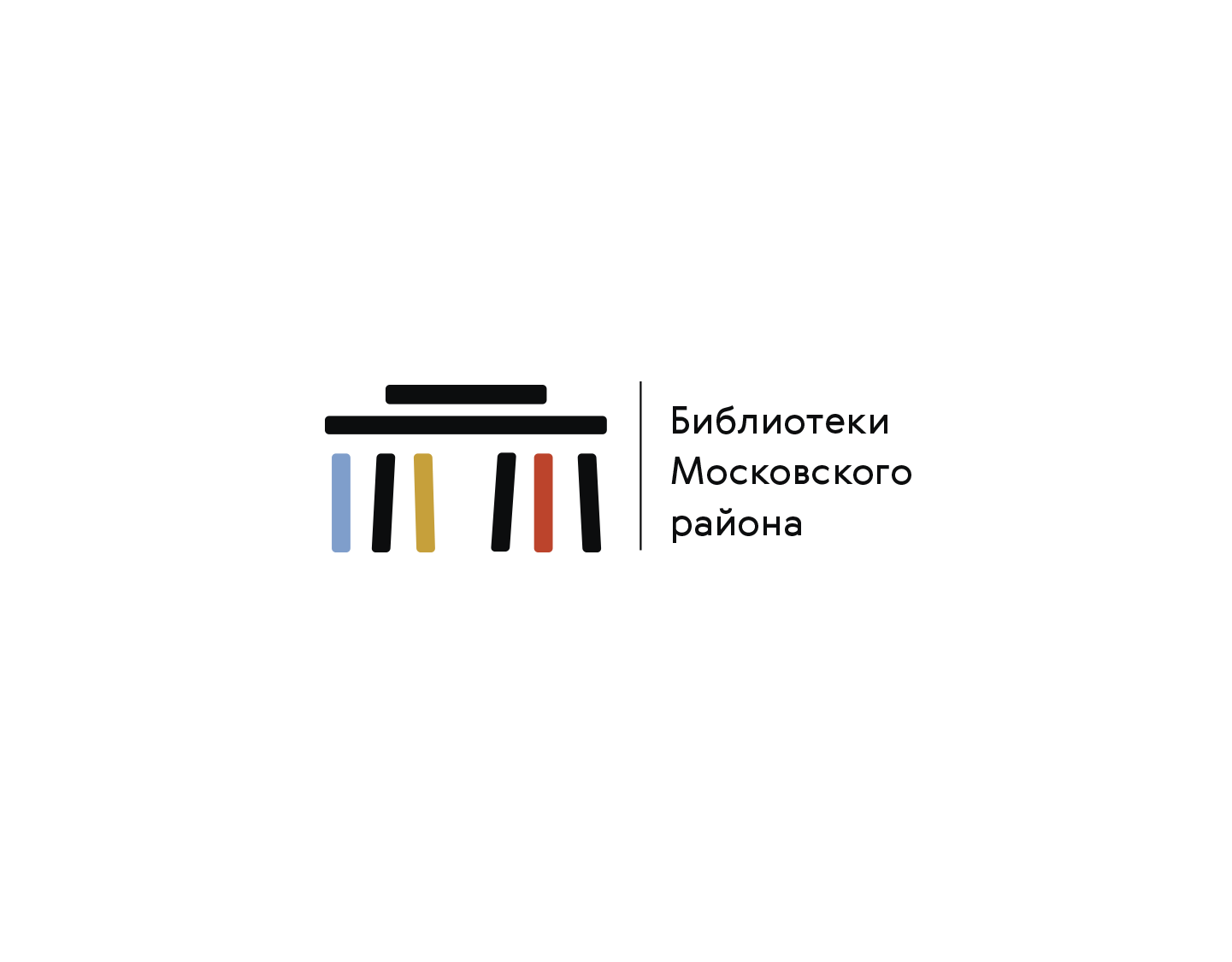 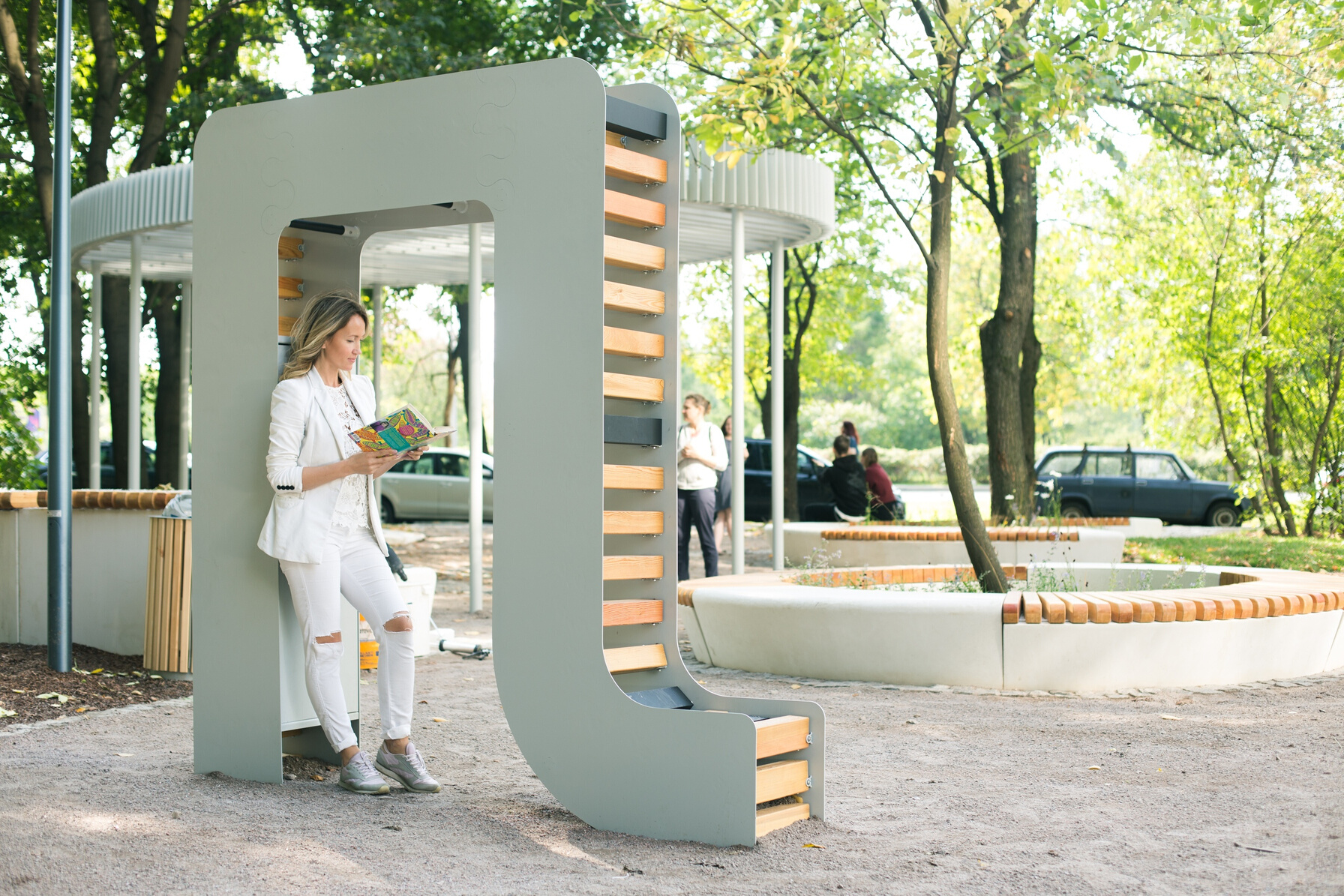 Летний буккроссинг
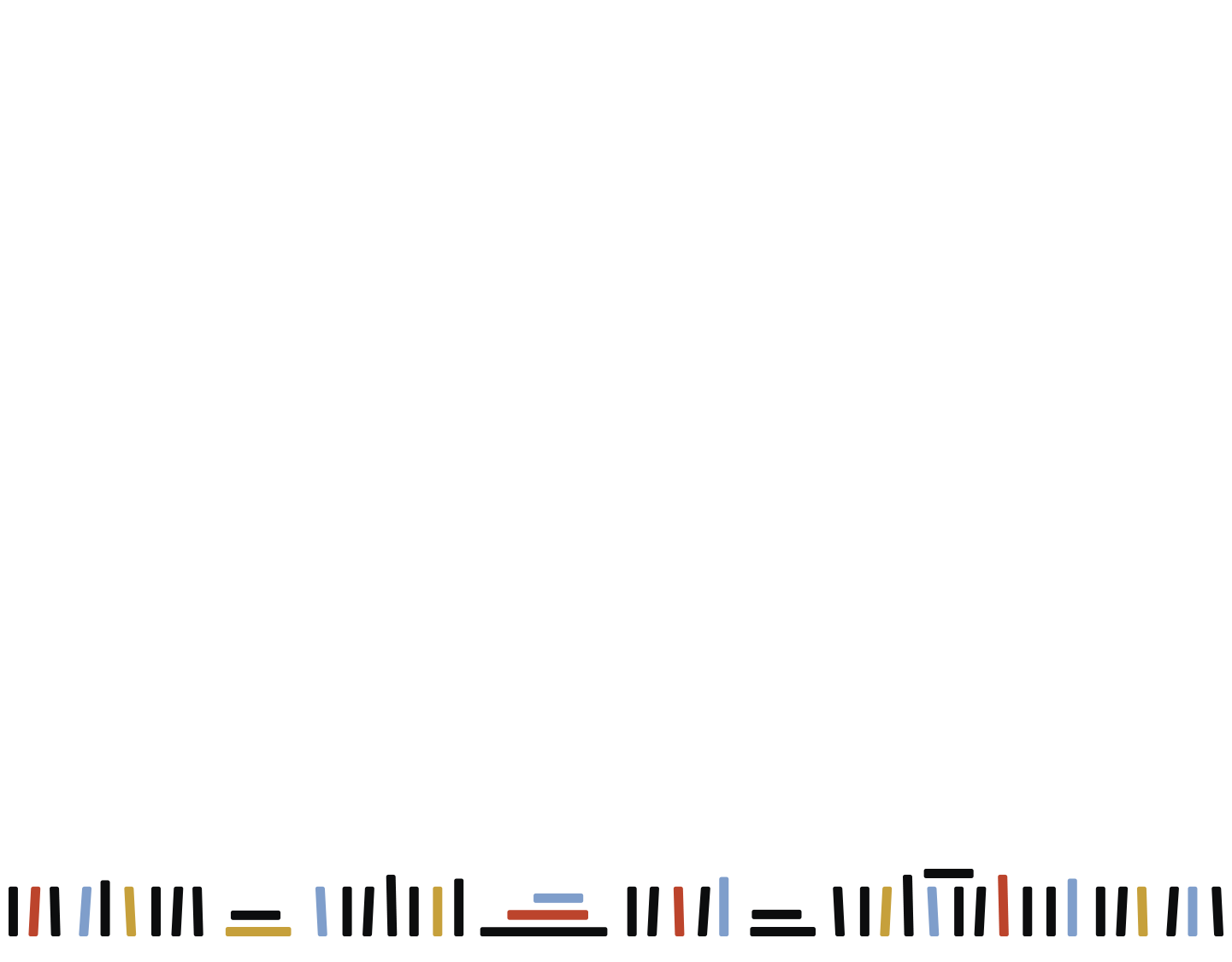 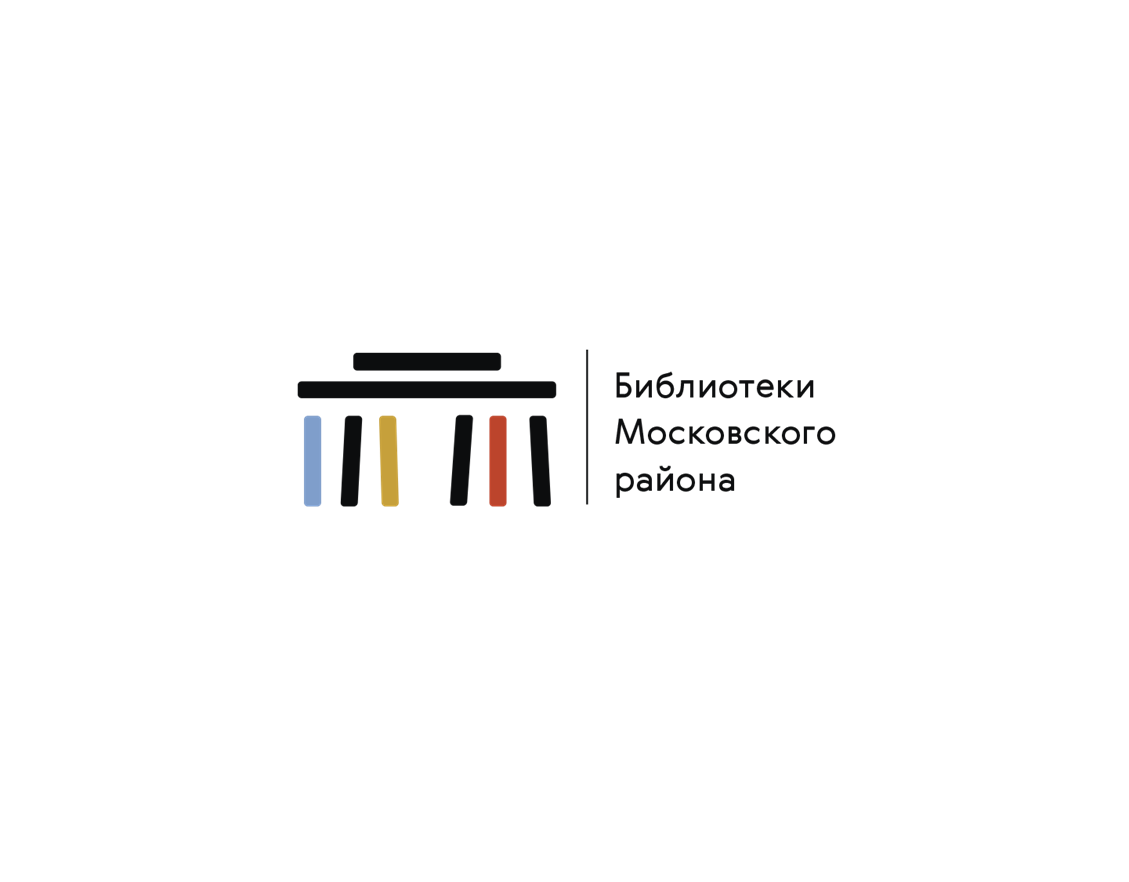 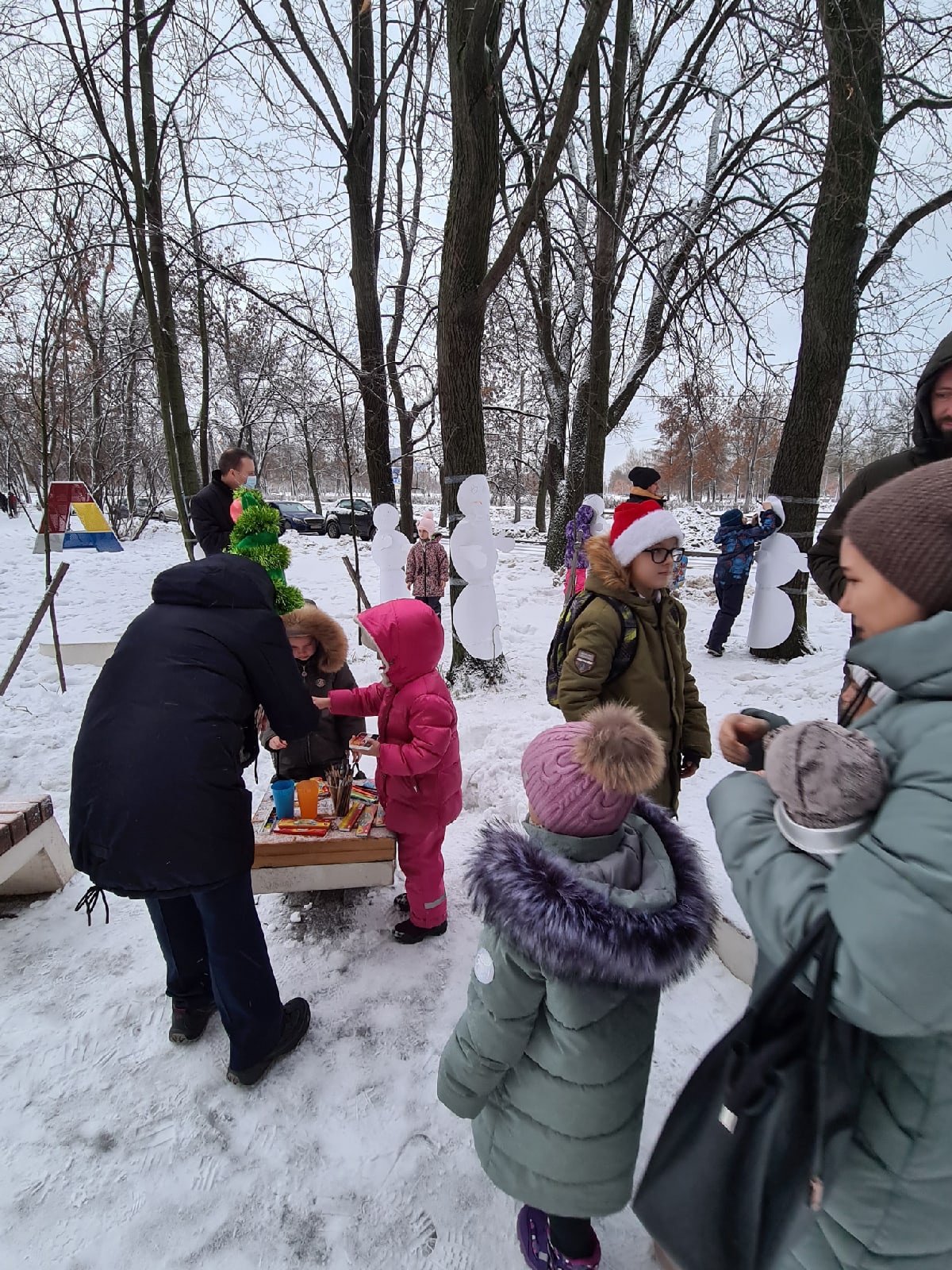 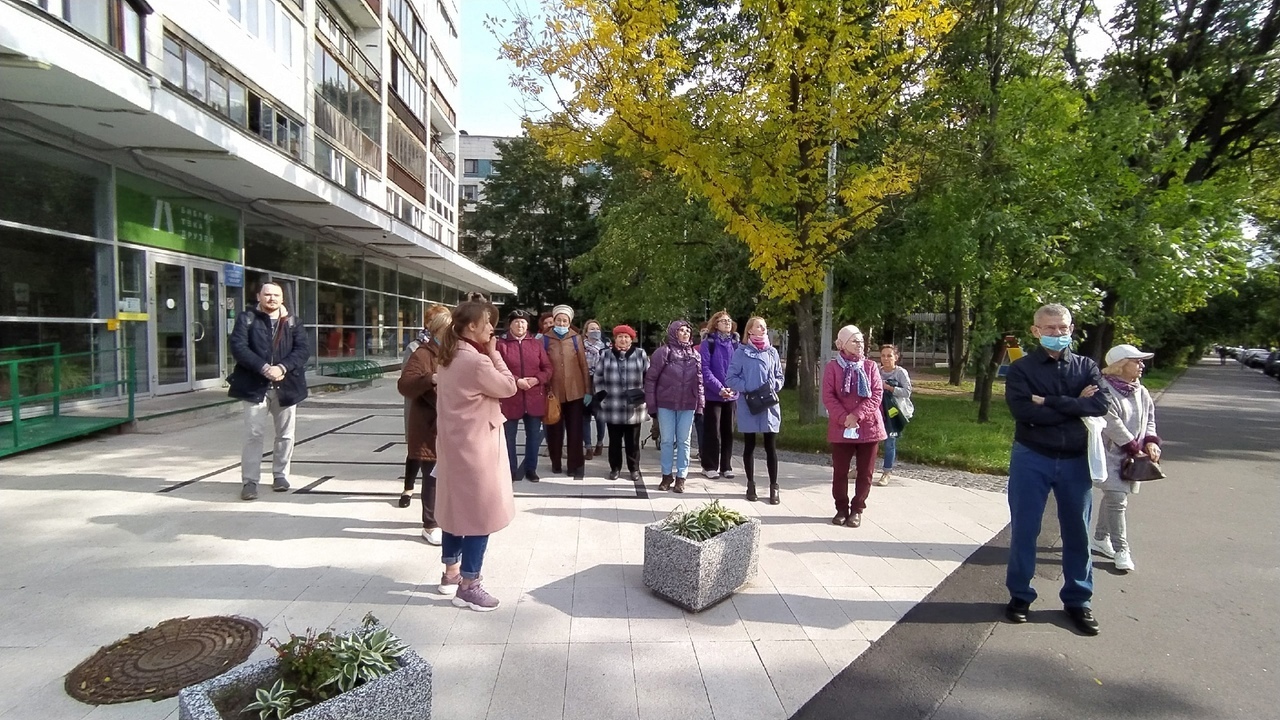 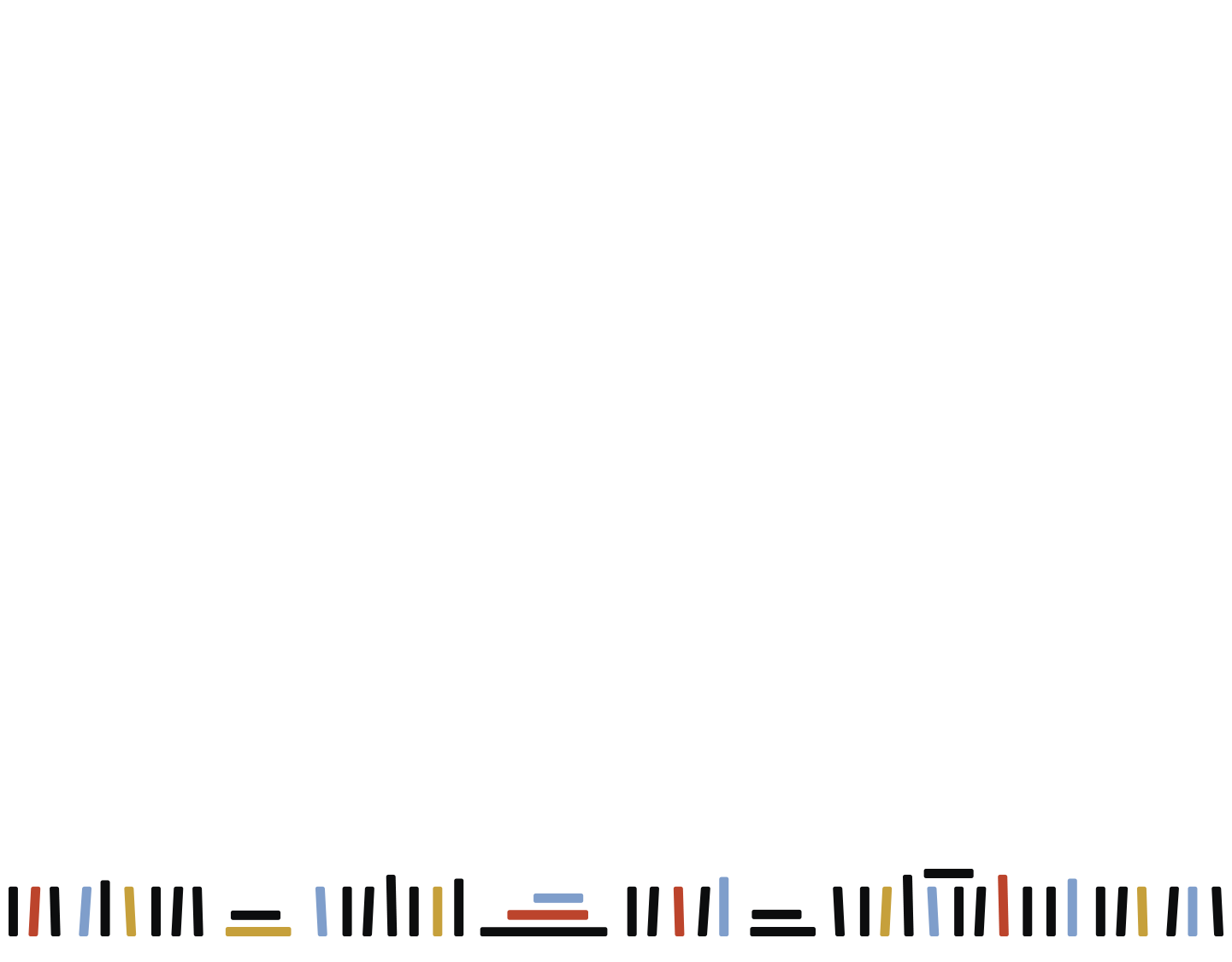 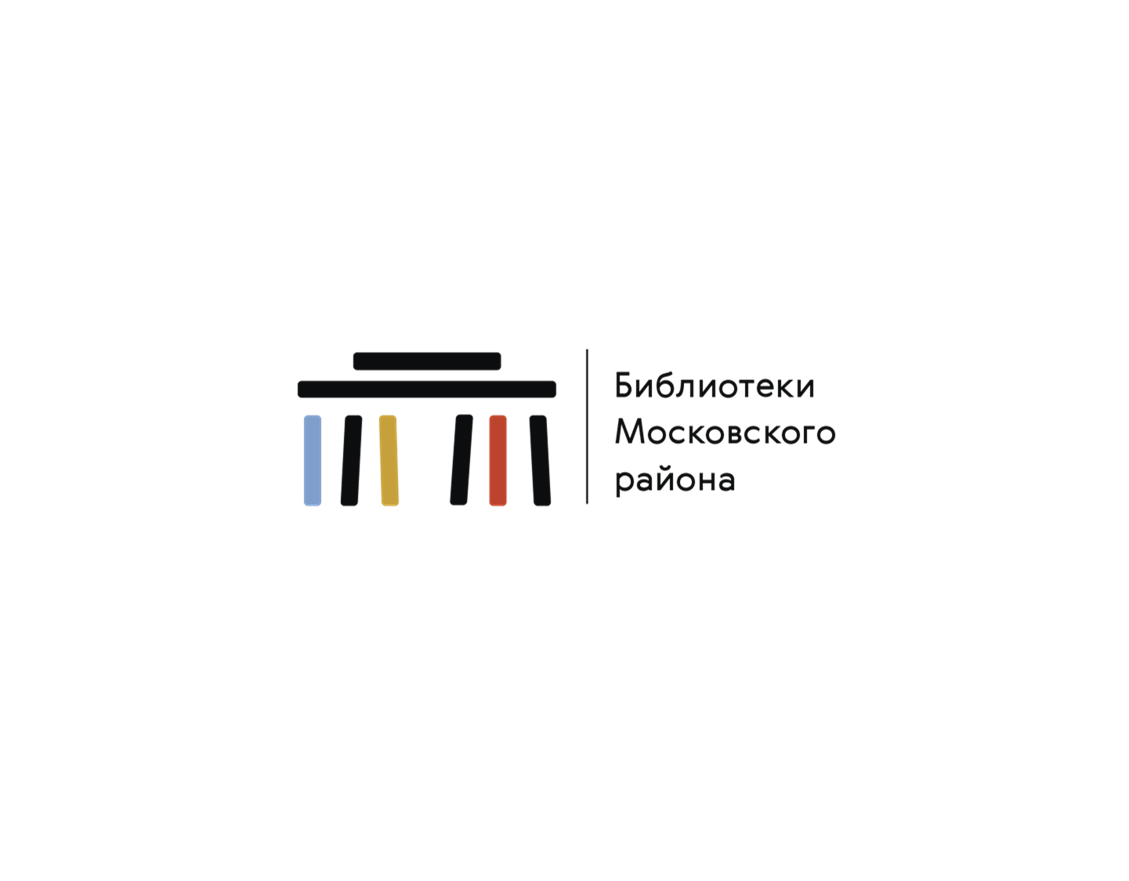 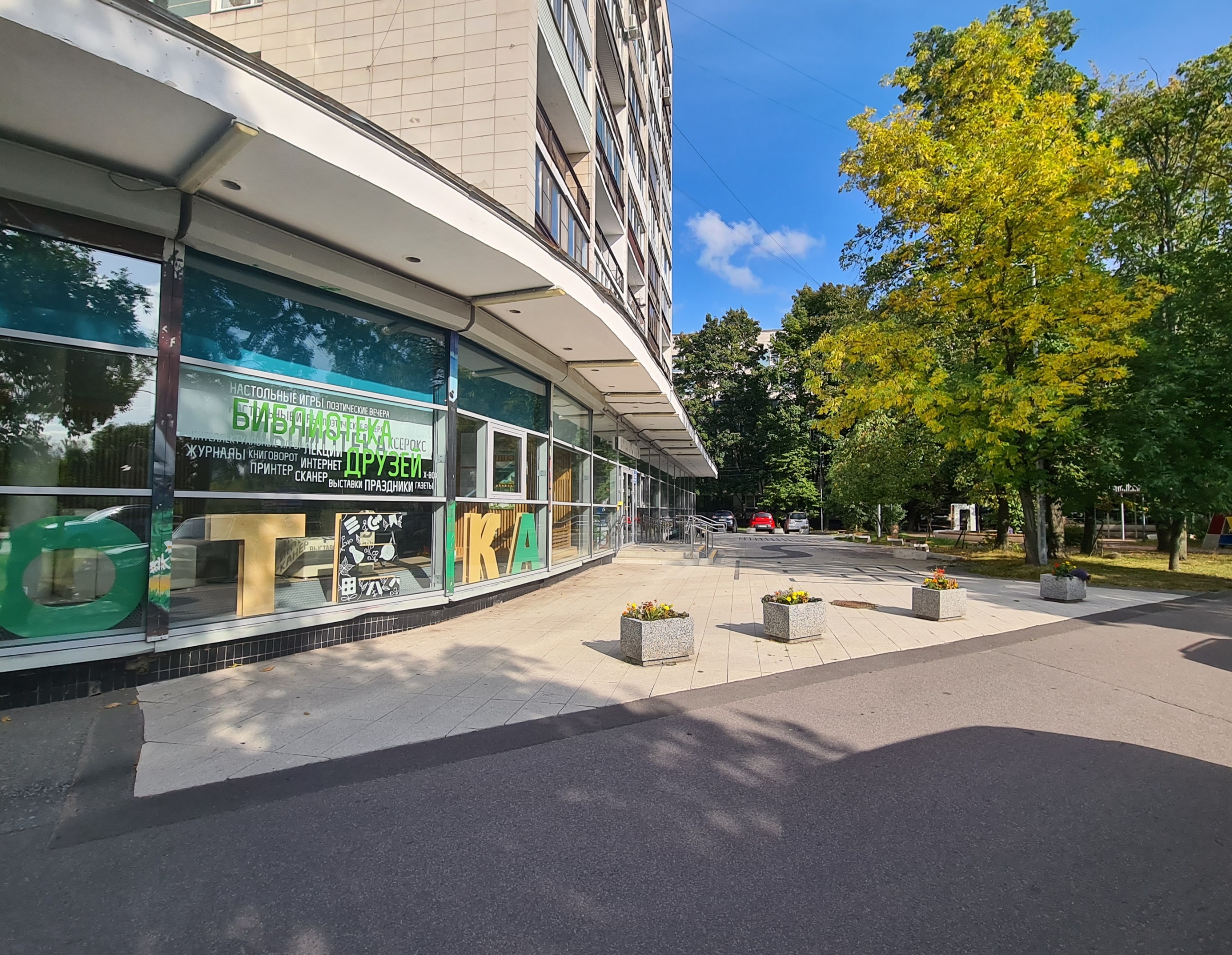 Позитивные моменты: Новые направления в работе;
Увеличение посетителей;
Новые формы мероприятий;
«Апгрейд» традиционных форм работы.
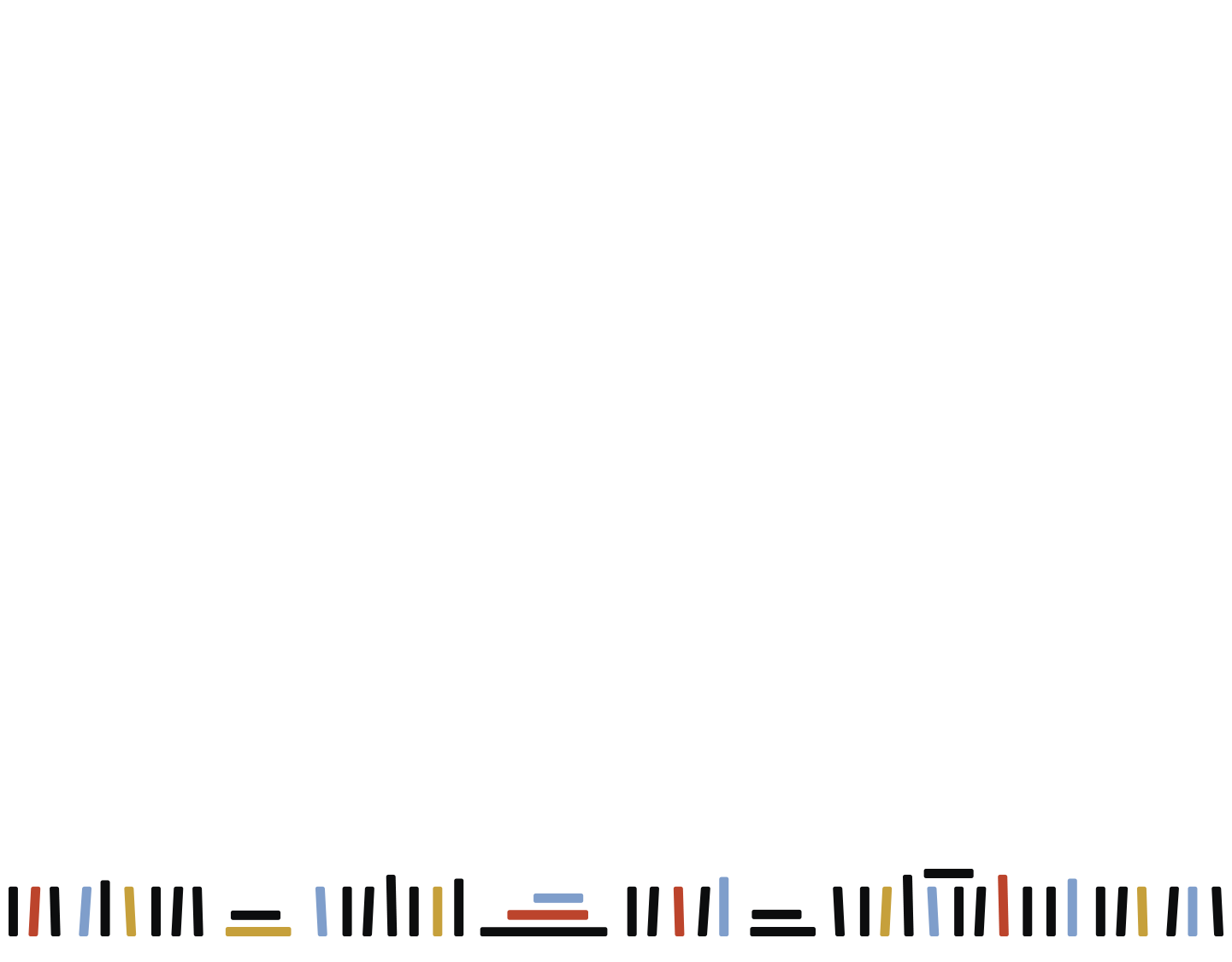 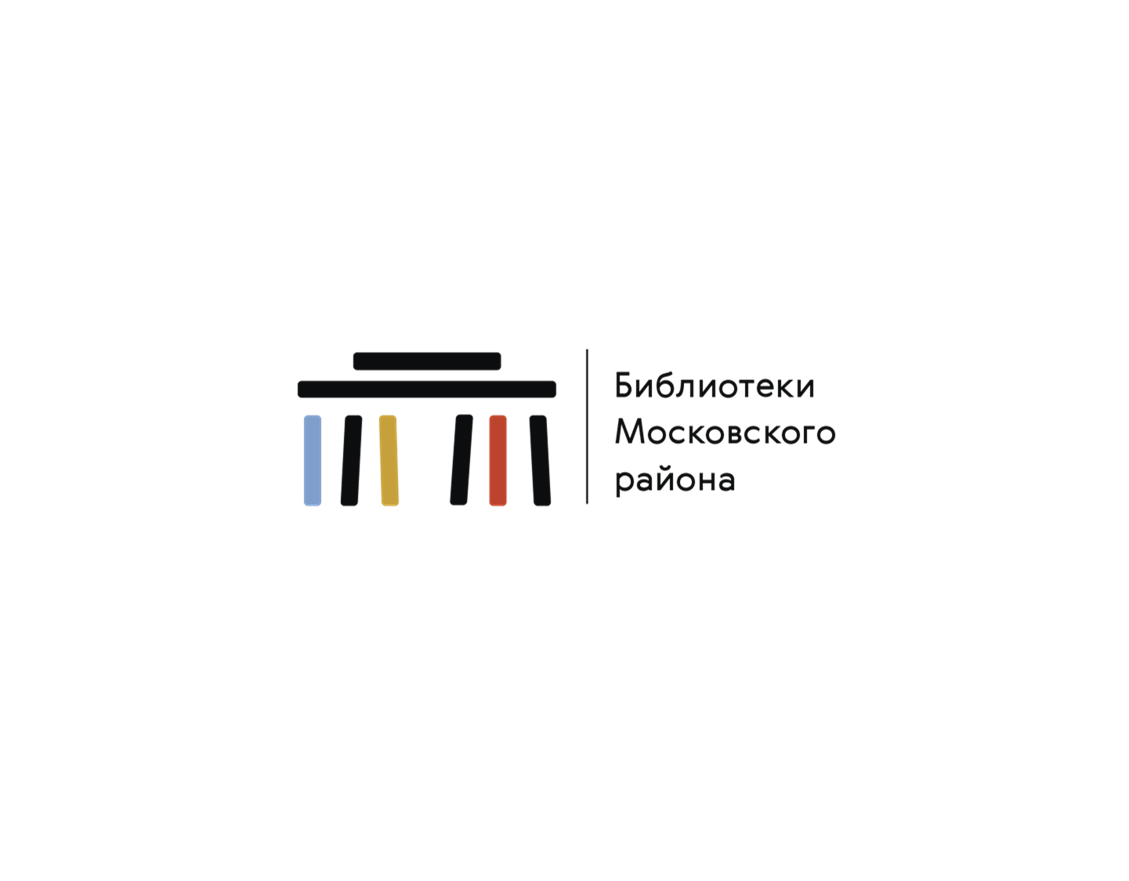 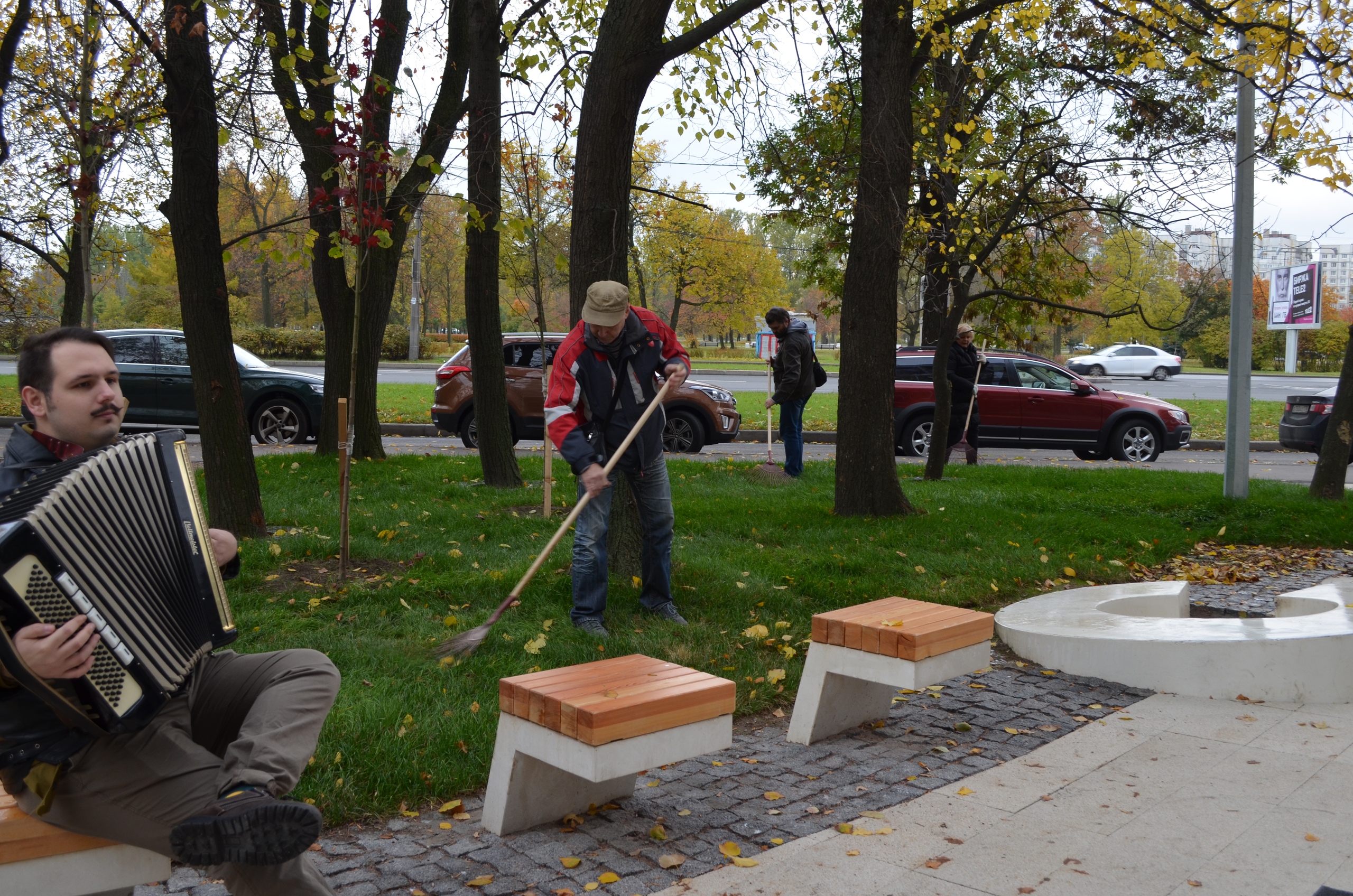 Трудности и решения.
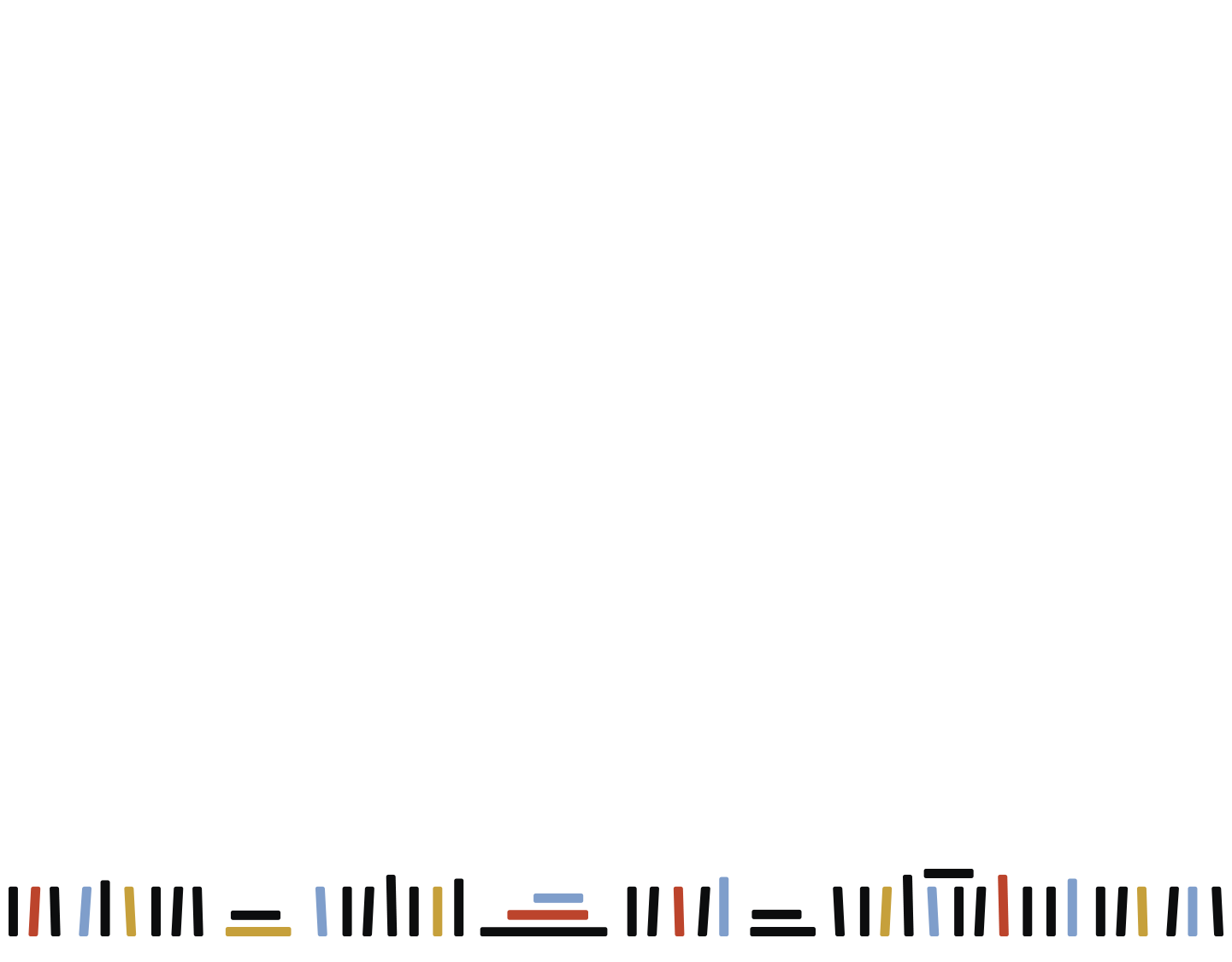 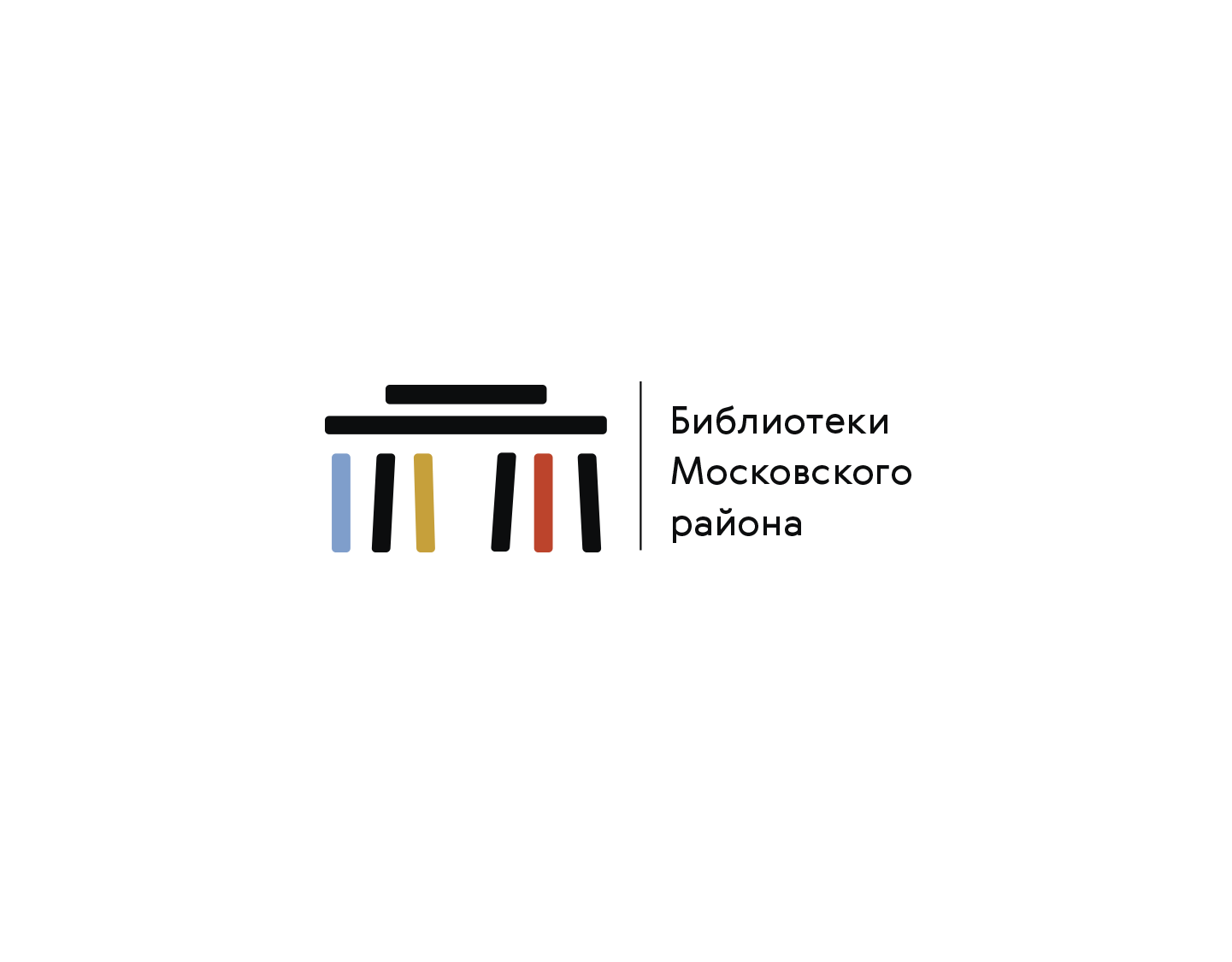 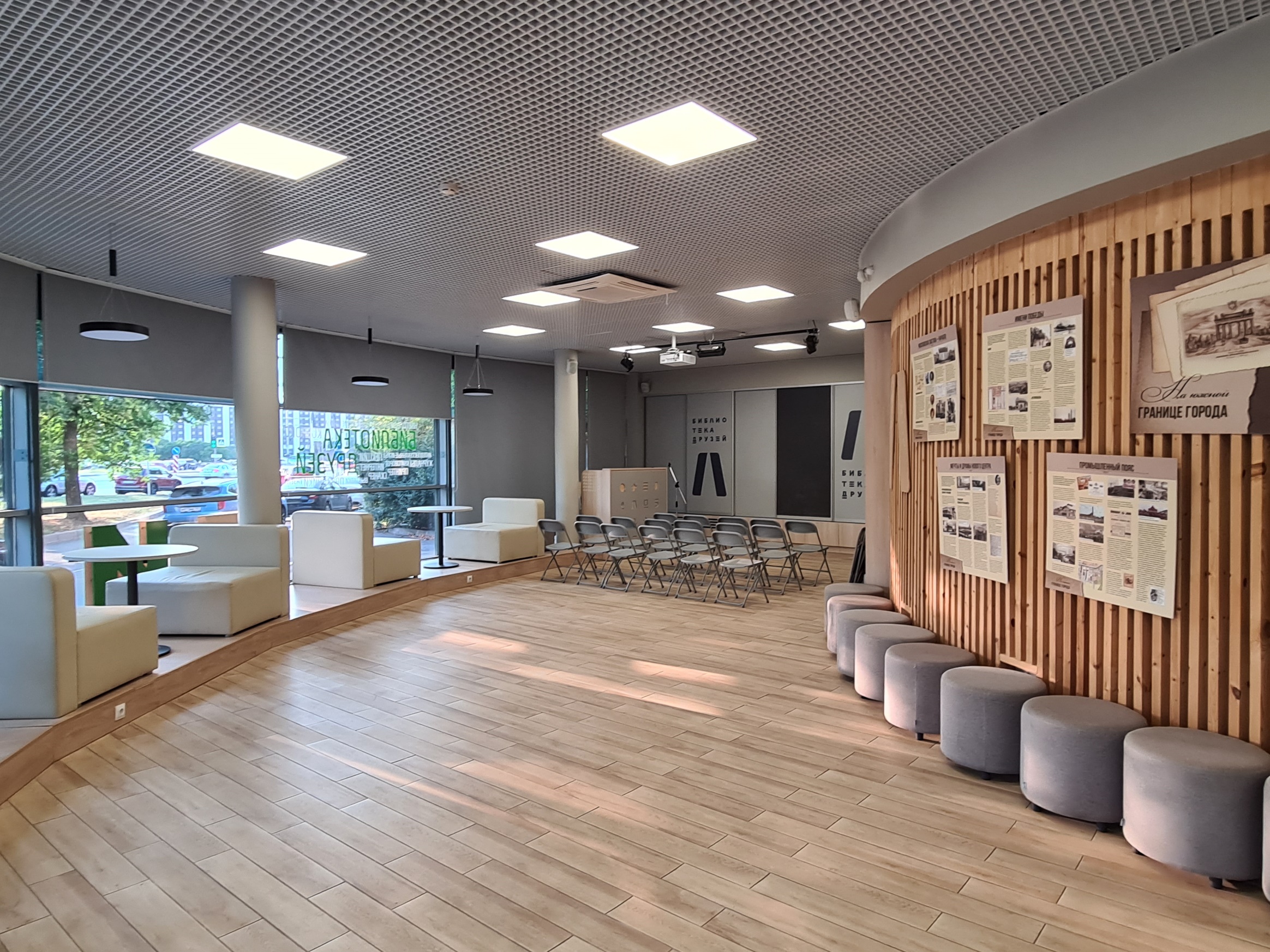 Благодарю за внимание.
Заведующая «Библиотекой Друзей» 
СПБ ГБУ «ЦБС Московского района»
Совкова Наталья Валерьевна
8(812)2423202
sovkova@cbs-msk.ru